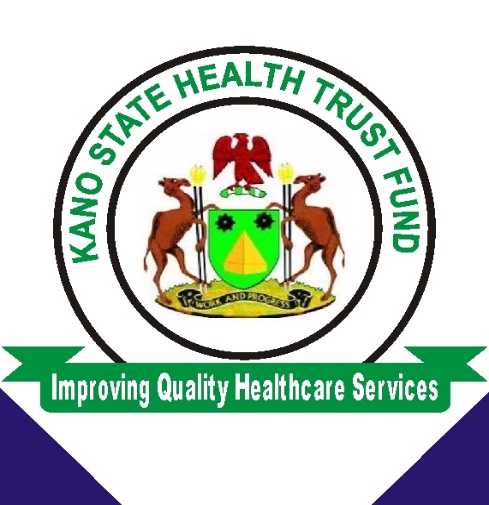 KANO STATE HEALTH TRUST FUND(KHETFUND) ACHIEVEMENT PICTURES FROM MAY 203 To DATE
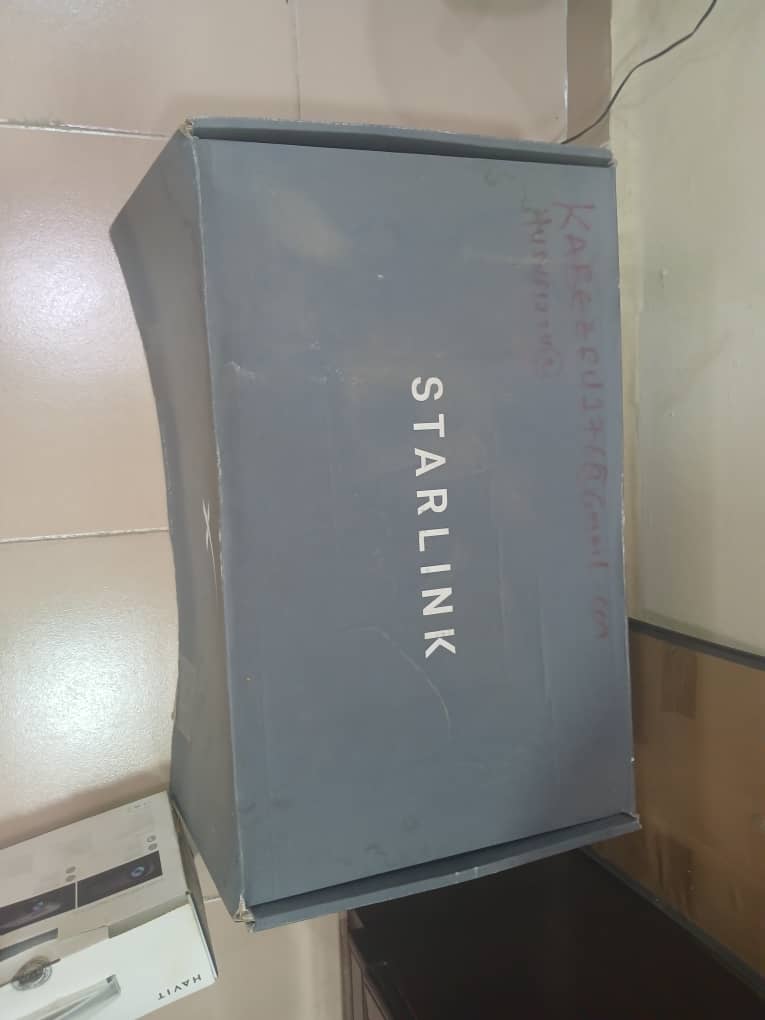 INSTALLATION OF STARLINK NETWORK @ KHETFUND
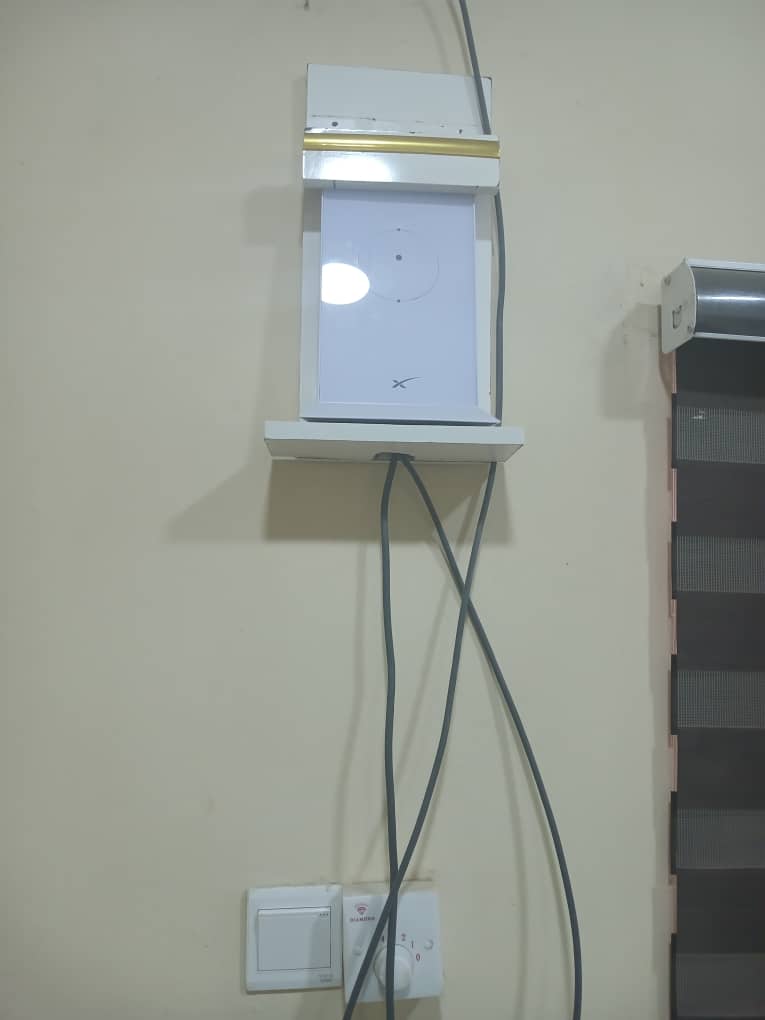 .
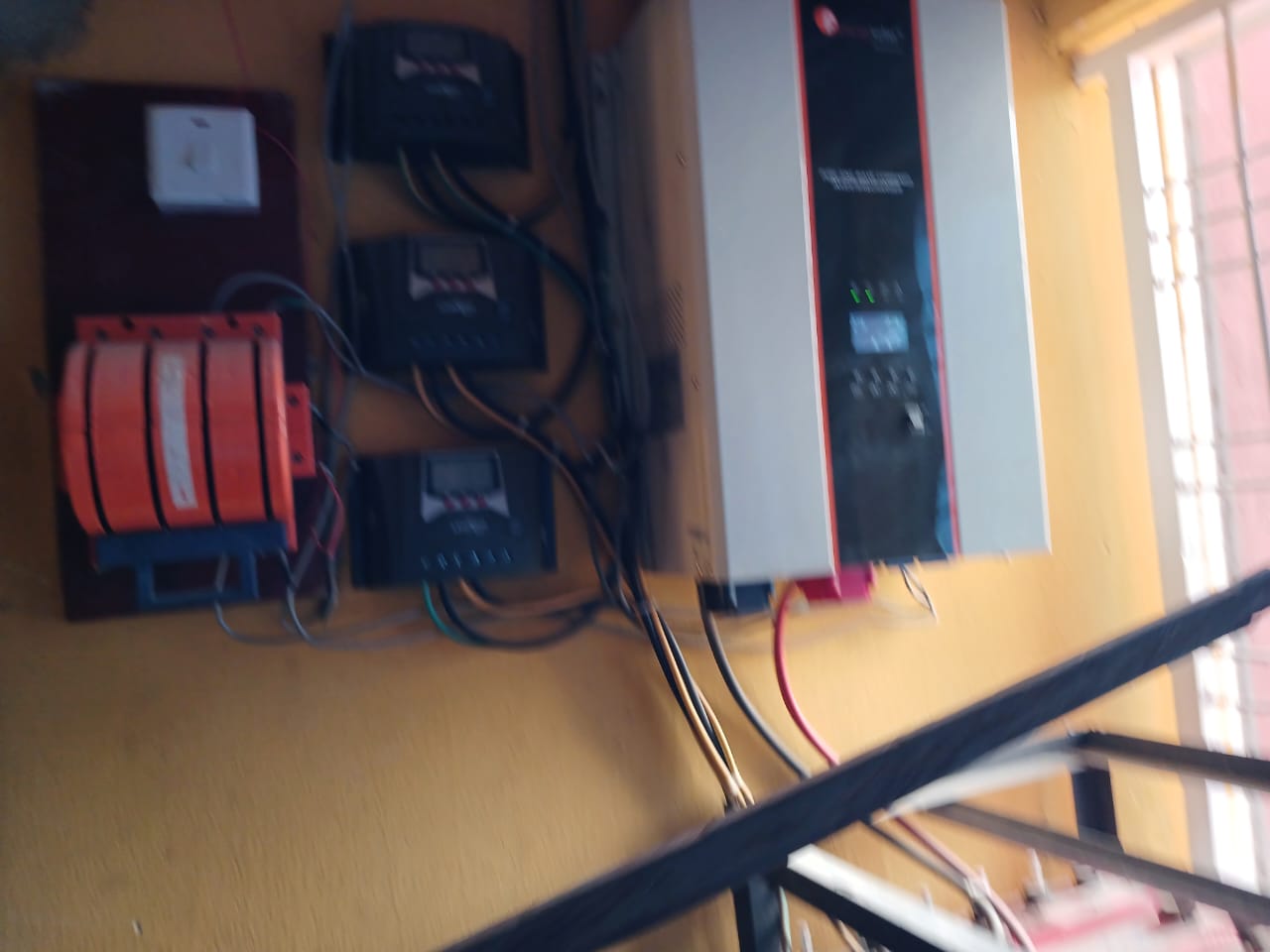 INSTALLATION OF SOLAR @ KHETFUND
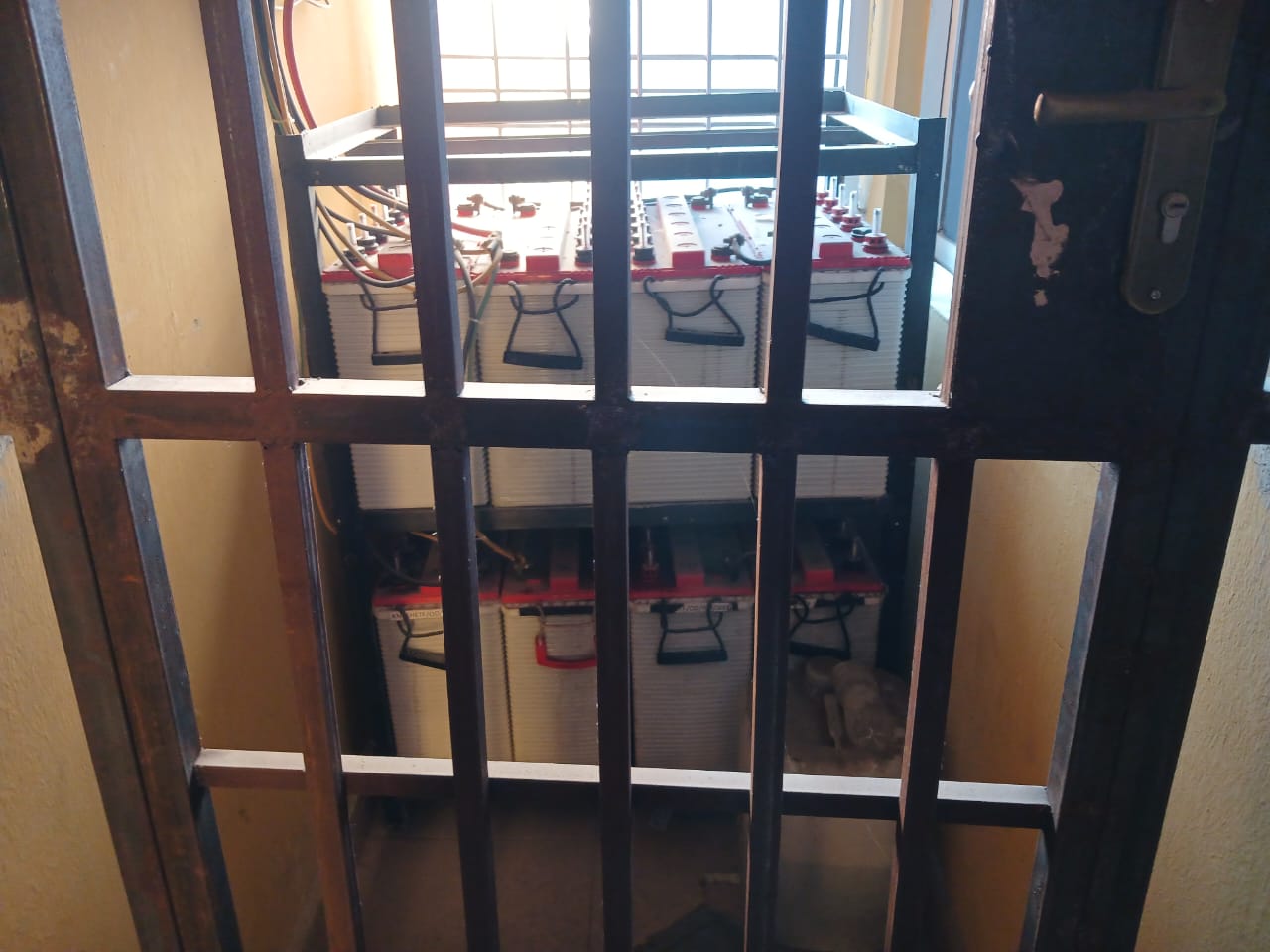 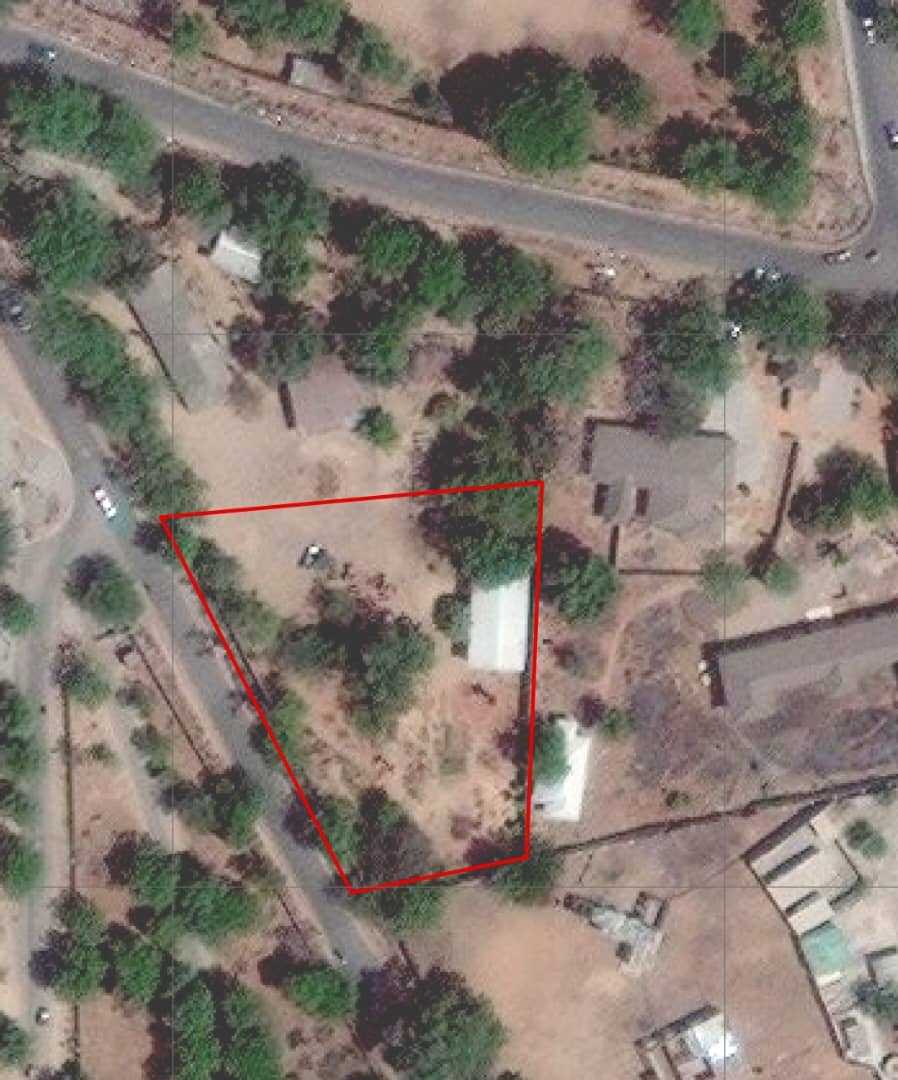 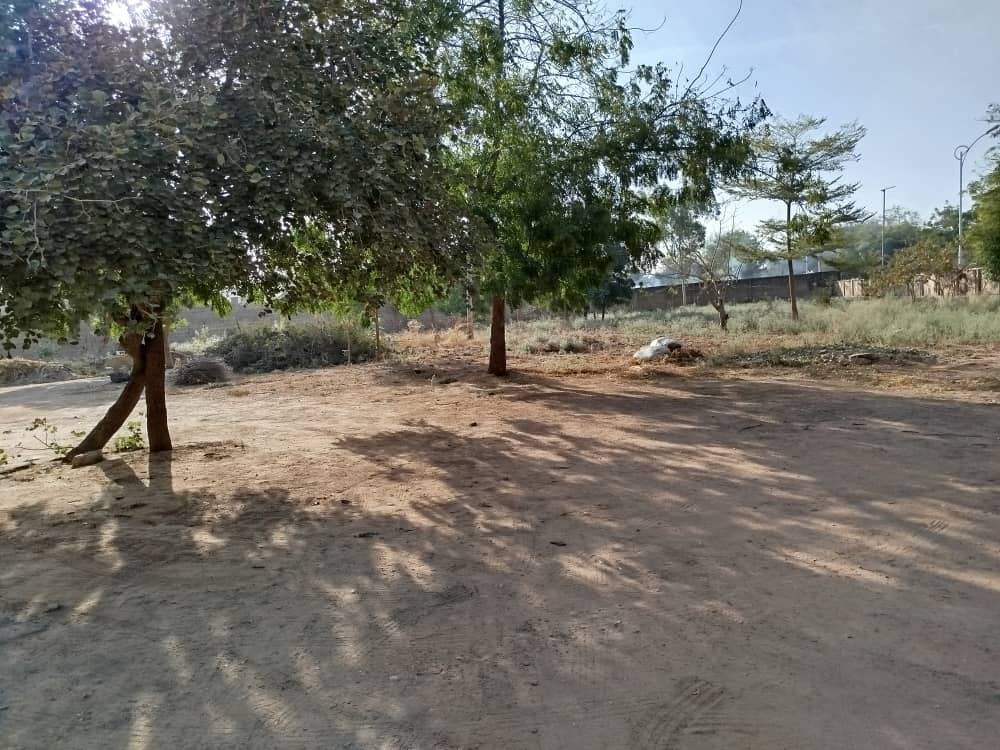 LAND FOR KHETFUND PERMANENT OFFICE ACCOMODATION
PRINTING AND DISSEMINATION OF
 KHETFUND BENEFICIARY GUIDE
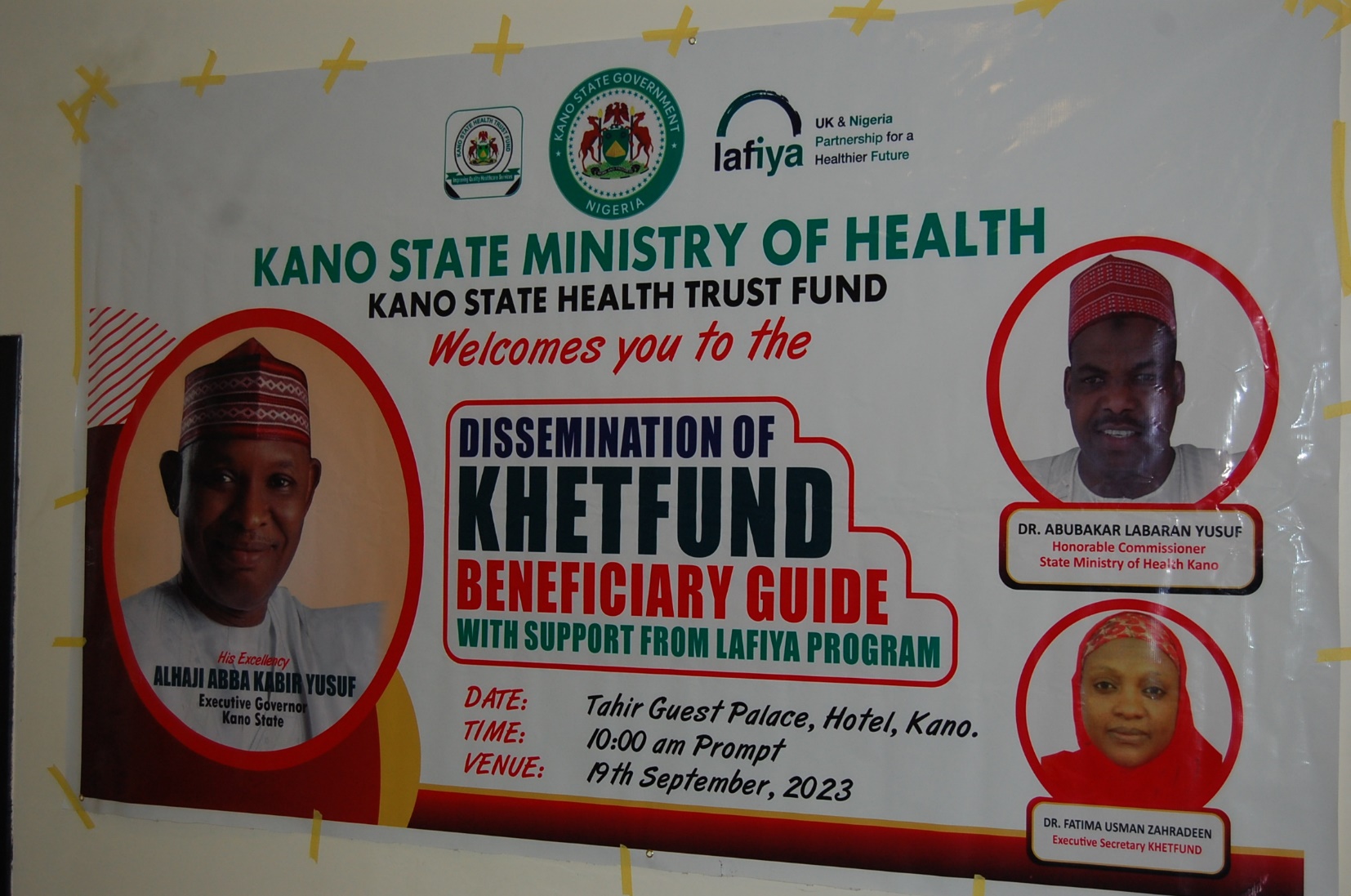 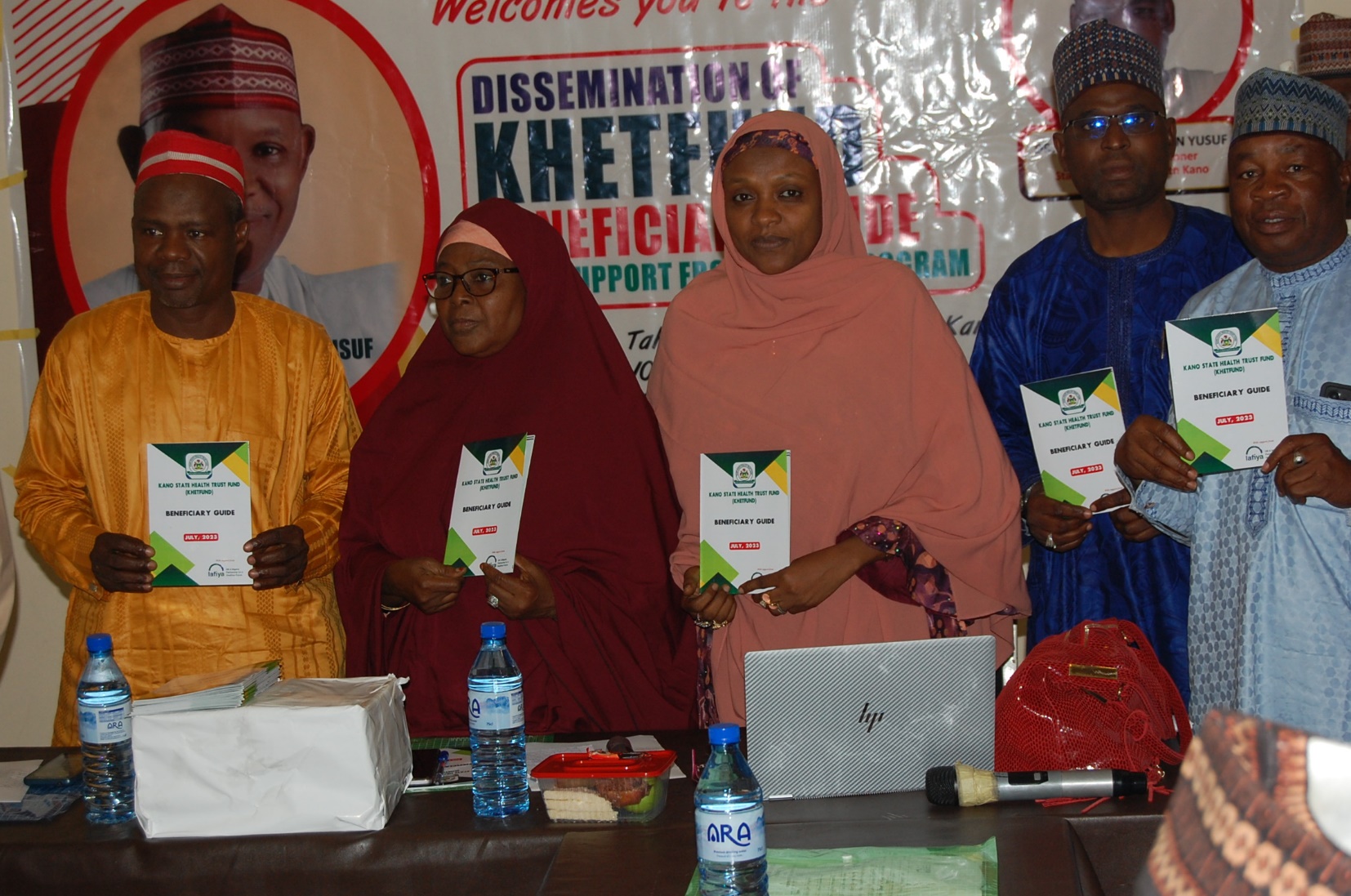 .
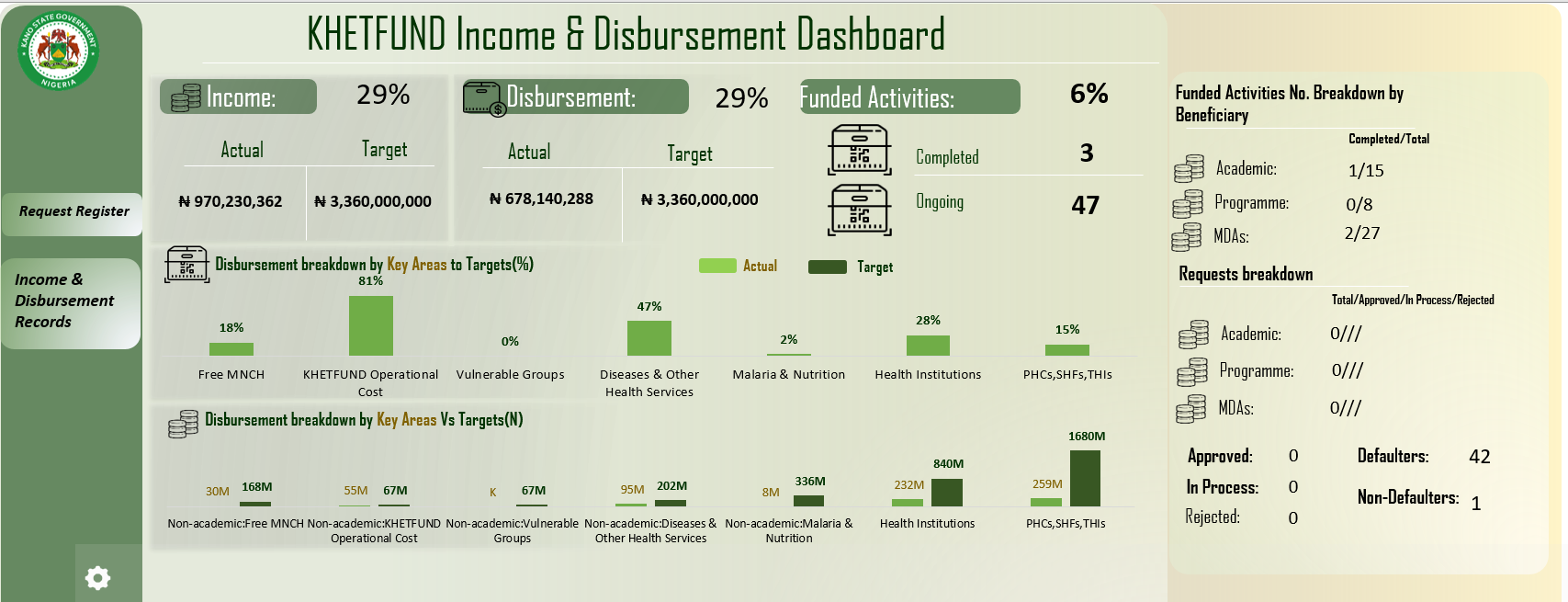 Office Equipment/Furniture @ College of Health Science and Technology
.
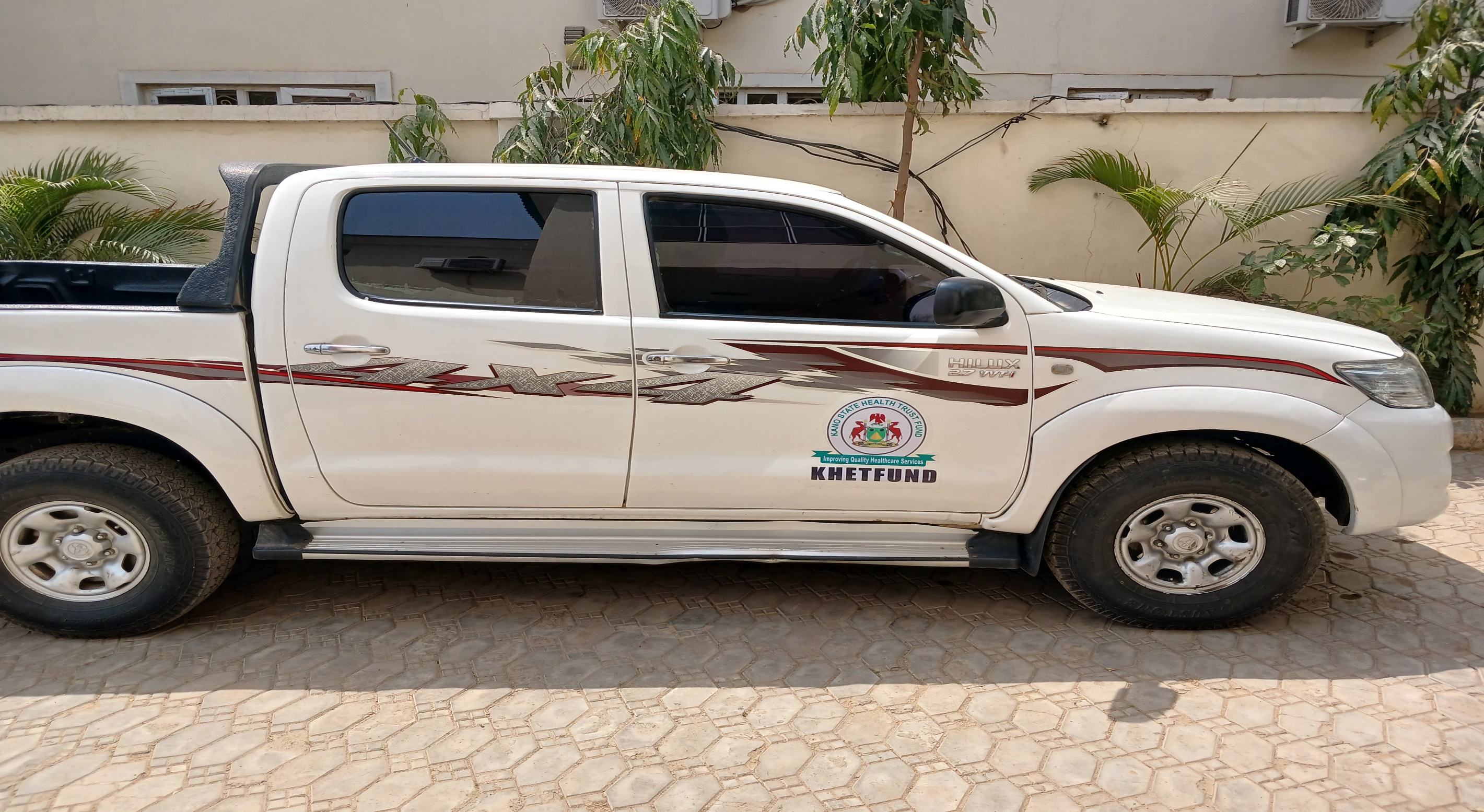 KHETFUND OPERATIONAL VEHICLE
.
KHETFUND OPERATIONAL VEHICLE
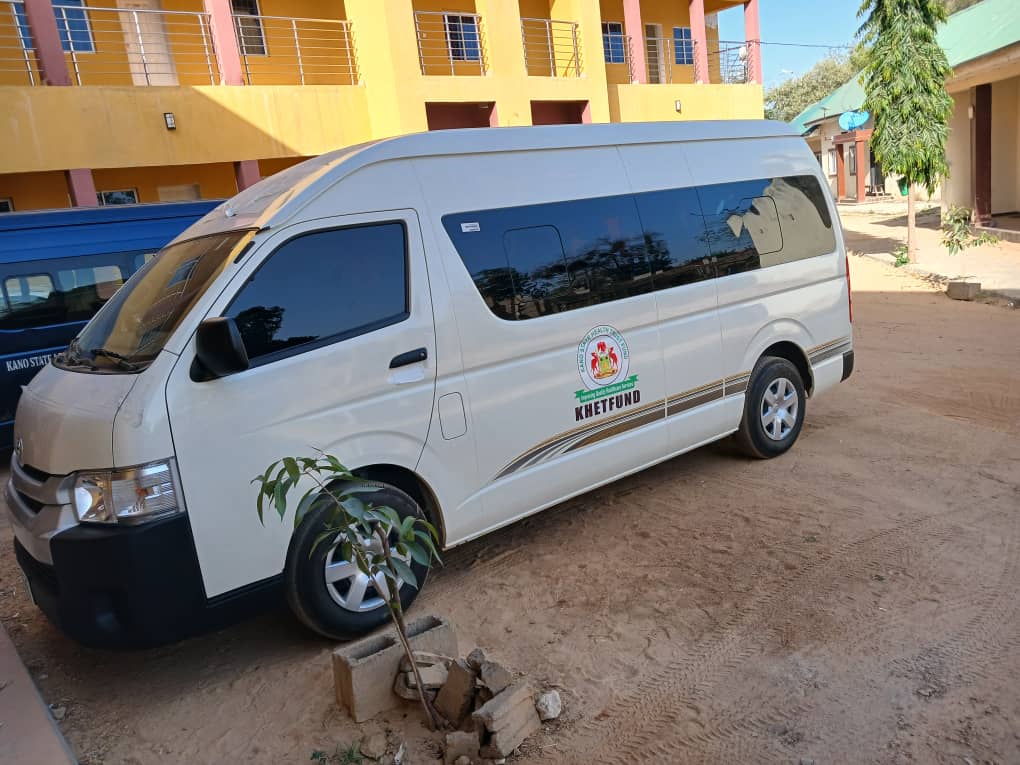 .
KHETFUND OPERATIONAL VEHICLE
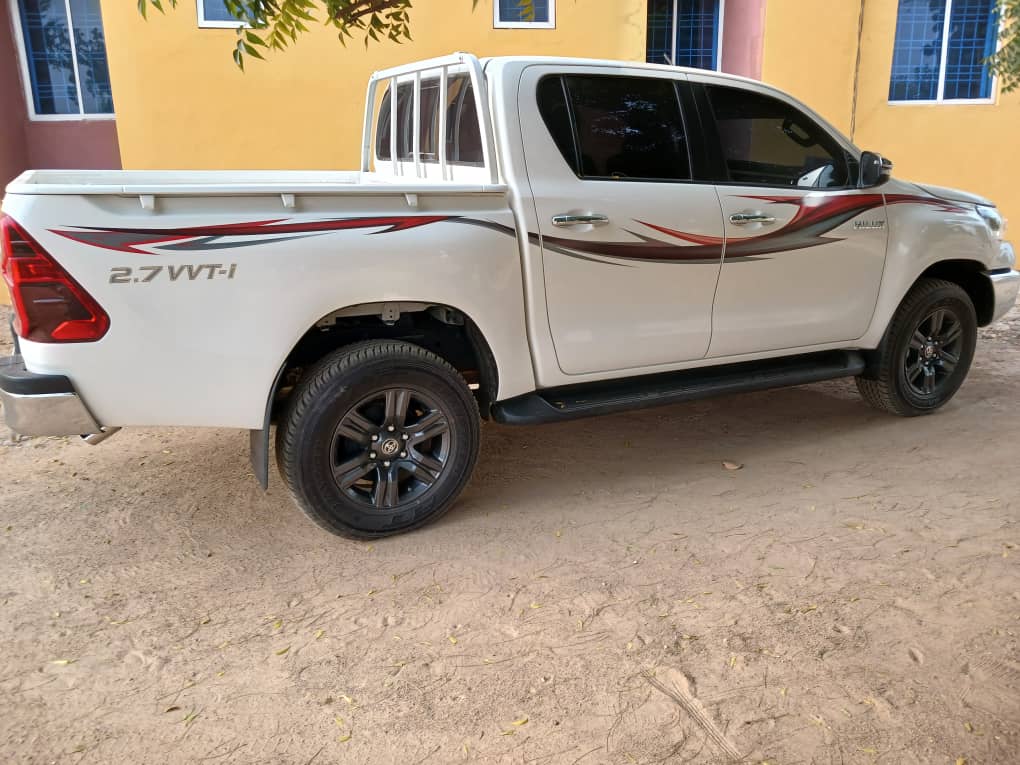 .
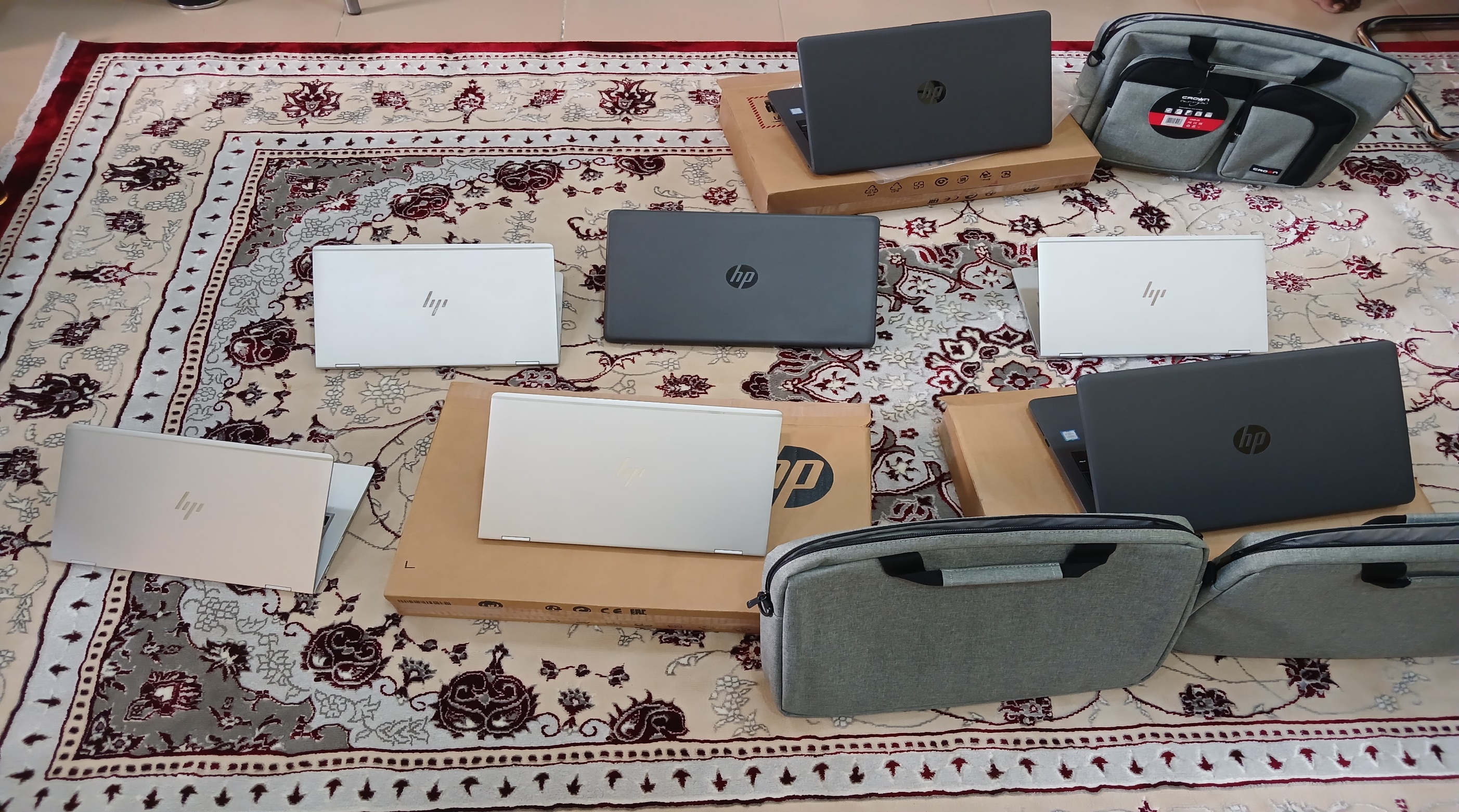 PURCHASE OF COMPUTERS FOR KHETFUND STAFF
.
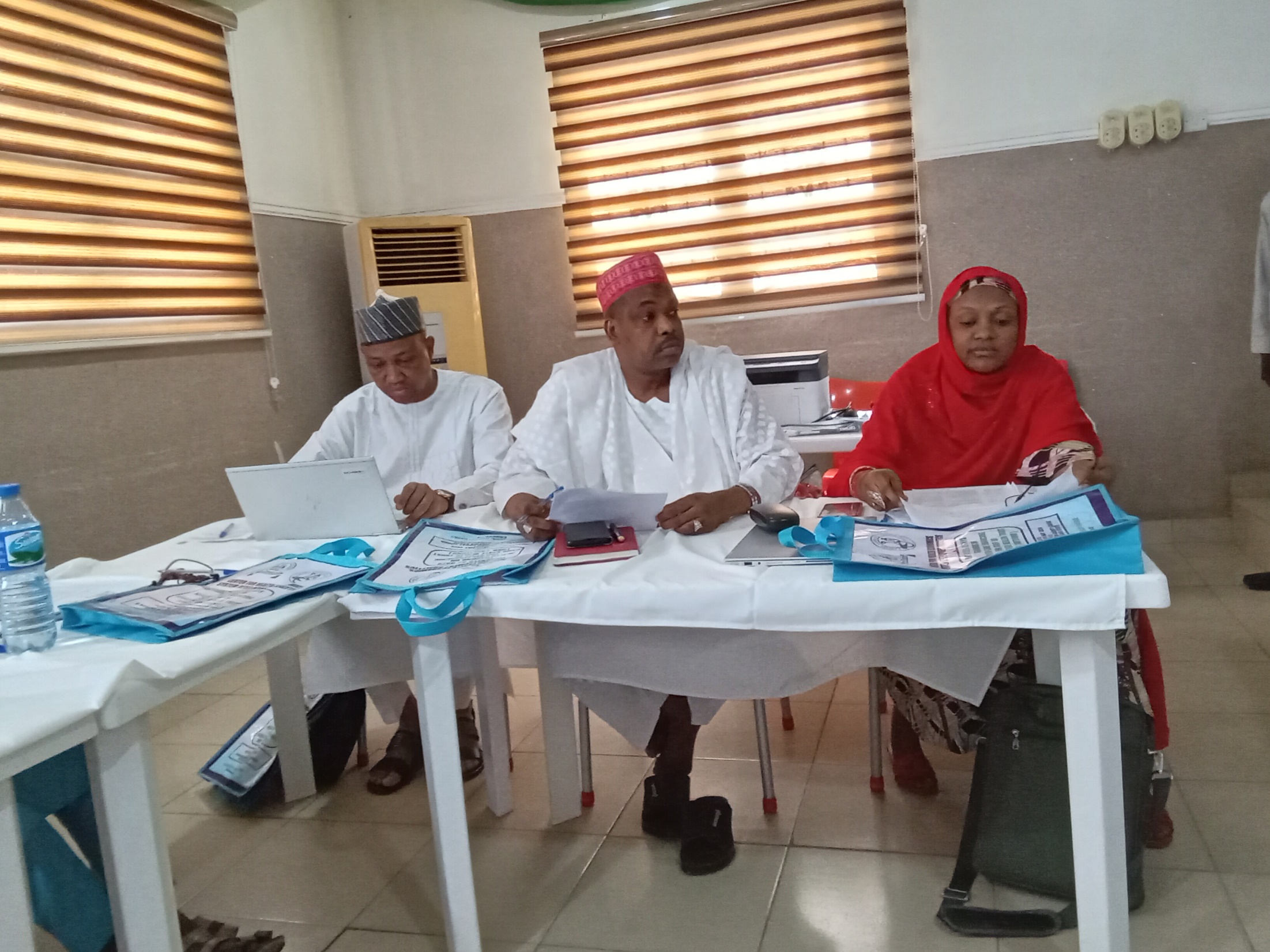 CAPACITY BUILDING OF  KHETFUND STAFF ON HEALTHCARE FINANCING
.
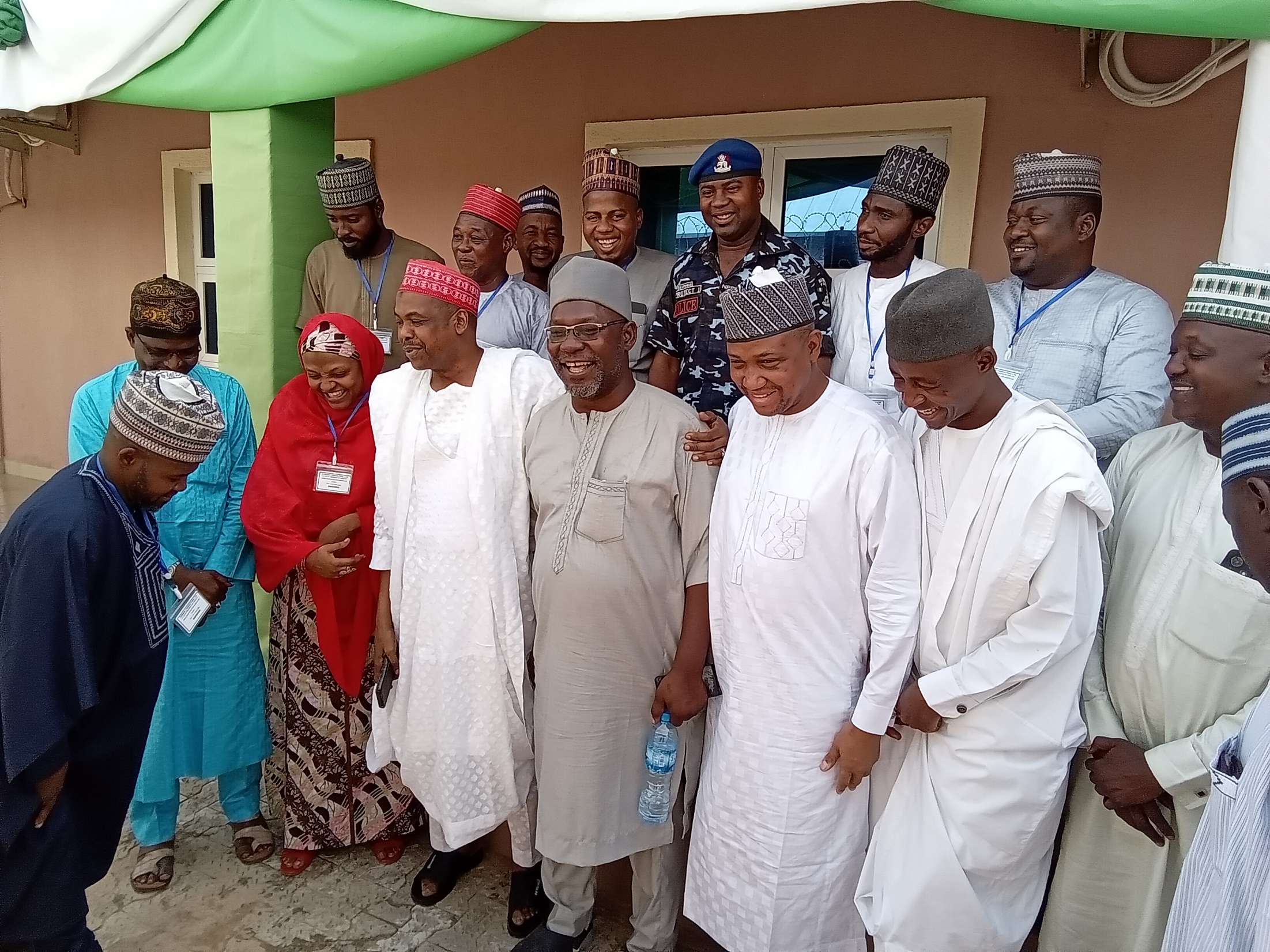 Capacity Building of KHETFUND Staff on Healthcare Financing
.
Capacity Building of KHETFUND Staff on Healthcare Financing
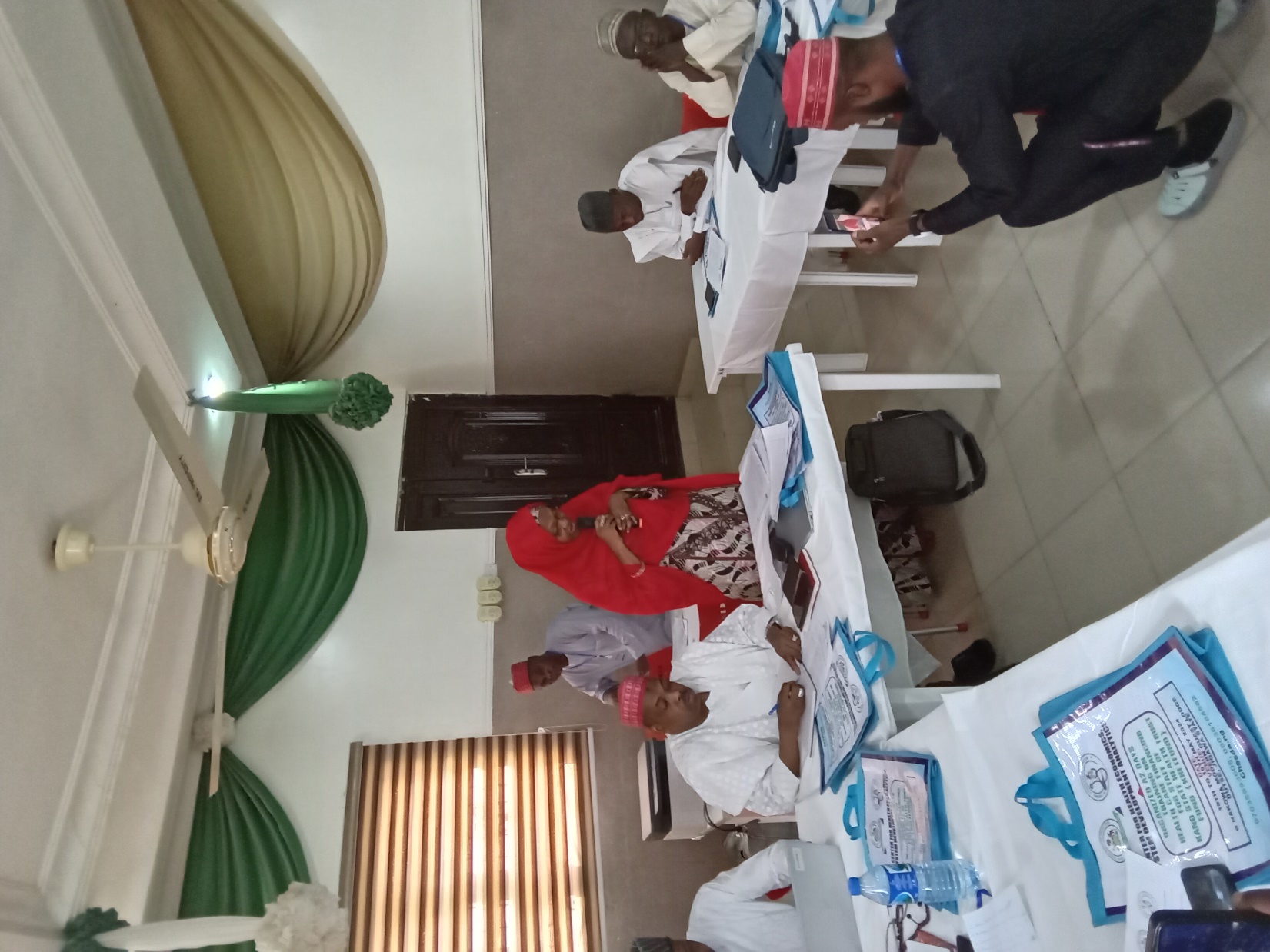 .
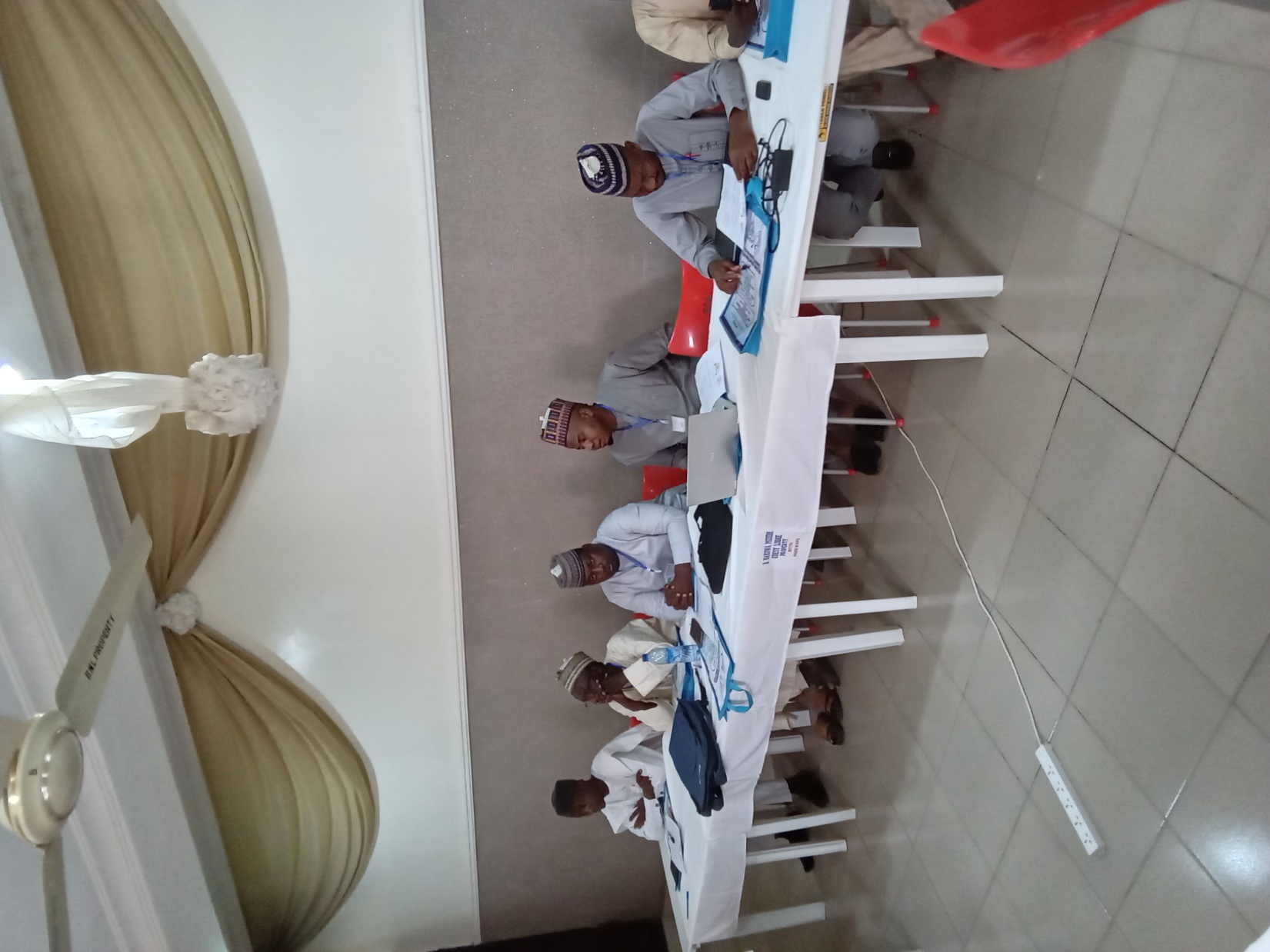 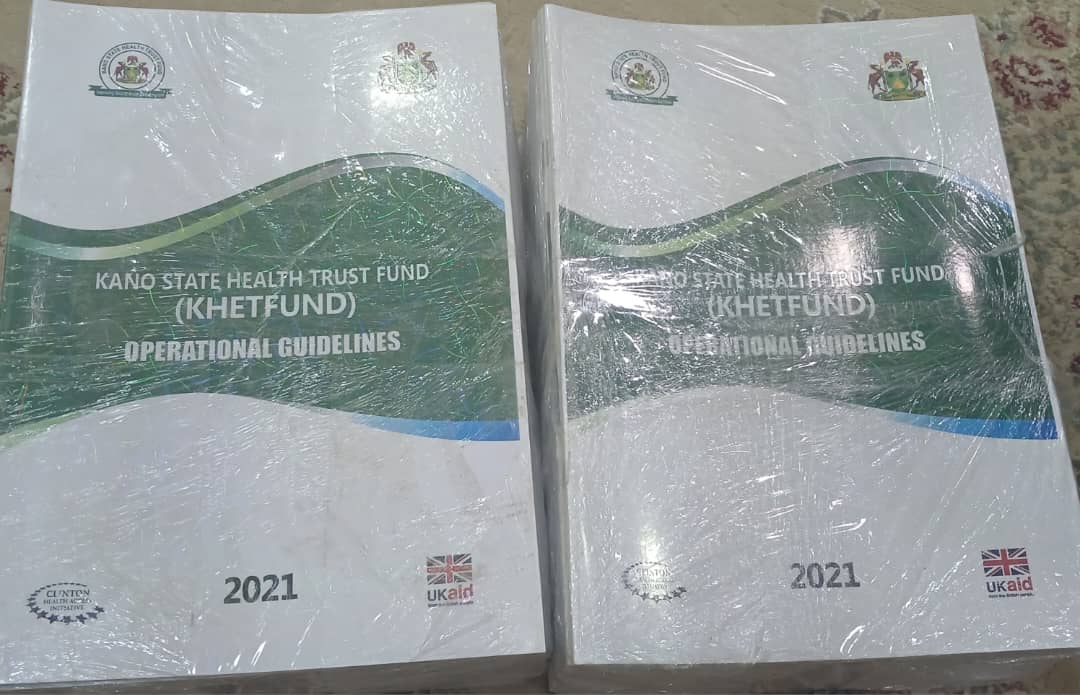 PRINTING OF KHETFUND OPERATIONAL GUIDELINES
.
REFRESHER TRAINING OF KHETFUND FOCAL PERSONS
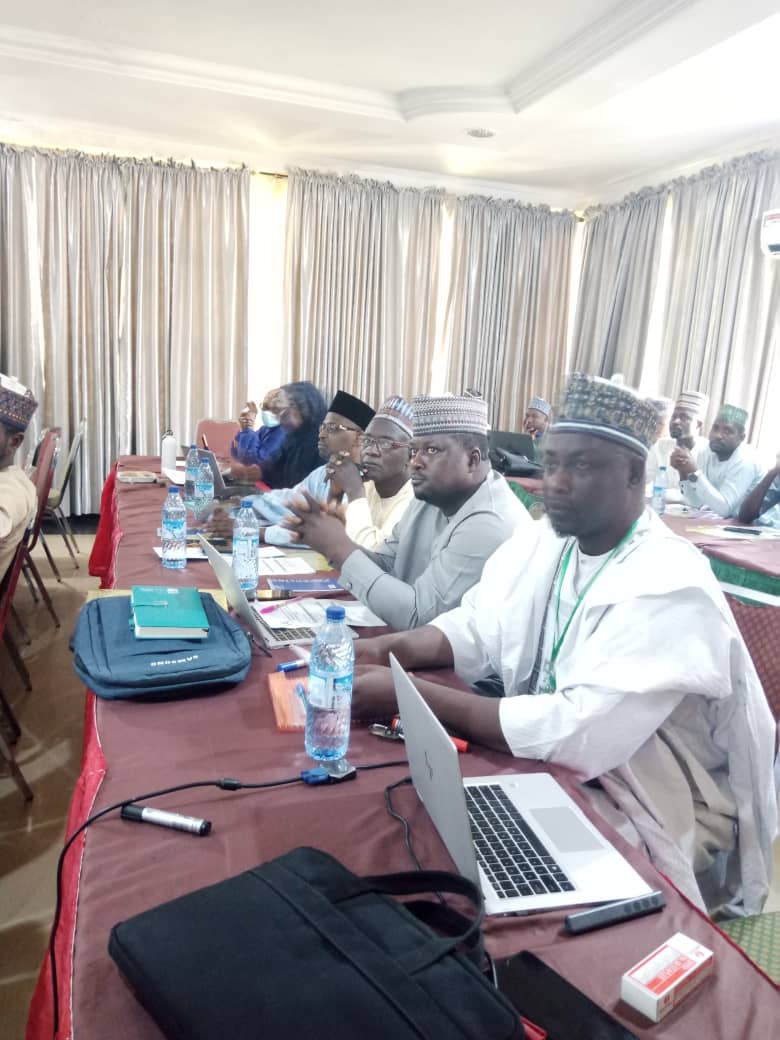 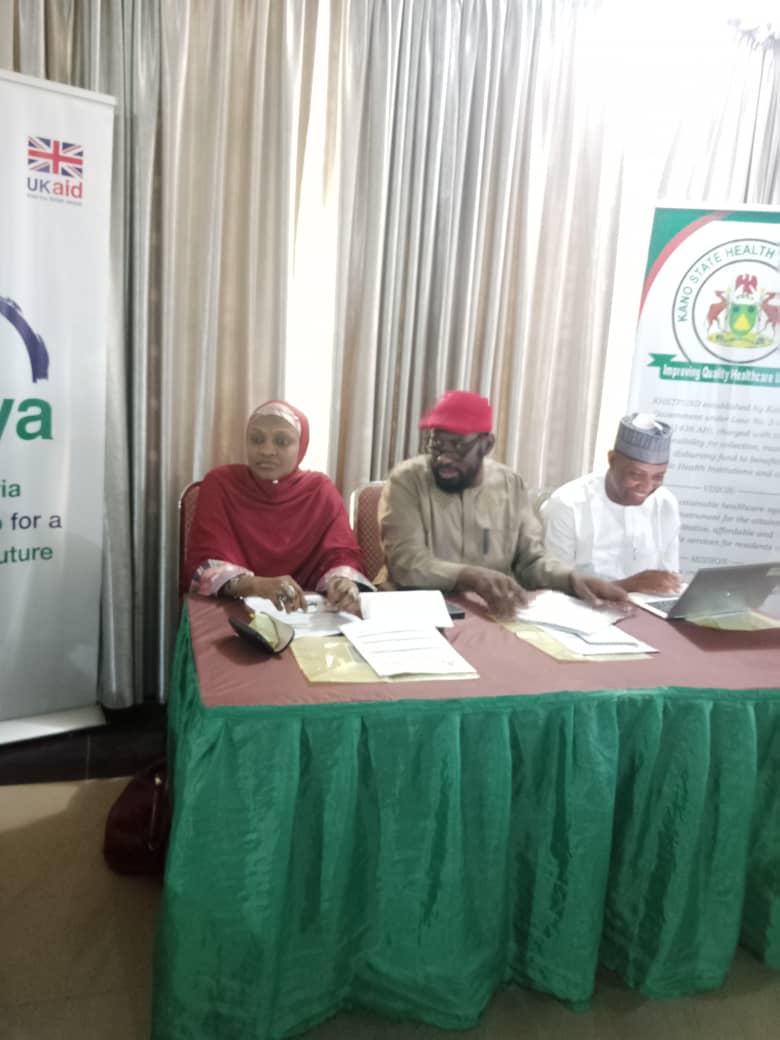 .
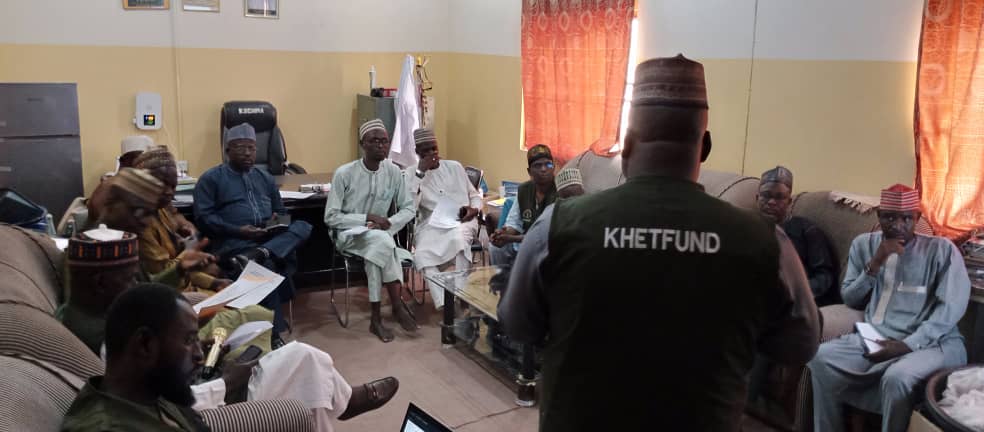 SENSITIZATION MEETING @ HMB BICHI ZONE
.
SENSITIZATION MEETING @ HMB HBPH ZONE
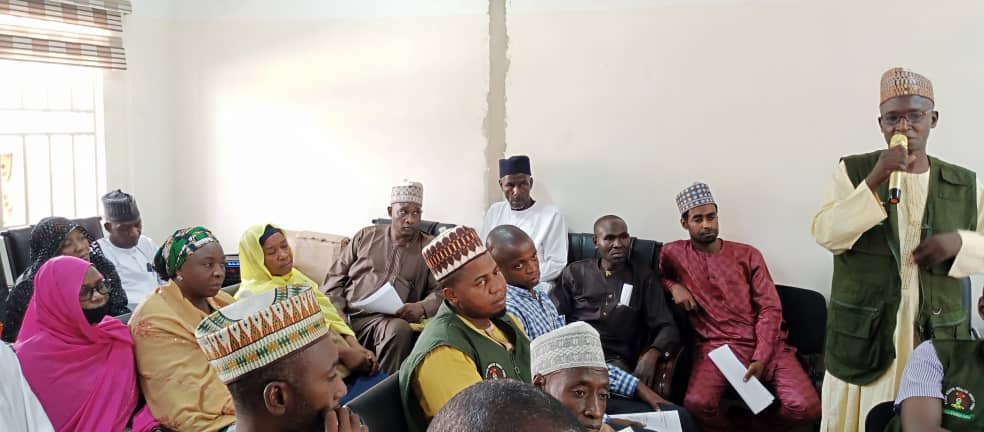 .
SENSITIZATION MEETING @ HMB SMSSH ZONE
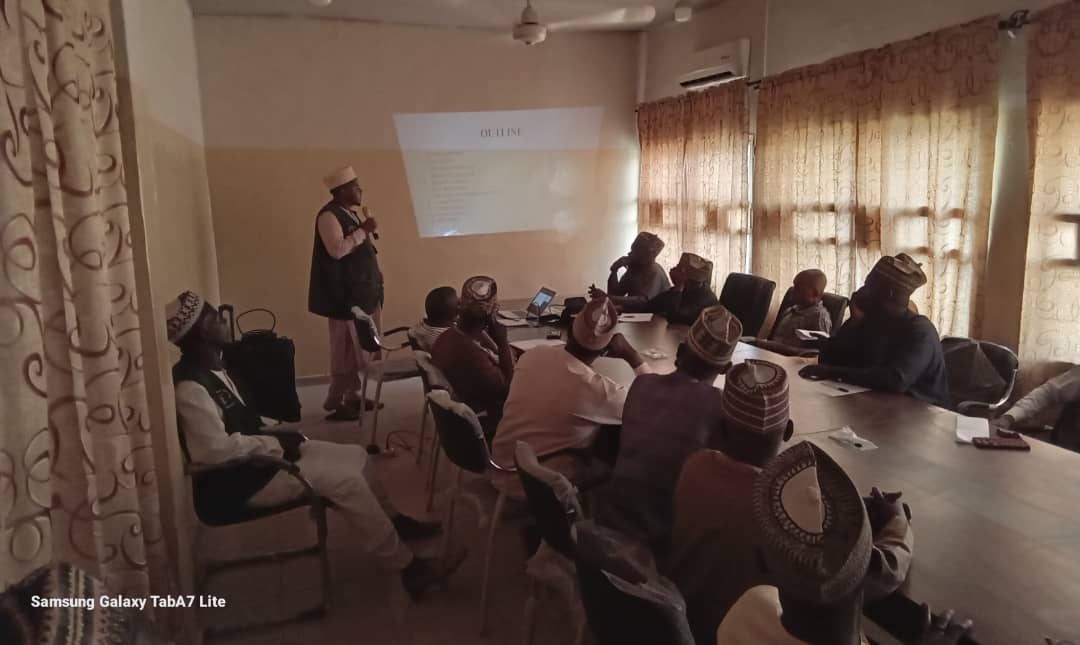 .
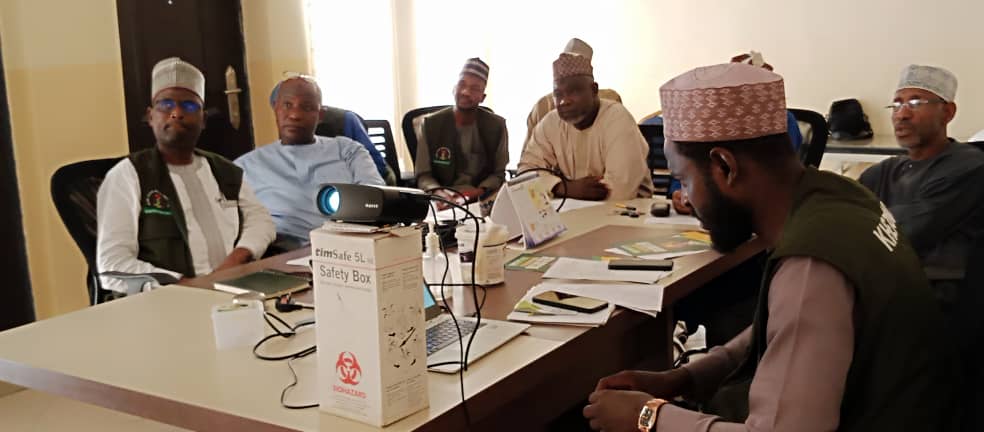 SENSITIZATION MEETING @ HMB MMSH ZONE
.
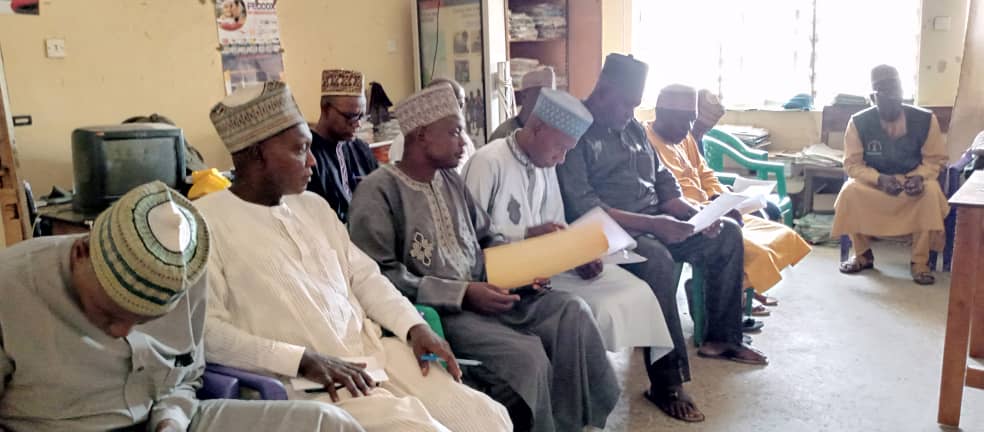 SENSITIZATION MEETING @ HMB GWARZO ZONE
.
Office Equipment/Furniture @ College of Health Science and Technology
.
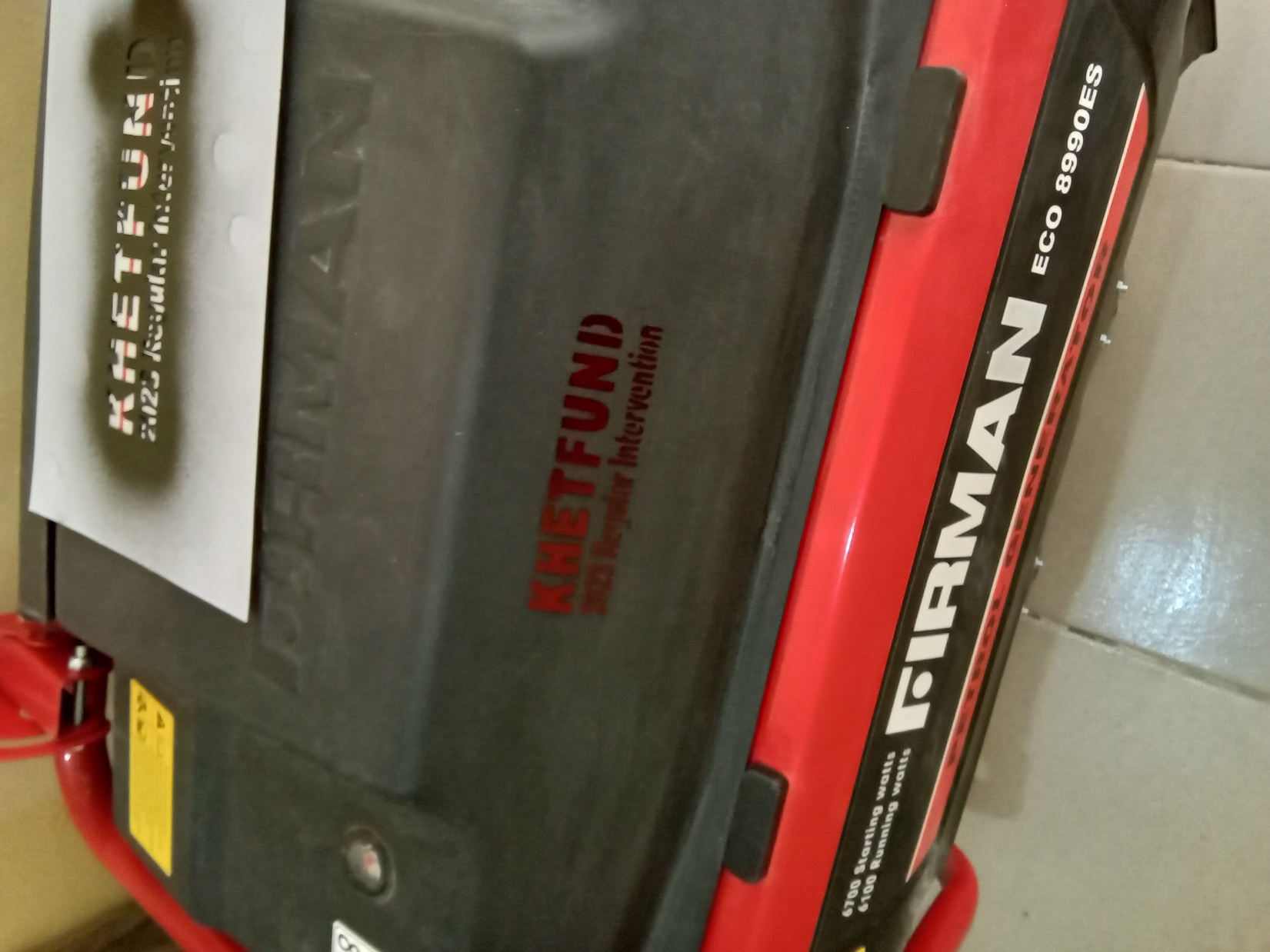 Office Equipment/Furniture @ College of Health Science and Technology
.
Distribution of Commodities to Healthcare Facilities for Free Maternal and Child Care Programe
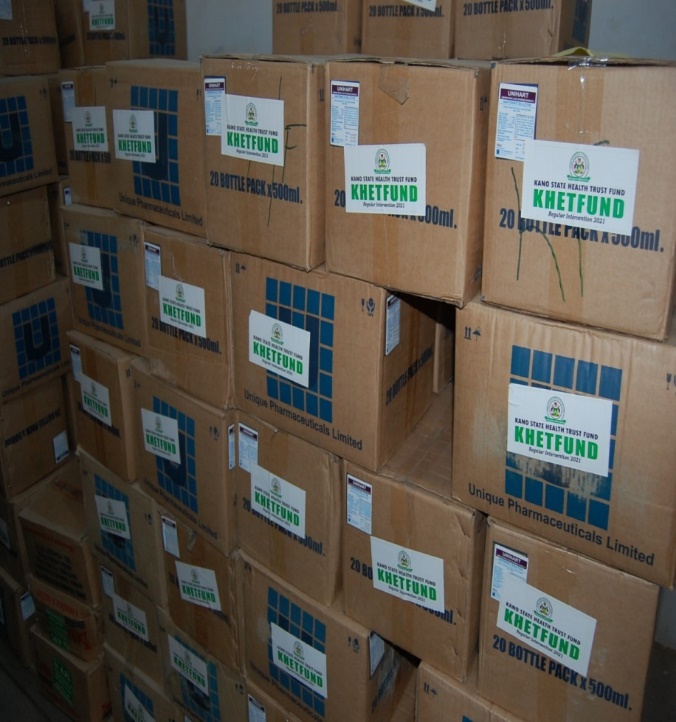 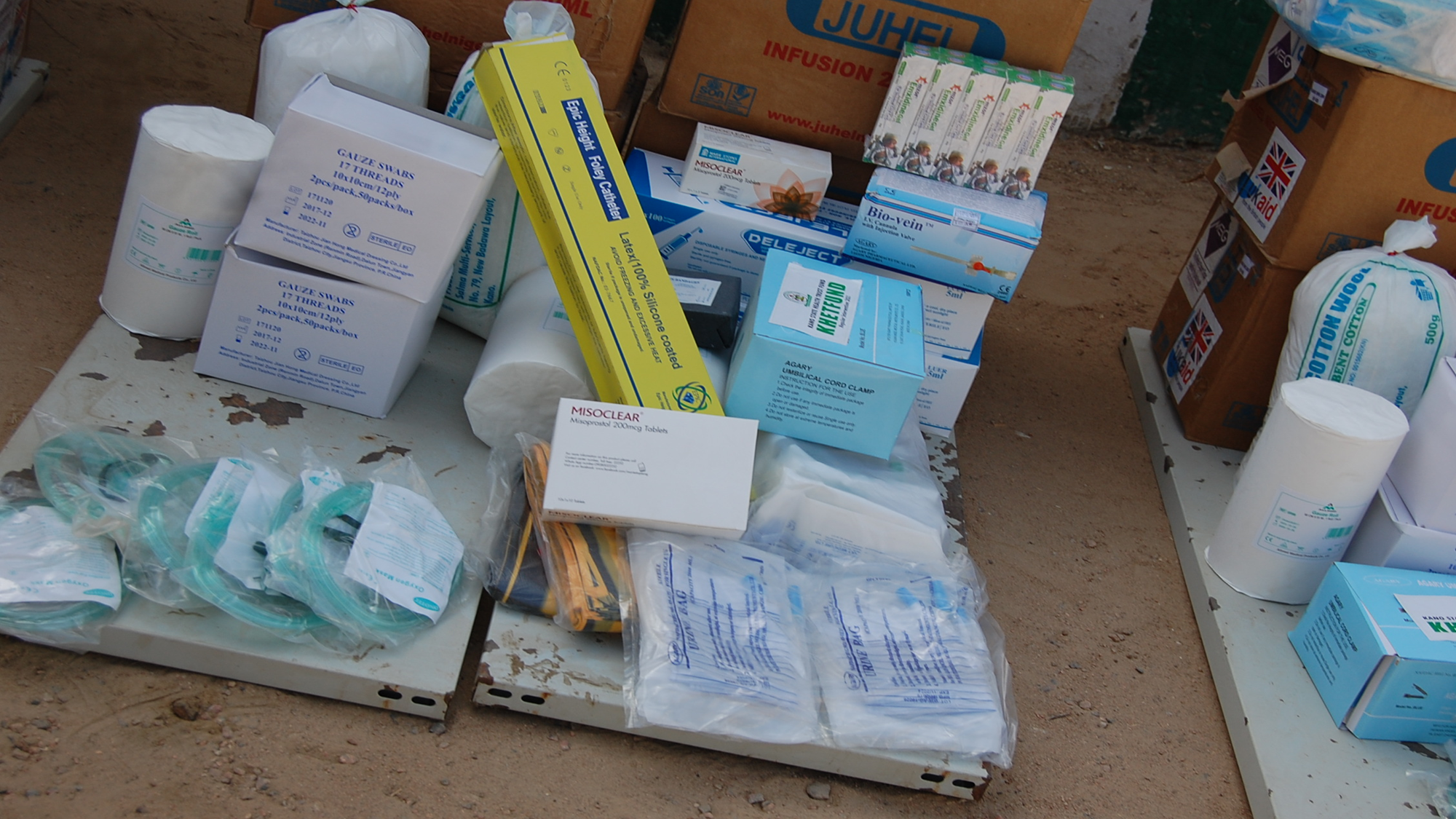 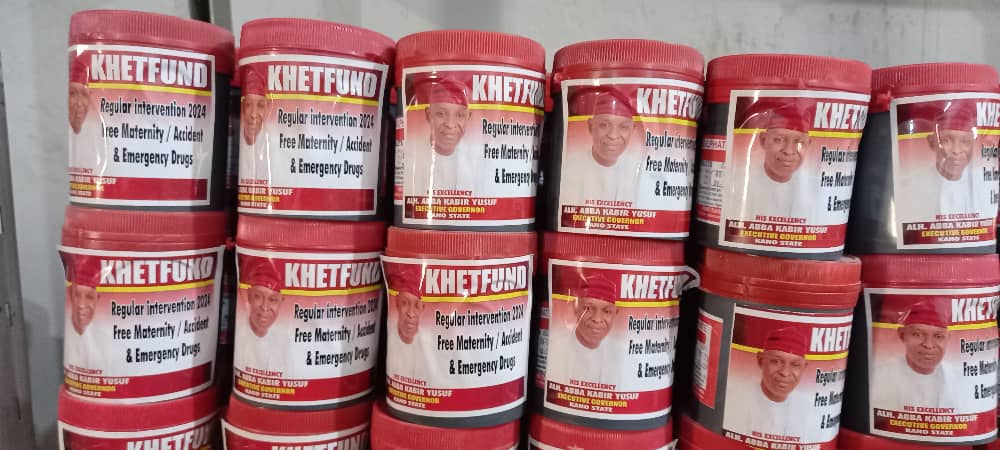 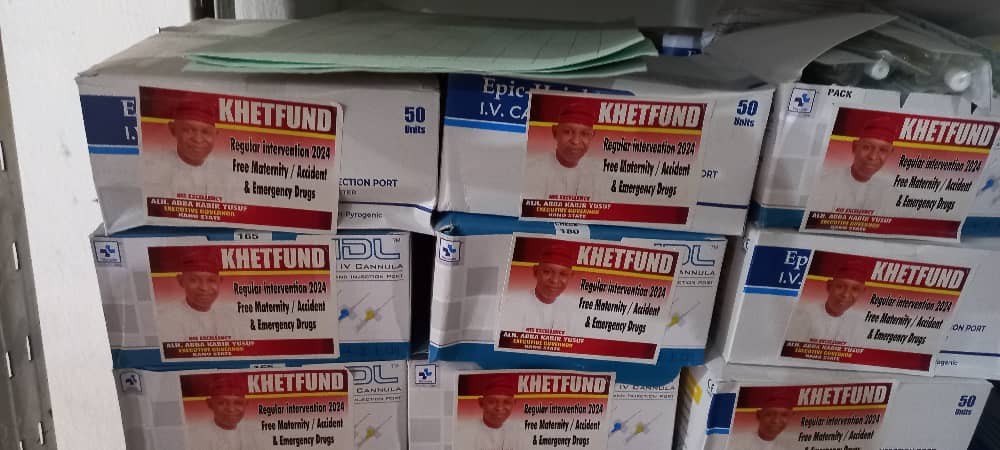 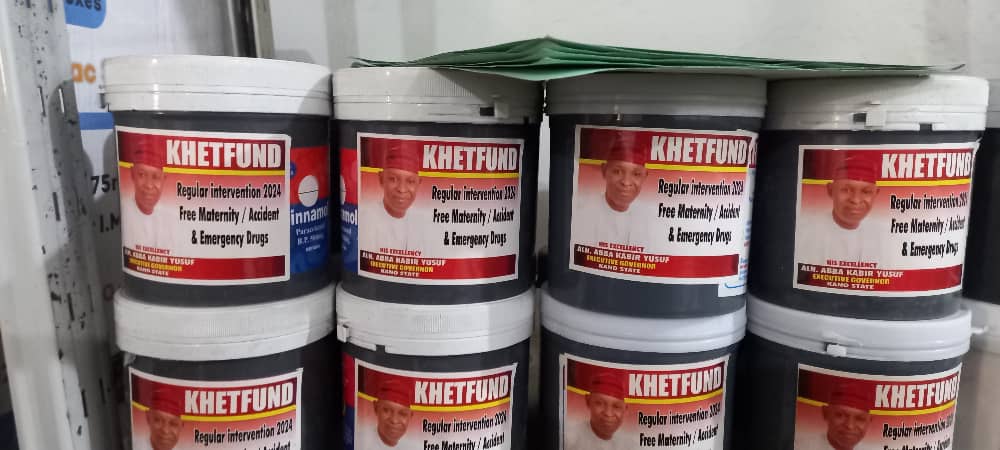 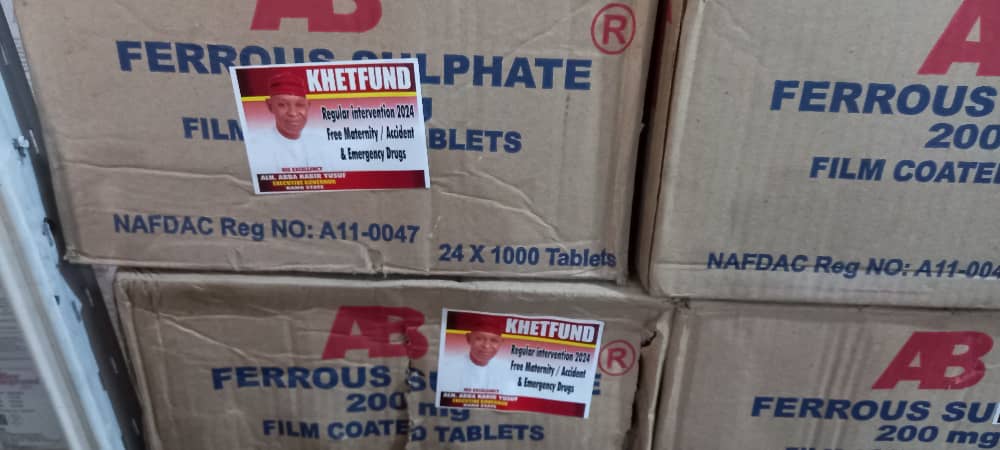 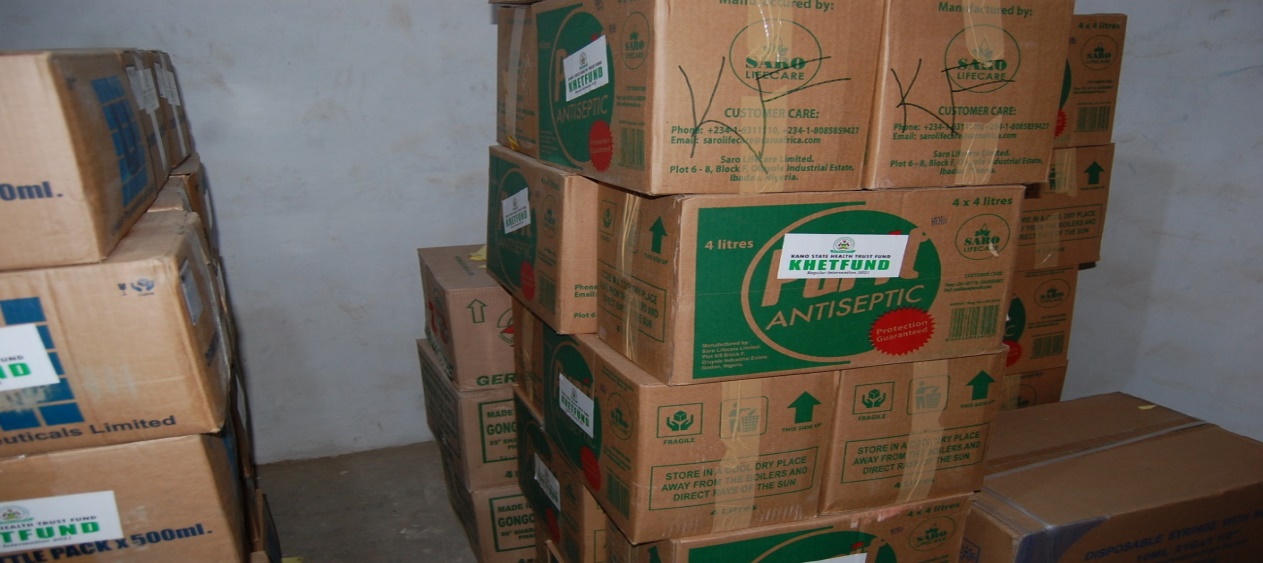 Distribution of Commodities to Healthcare Facilities for Free Maternal and Child Care Program
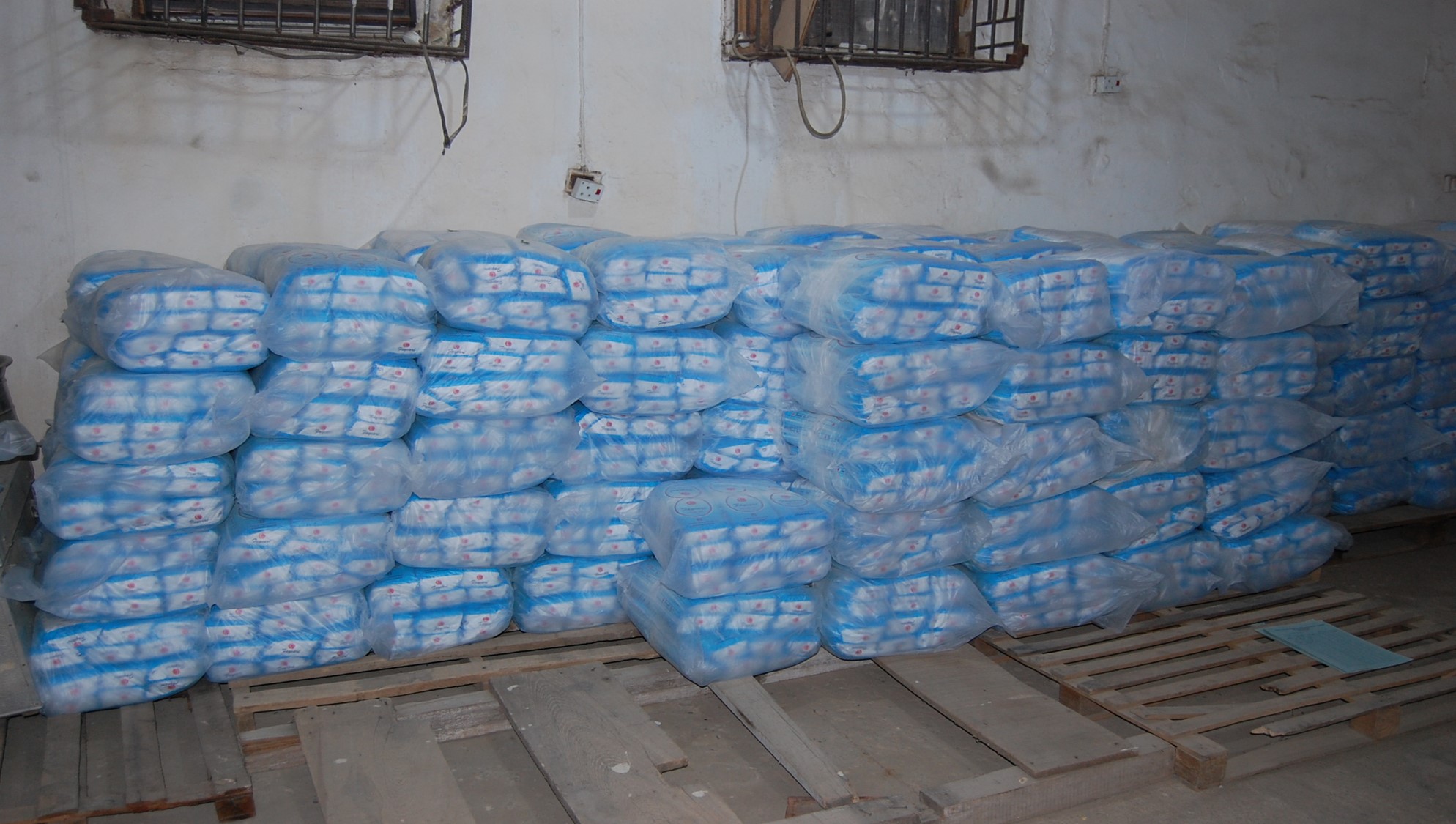 Distribution of Commodities to Healthcare Facilities for Free Maternal and Child Care Program
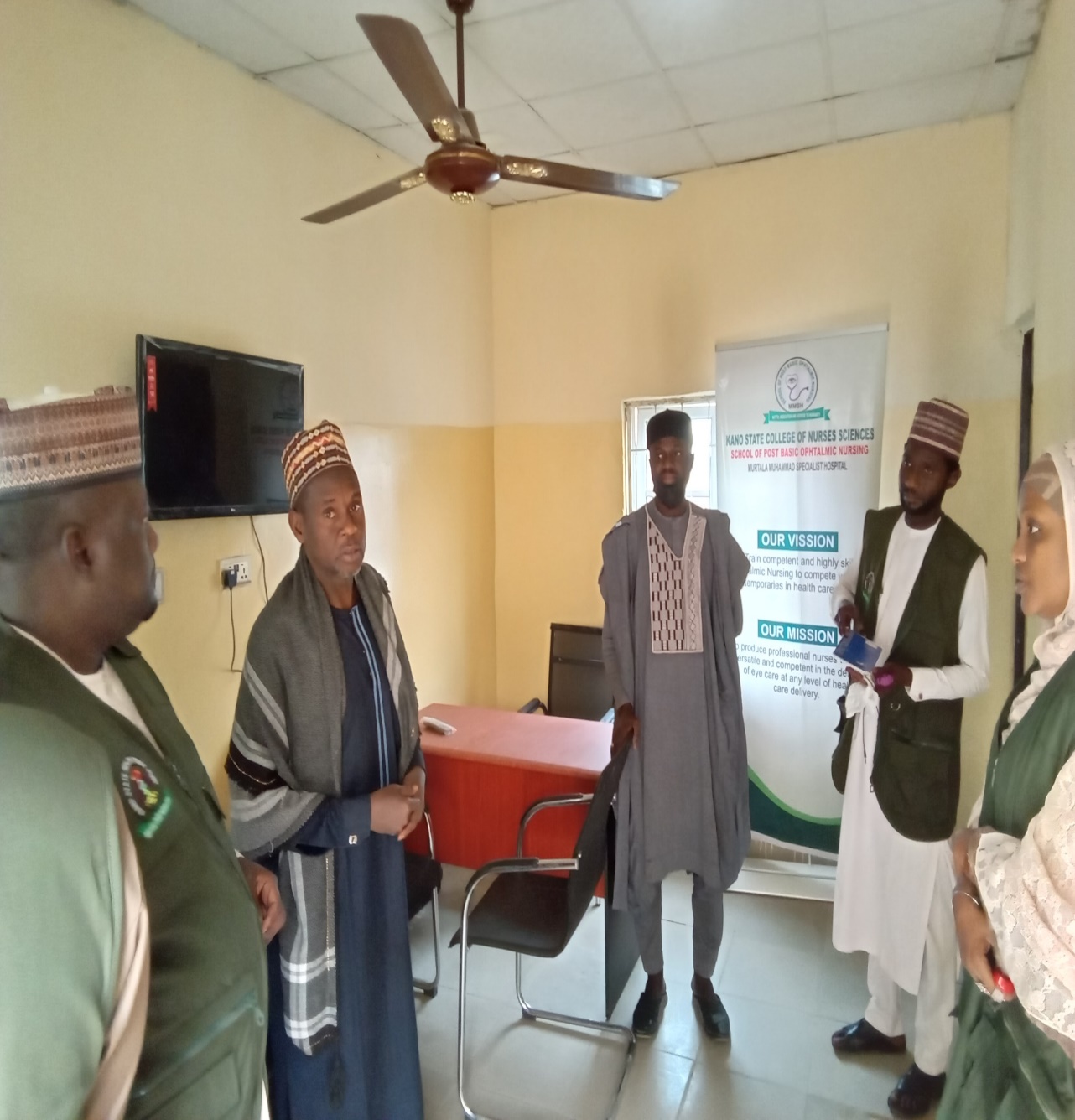 Renovation and Equipping of School of Ophthalmic Nursing
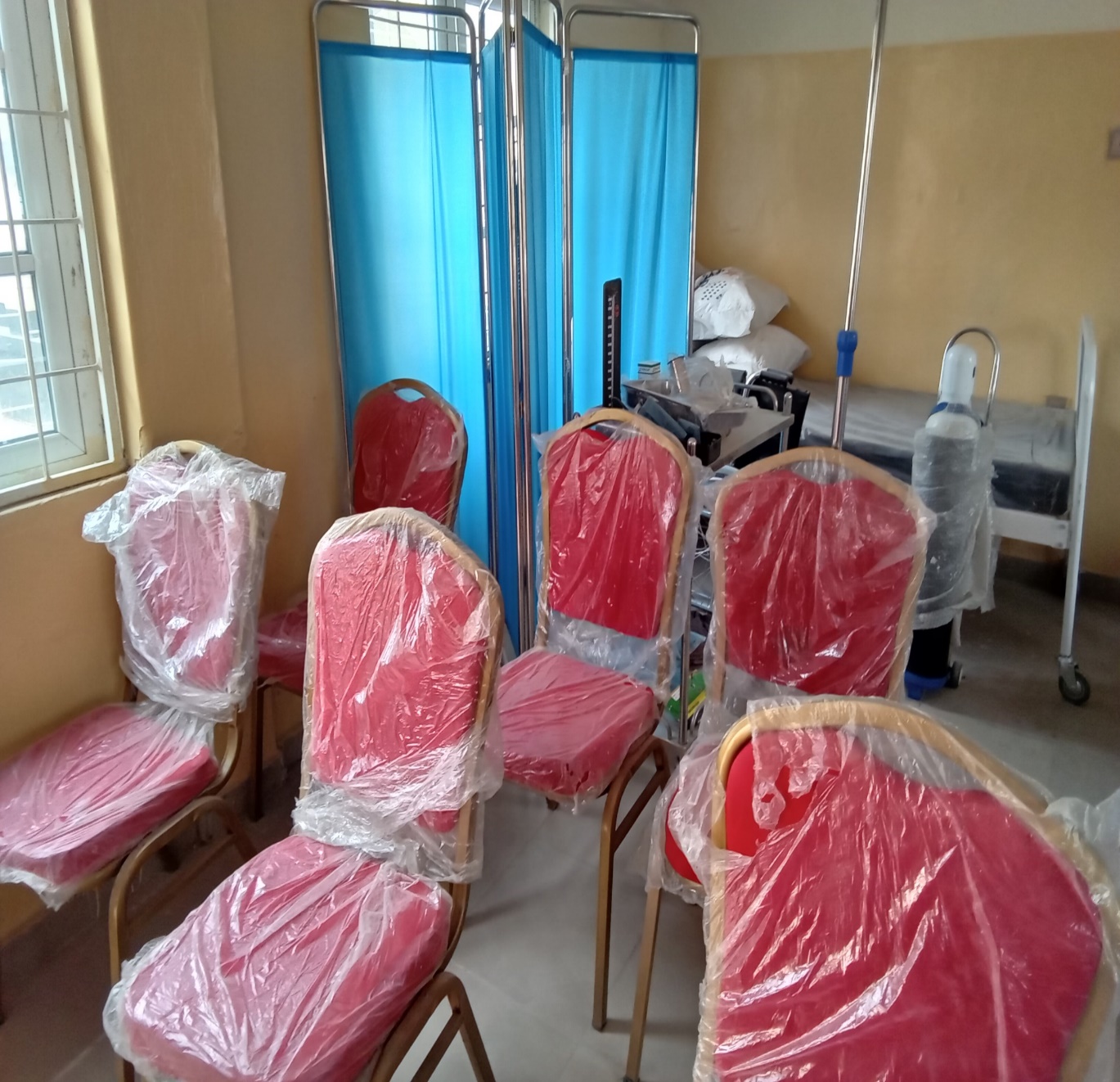 Renovation and Equipping of School of Ophthalmic Nursing
Renovate and Equipped School of Ophthalmic Nursing
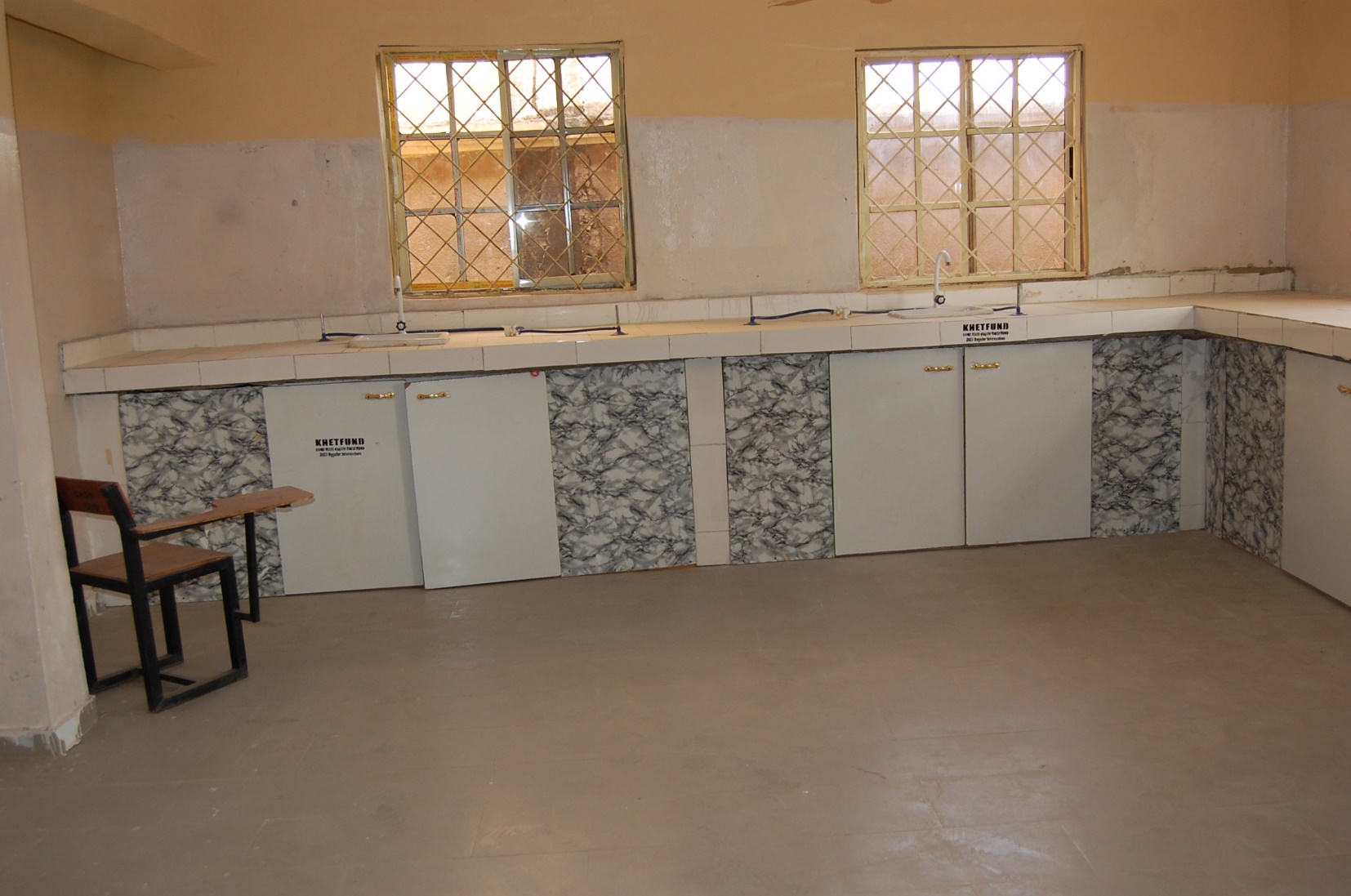 Laboratory and Text Books @ School of Midwifery Gwarzo for the Accreditation Exercise
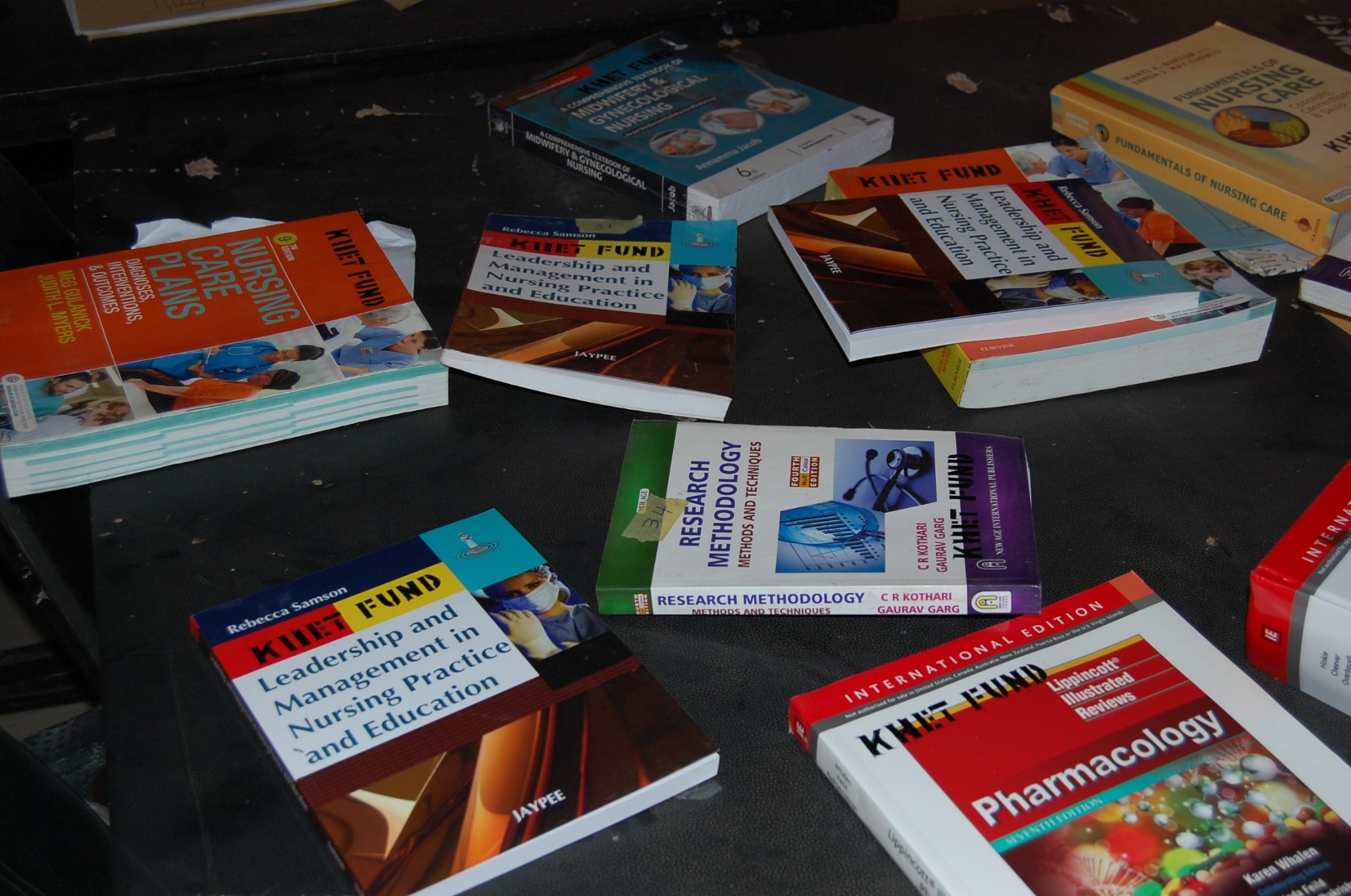 Laboratory and Text Books @ School of Midwifery Gwarzo for the Accreditation Exercise
Computers @ School of Midwifery Gwarzo
"C:\Users\hp\Desktop\Picture\20240131_111526.jpg"
KHETFUND Supported School of Nursing Kano with Text Books and Journals
Demostration Room at School of Midwifery Gwarzo
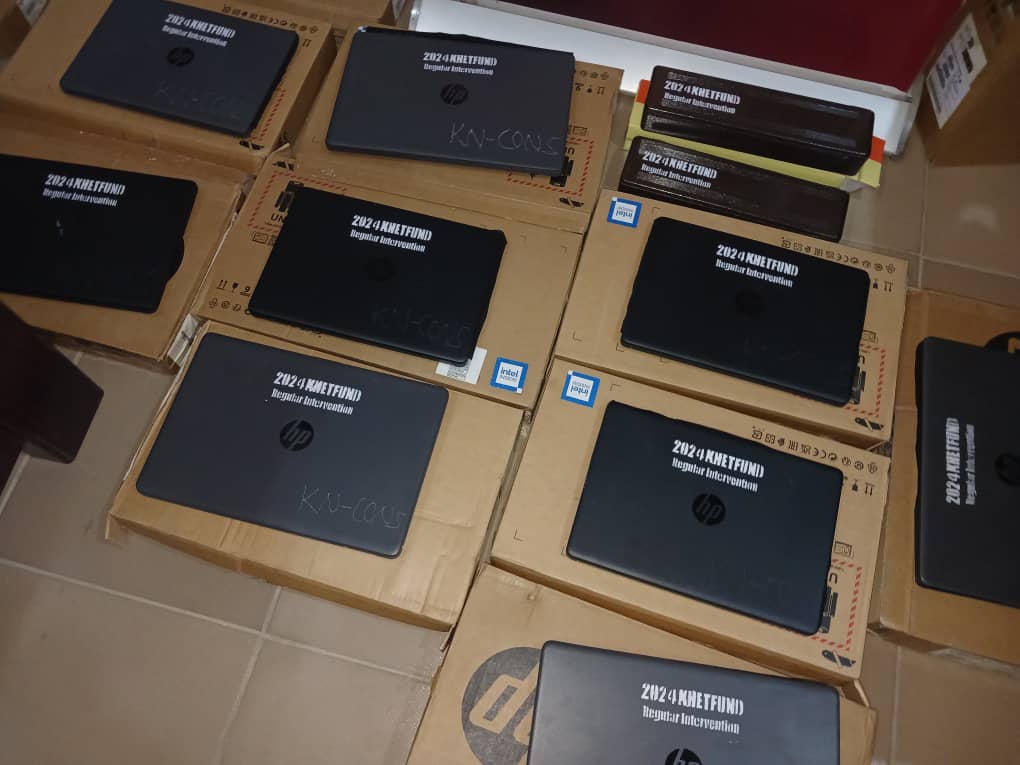 TEACHING AIDS @ CONS
Renovated and Equipped Laboratory at College of Nursing Services Madobi Campus
College of Nursing Madobi 2023 Final Qualifying Examination
College of Nursing Madobi 2023 Final Qualifying Examination
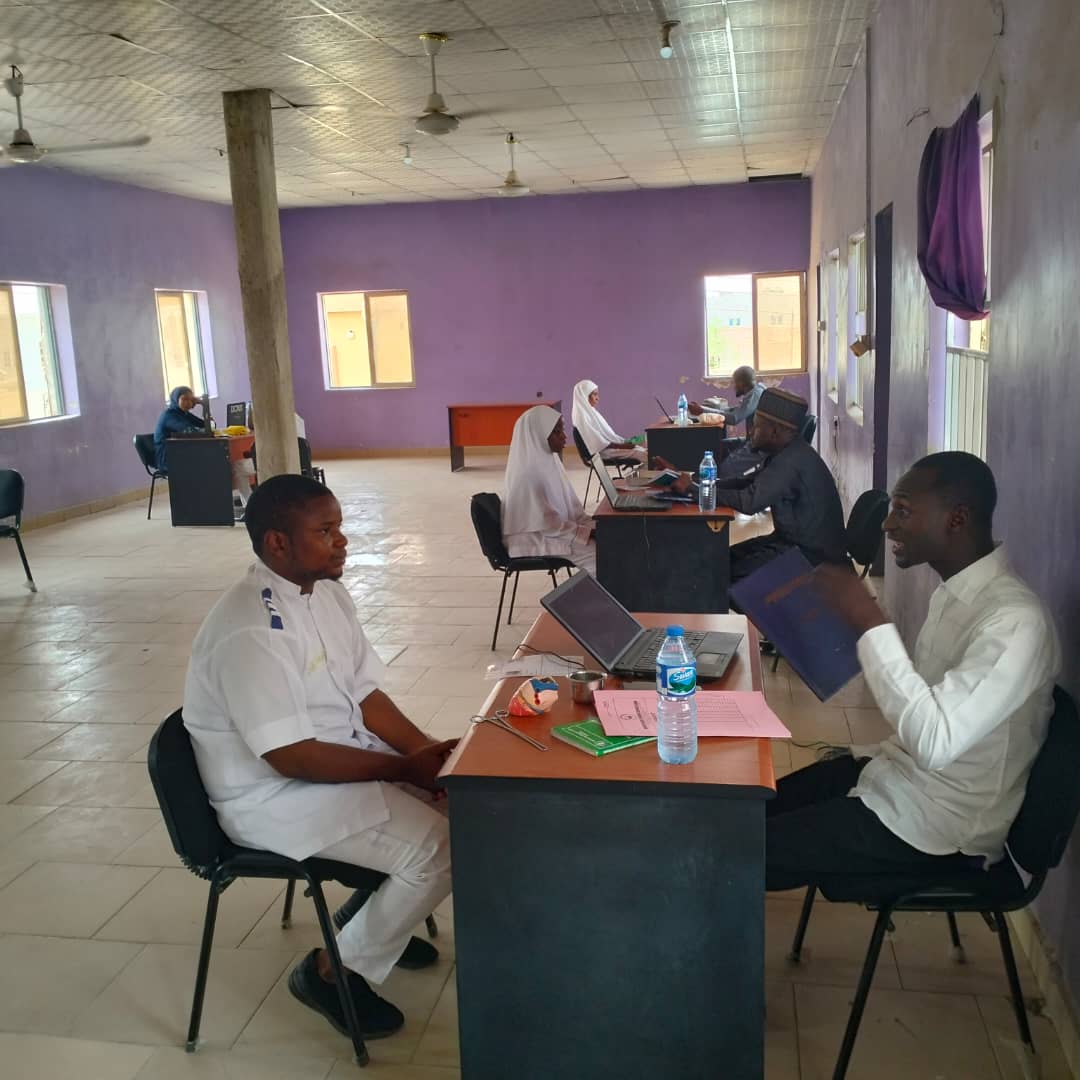 College of Nursing Science 2024 Final Qualifying Examination
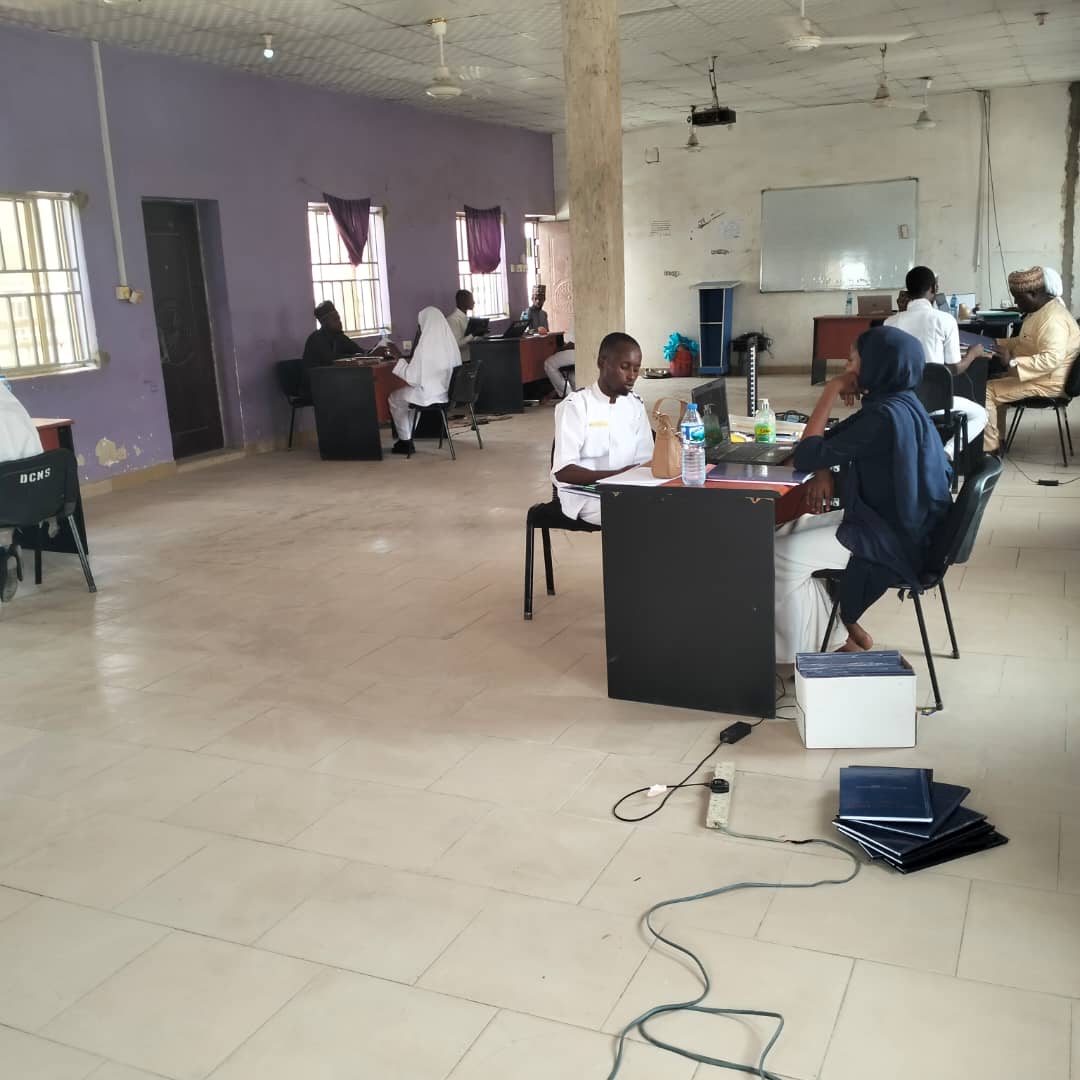 College of Nursing Science 2024 Final Qualifying Examination
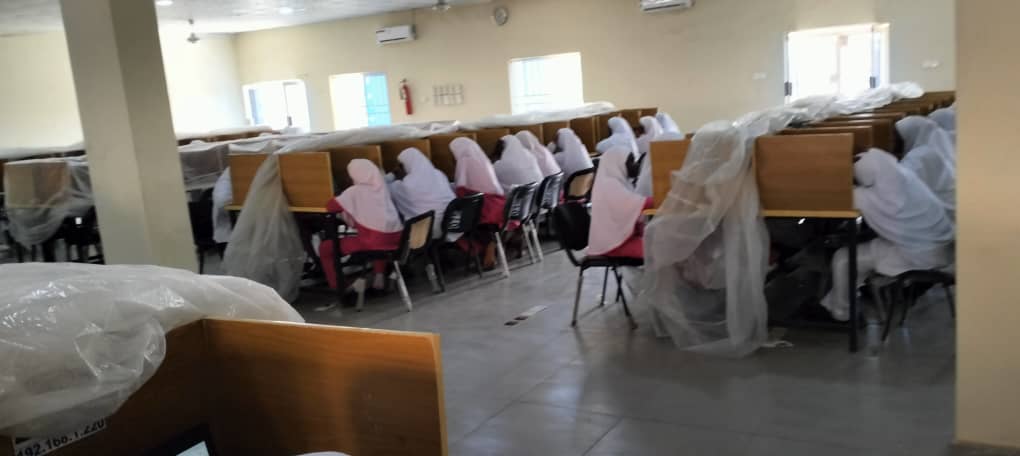 2024 FINAL QUALIFYING EXAM @ CONS (SCHOOLS OF MIDWIFERY)
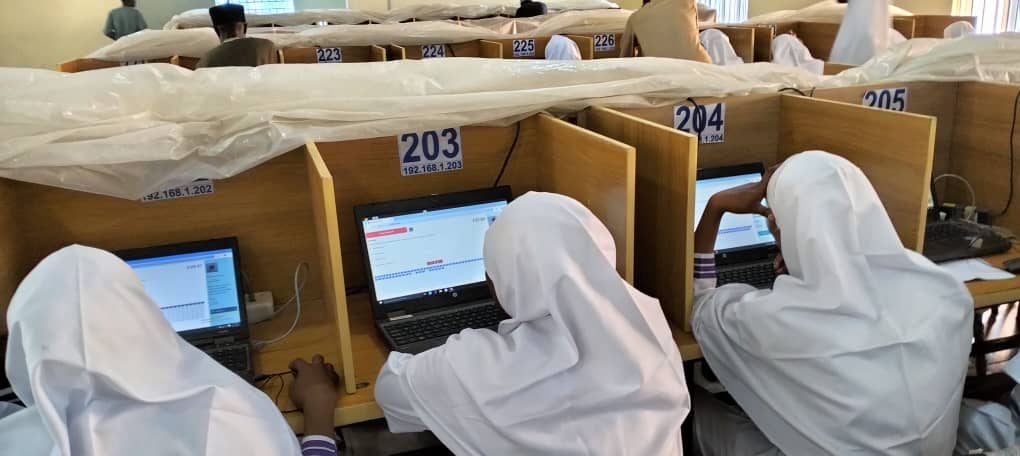 2024 FINAL QUALIFYING EXAM @ CONS (SCHOOLS OF MIDWIFERY)
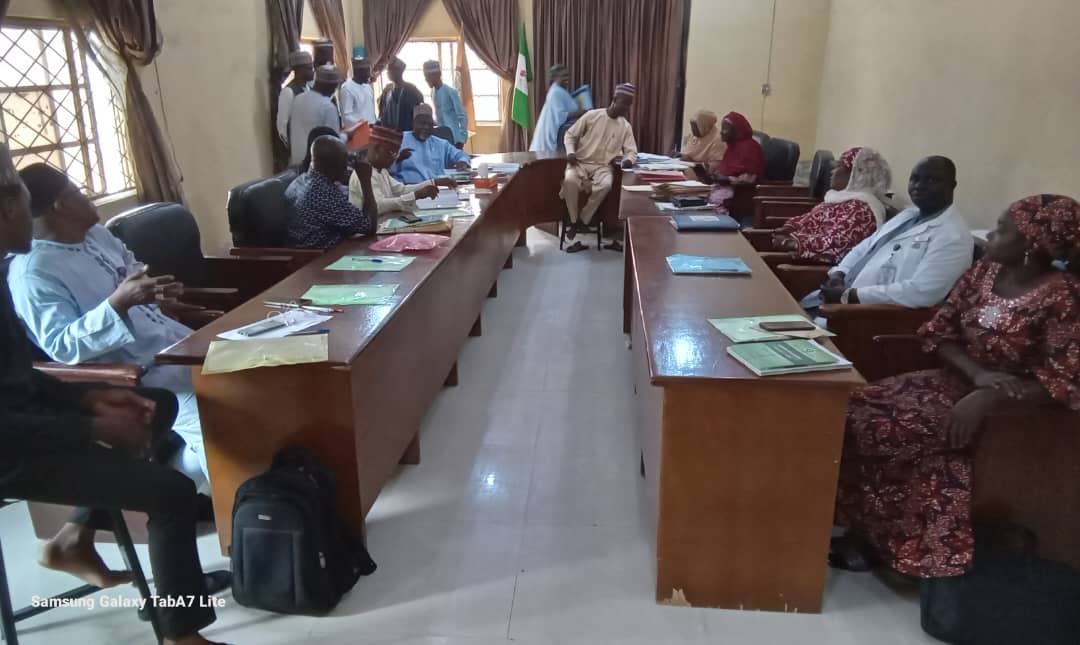 2024 ACCREDITATION EXERCISE @ SCHOOL OF HYGIENE
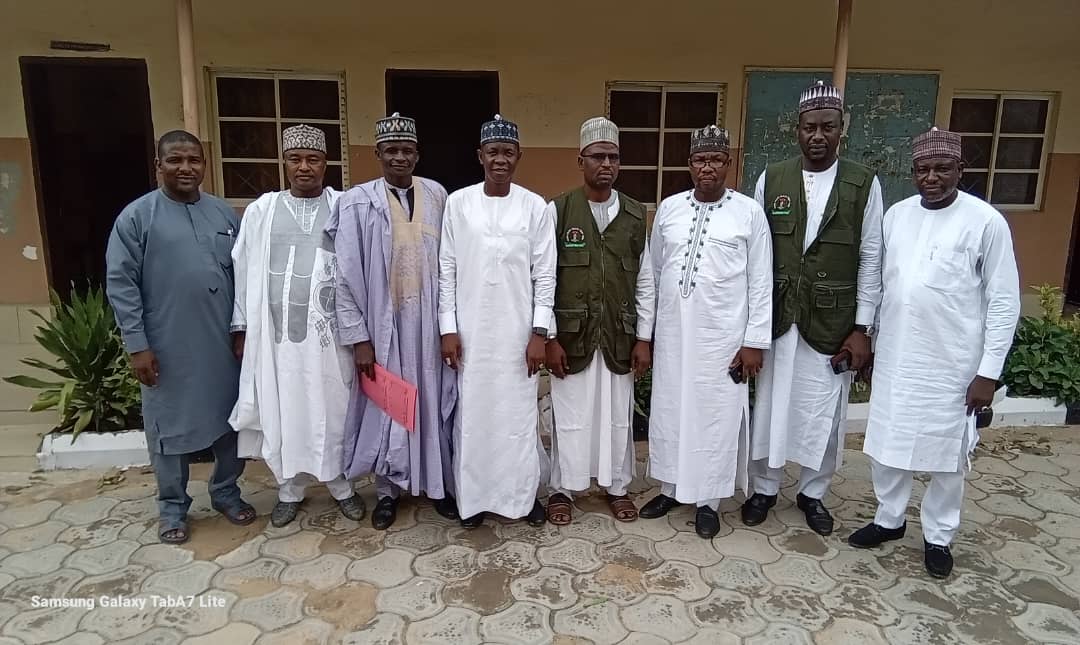 2024 ACCREDITATION EXERCISE @ SCHOOL OF HYGIENE
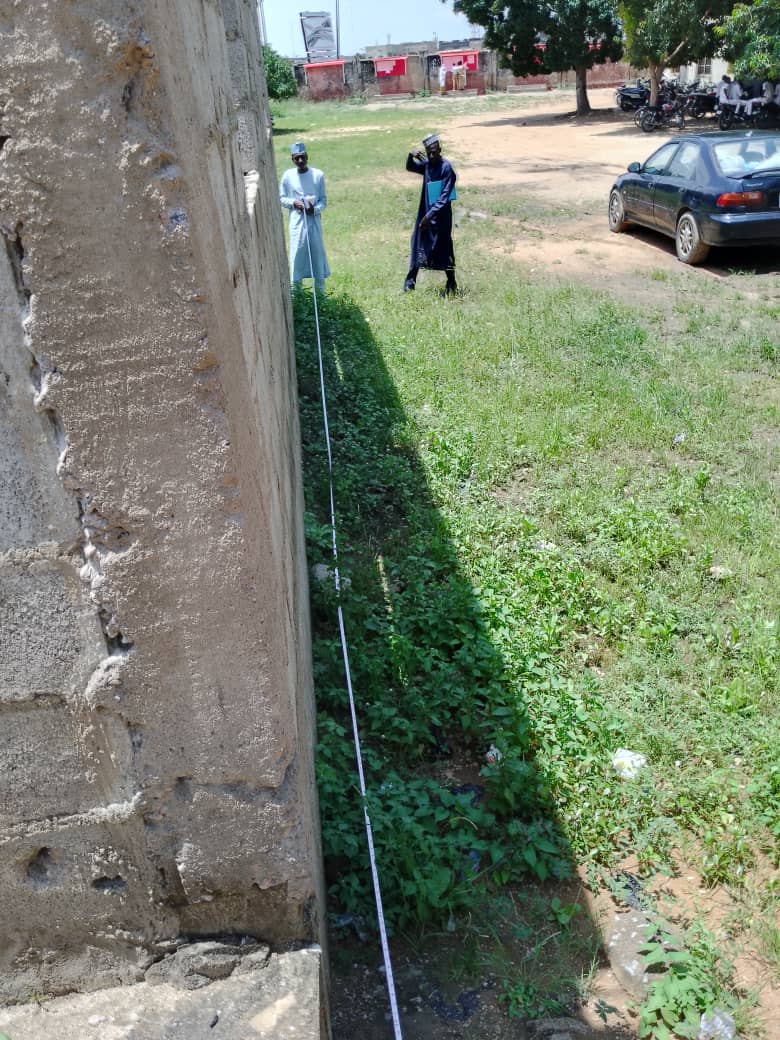 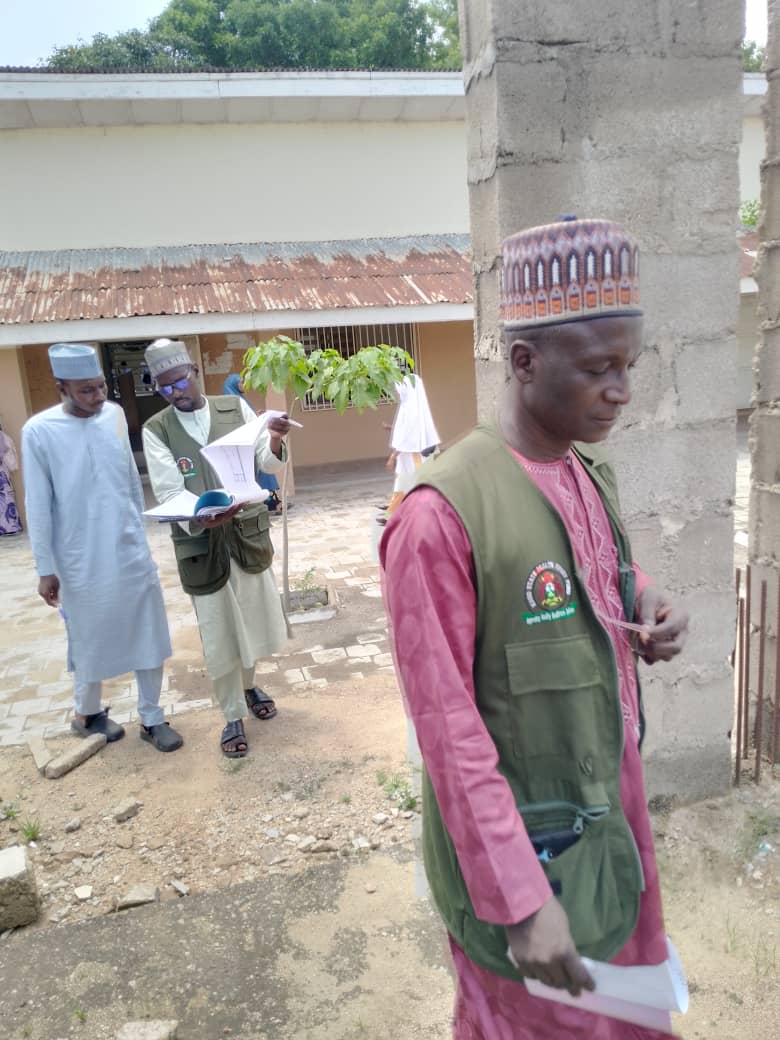 2024 PRE-FUNDING VERIFICATION EXERCISE @ SMJGH
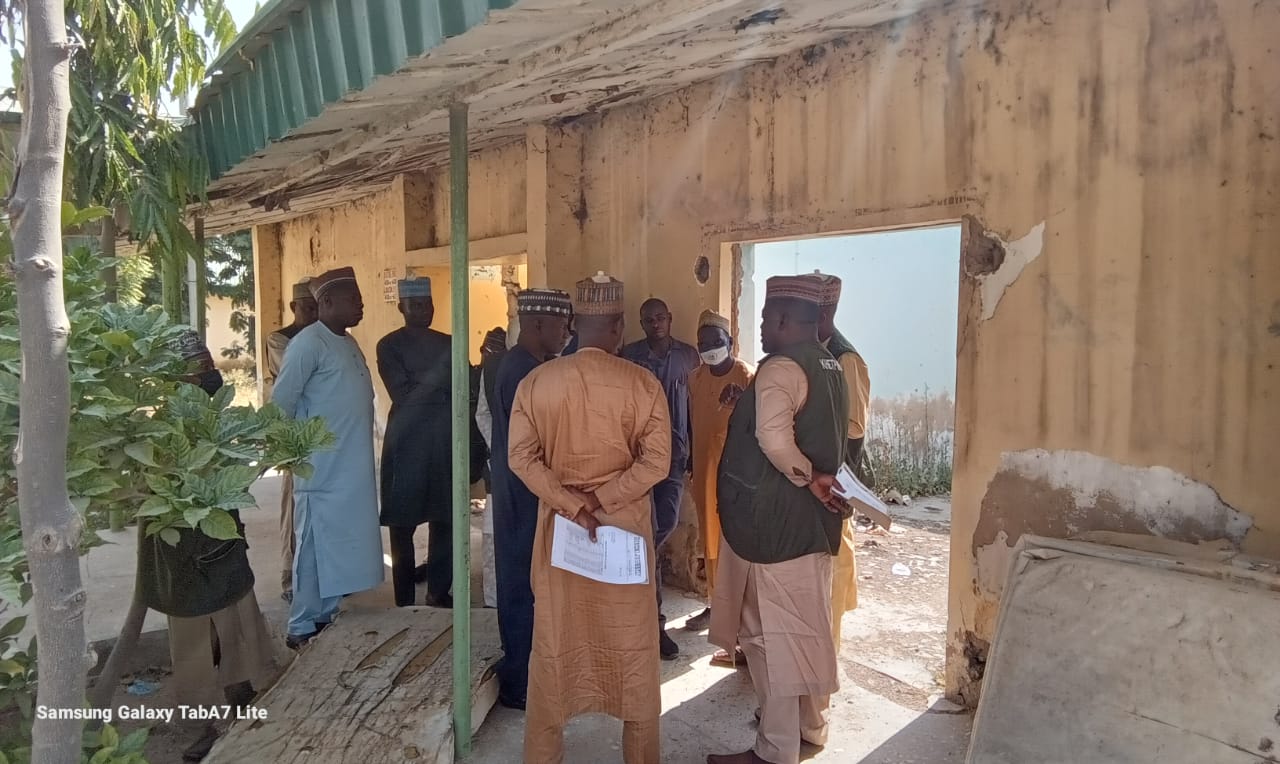 2024 PRE-FUNDING VERIFICATION EXERCISE @ TIGA GH
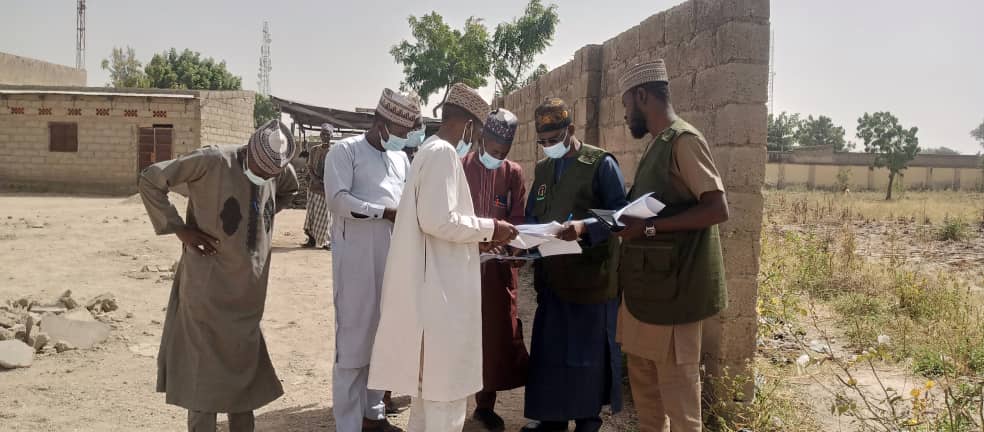 2024 PRE-FUNDING VERIFICATION EXERCISE @ RANO GH
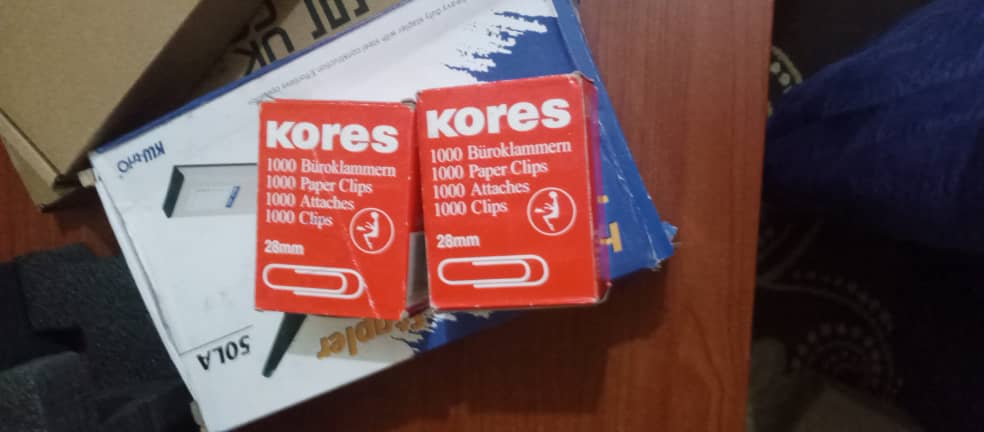 OFFICE EQUIPMENT/STATIONARIES @ KNCDC
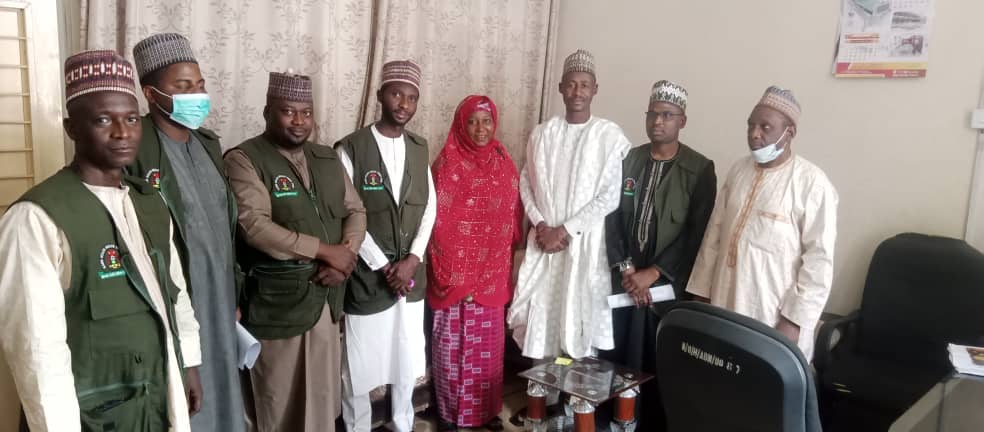 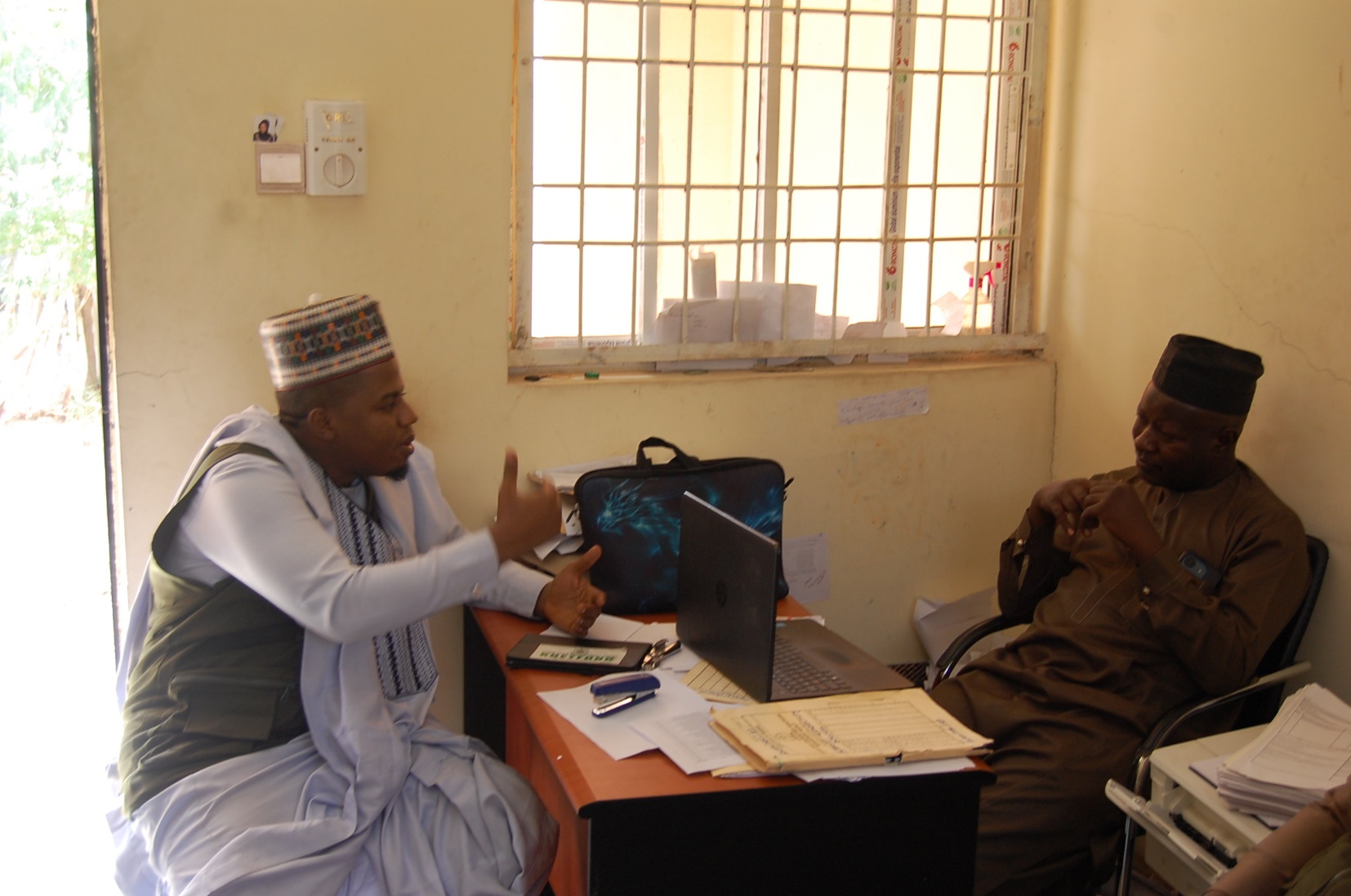 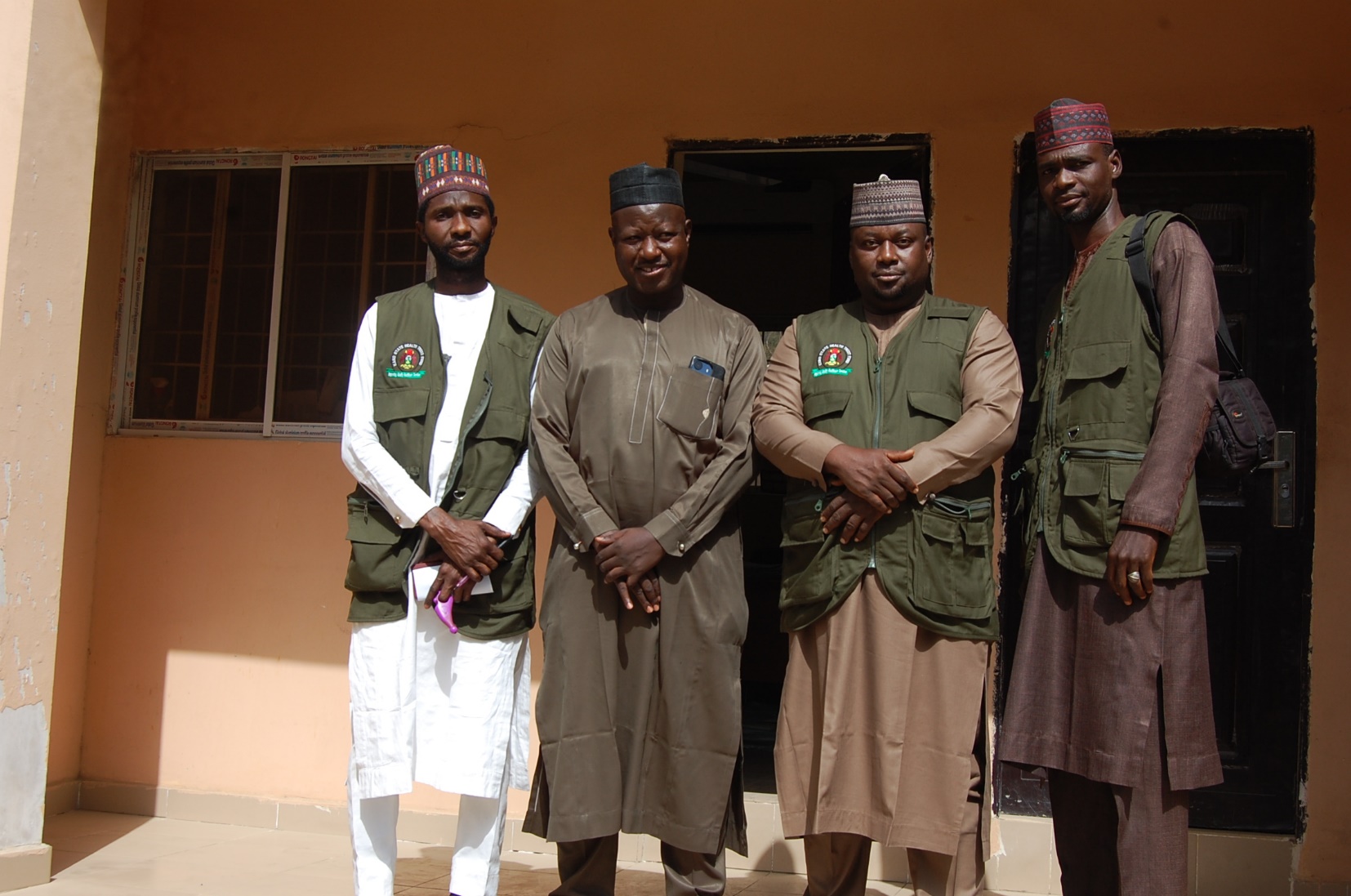 VULNERABLE GROUP VERIFICATION @ KSCHMA
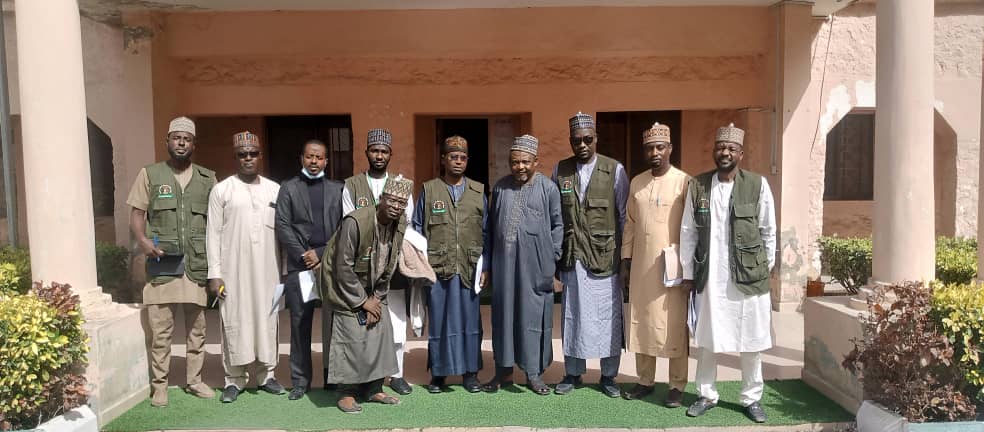 VULNERABLE GROUP VERIFICATION @ KSCHMA
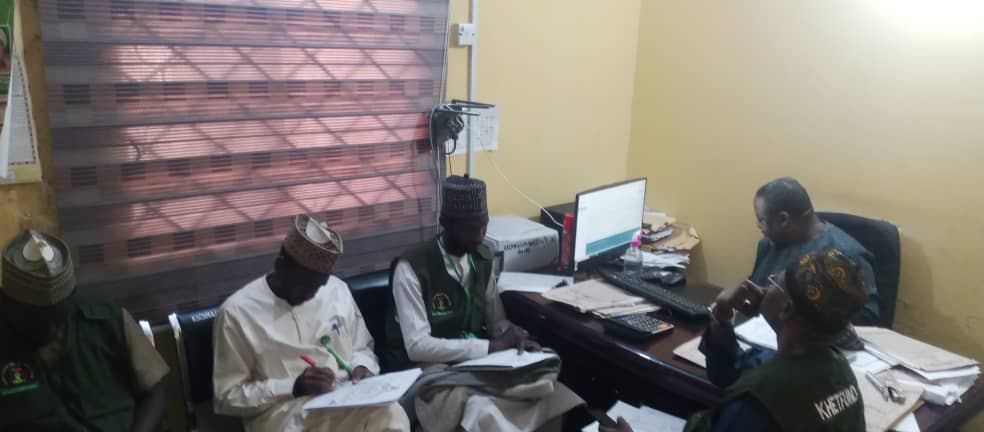 VULNERABLE GROUP VERIFICATION @ KSCHMA
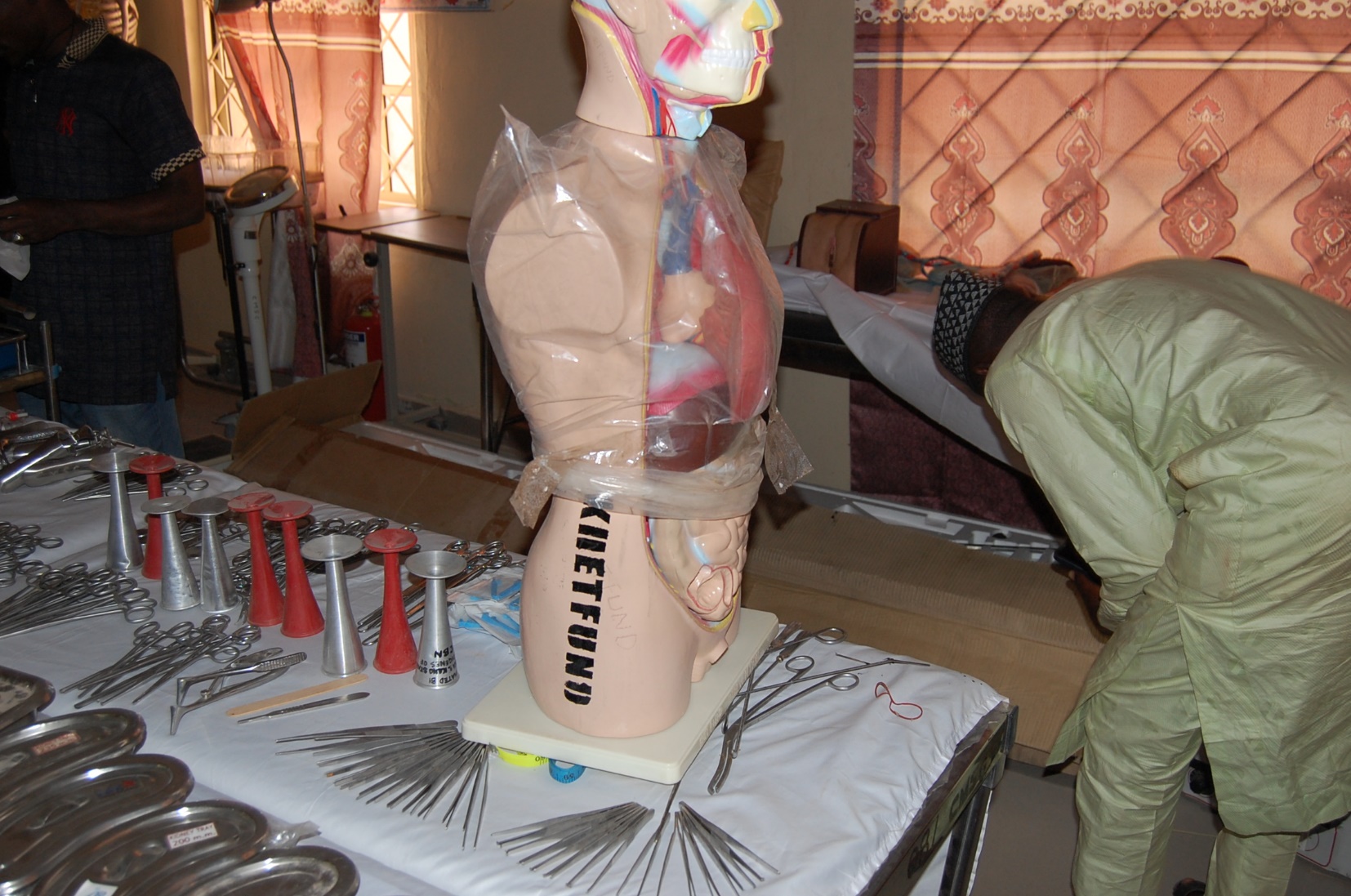 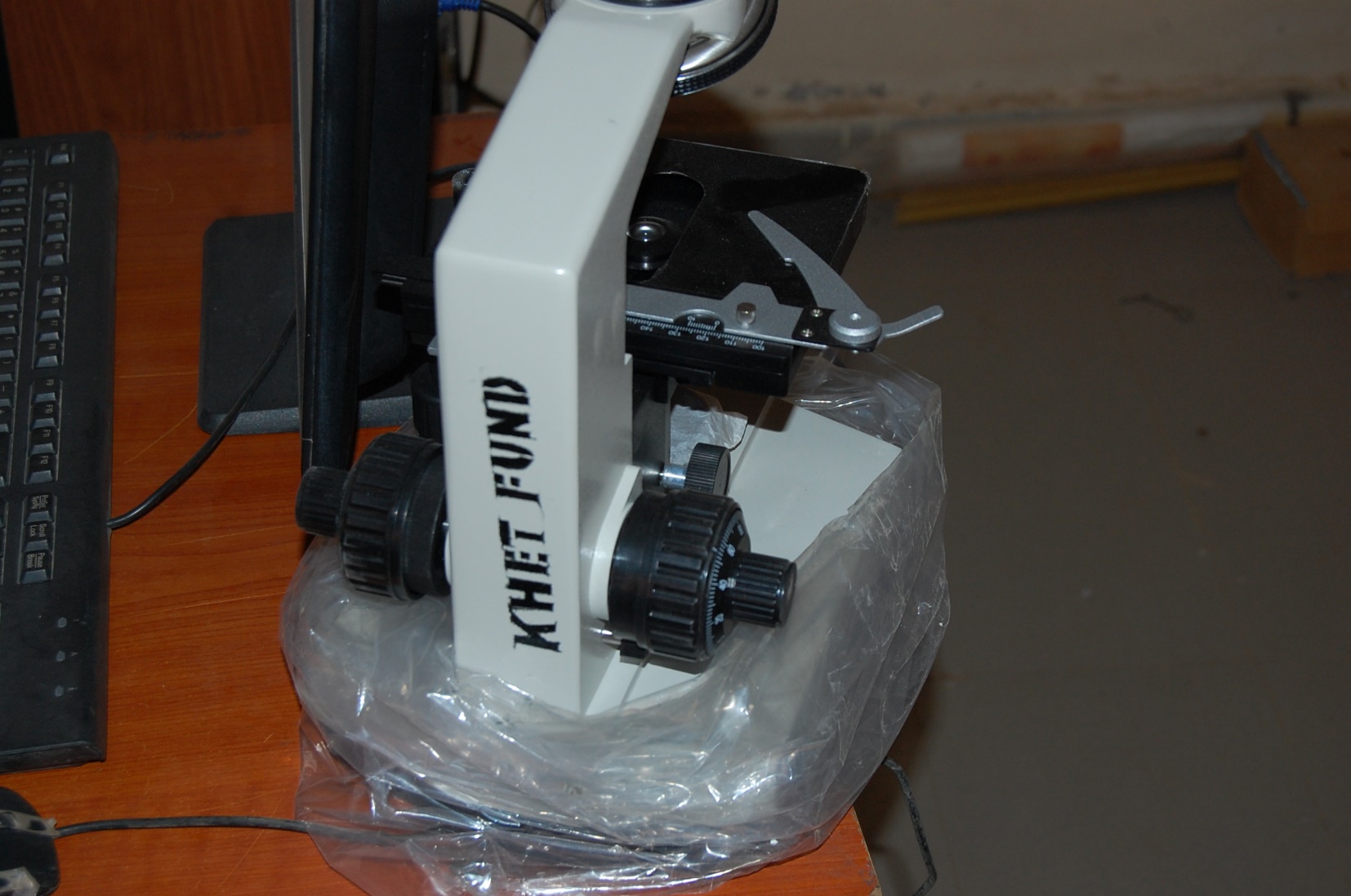 TEACHING AIDS @ CONS GWARZO CAMPUS
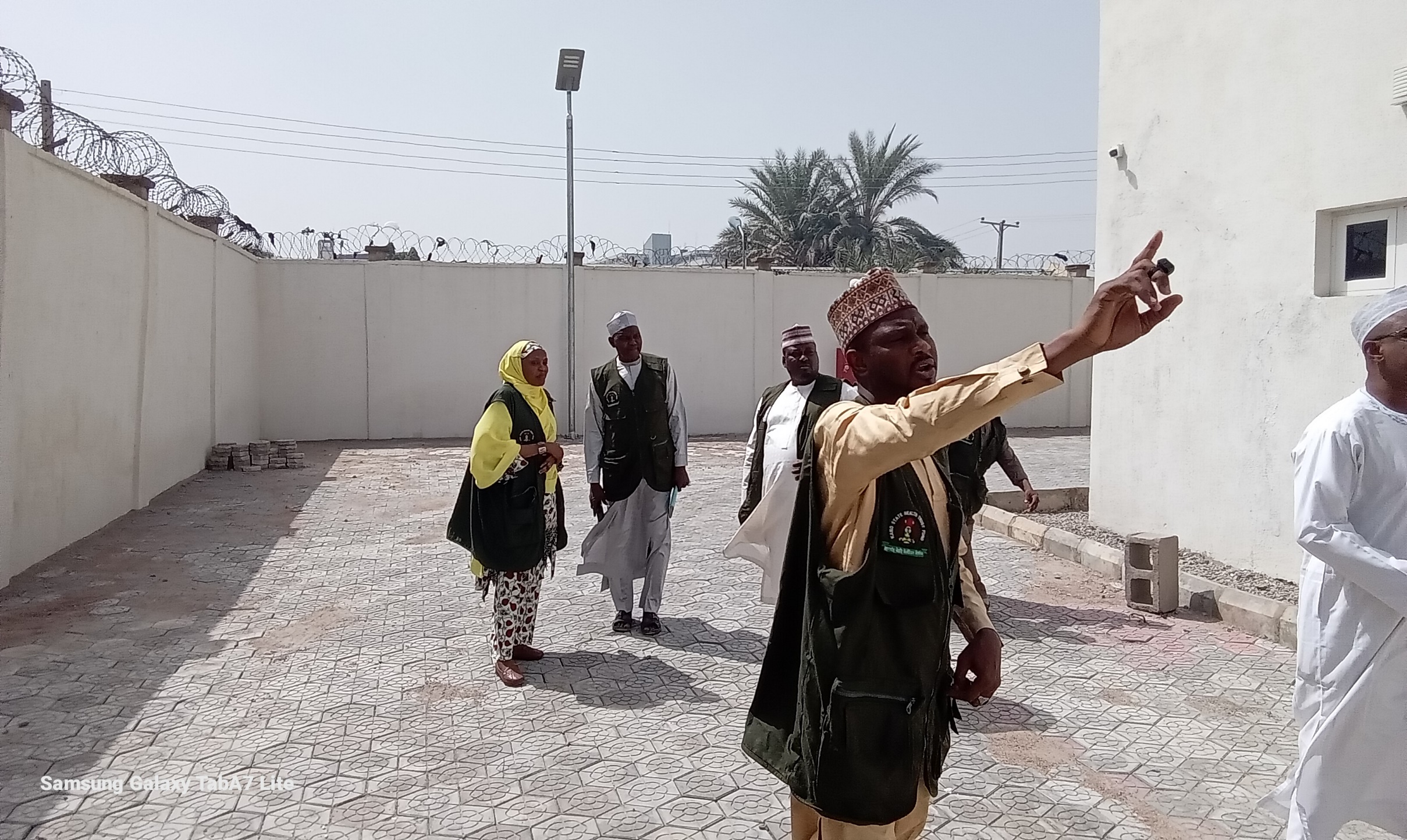 15% COUNTERPART FUNDING OF PHARMA GRADE @ DMCSA
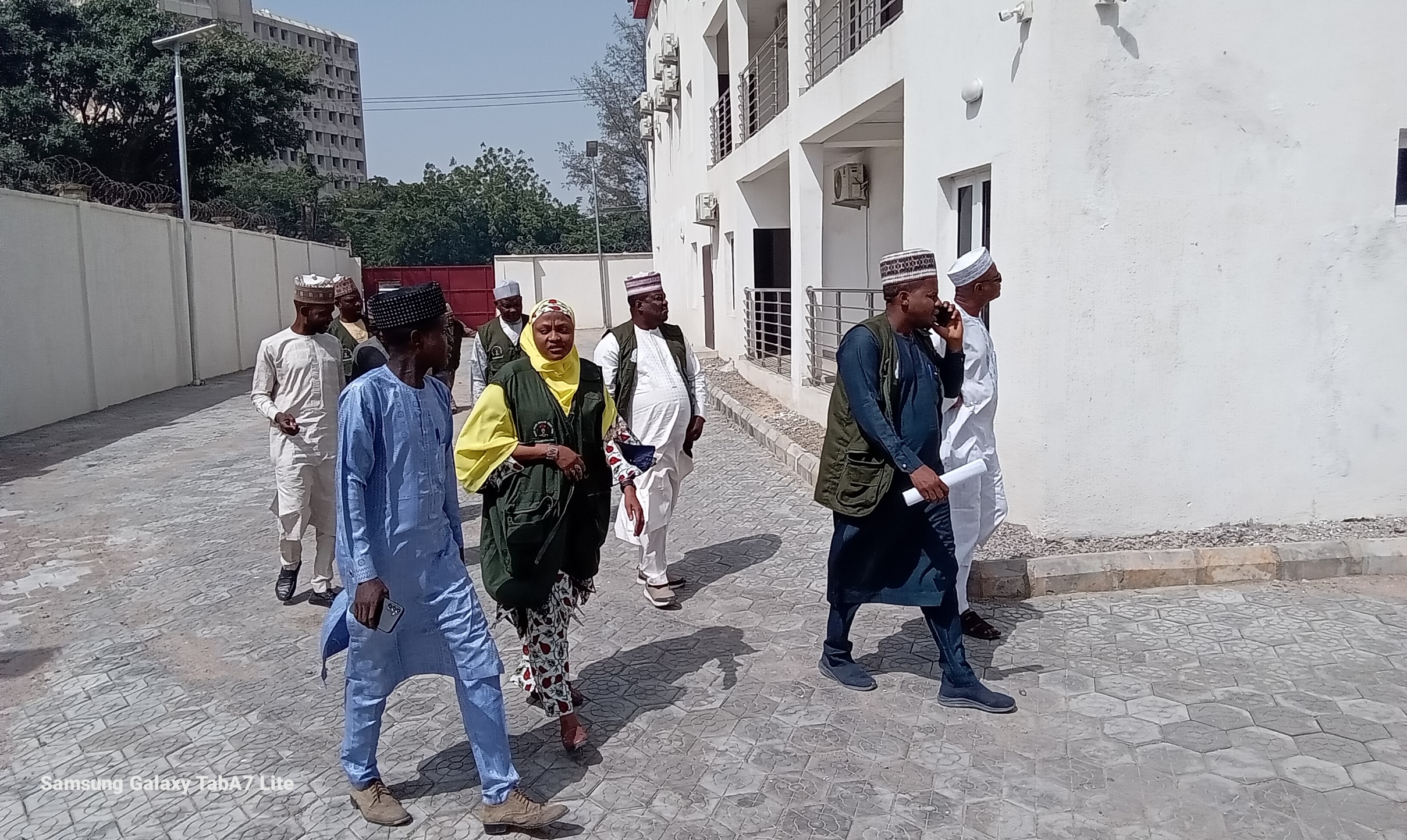 15% COUNTERPART FUNDING OF PHARMA GRADE @ DMCSA
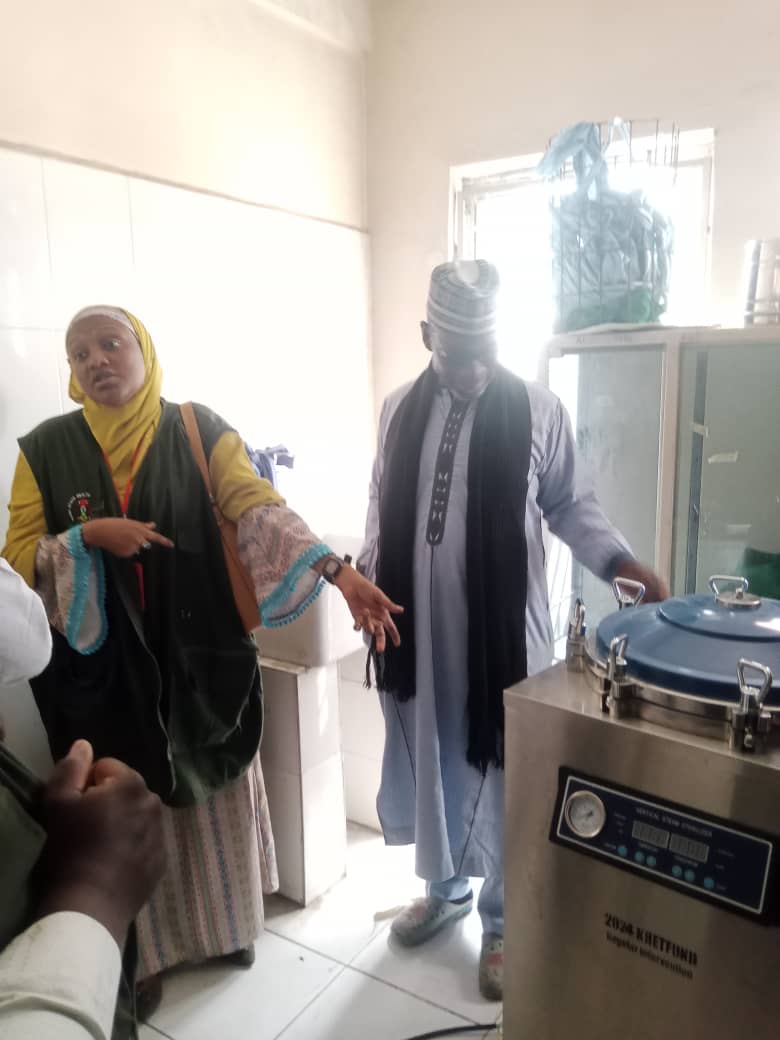 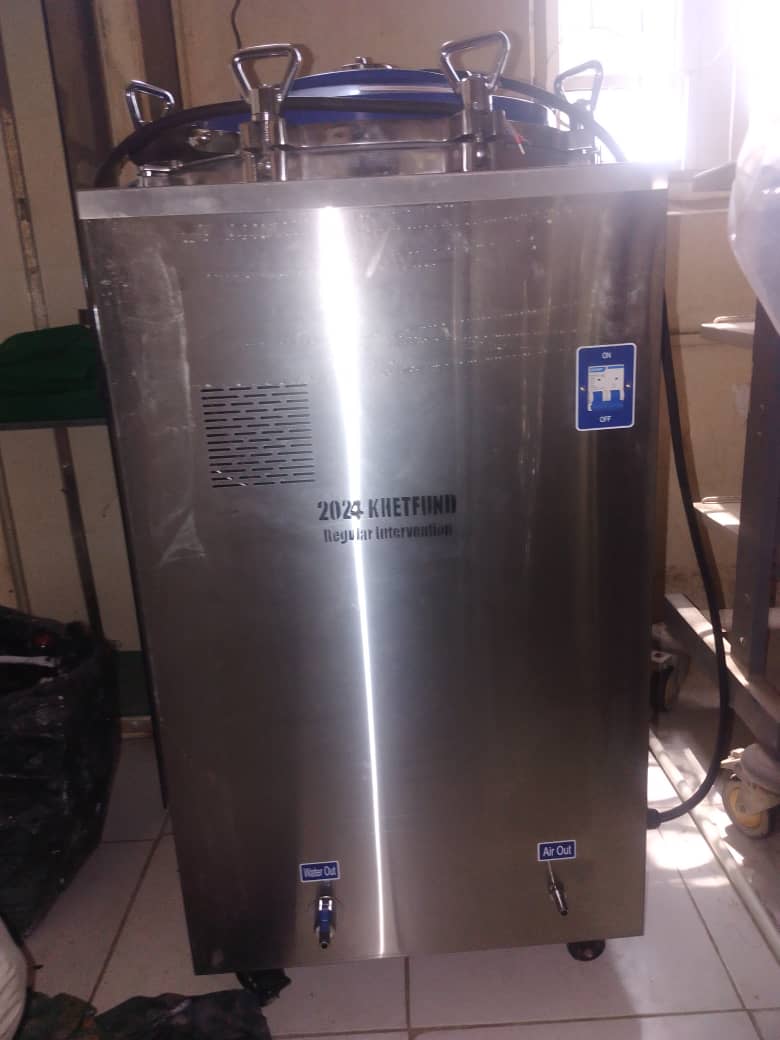 HOSPITAL EQUIPMENT @ AIUC
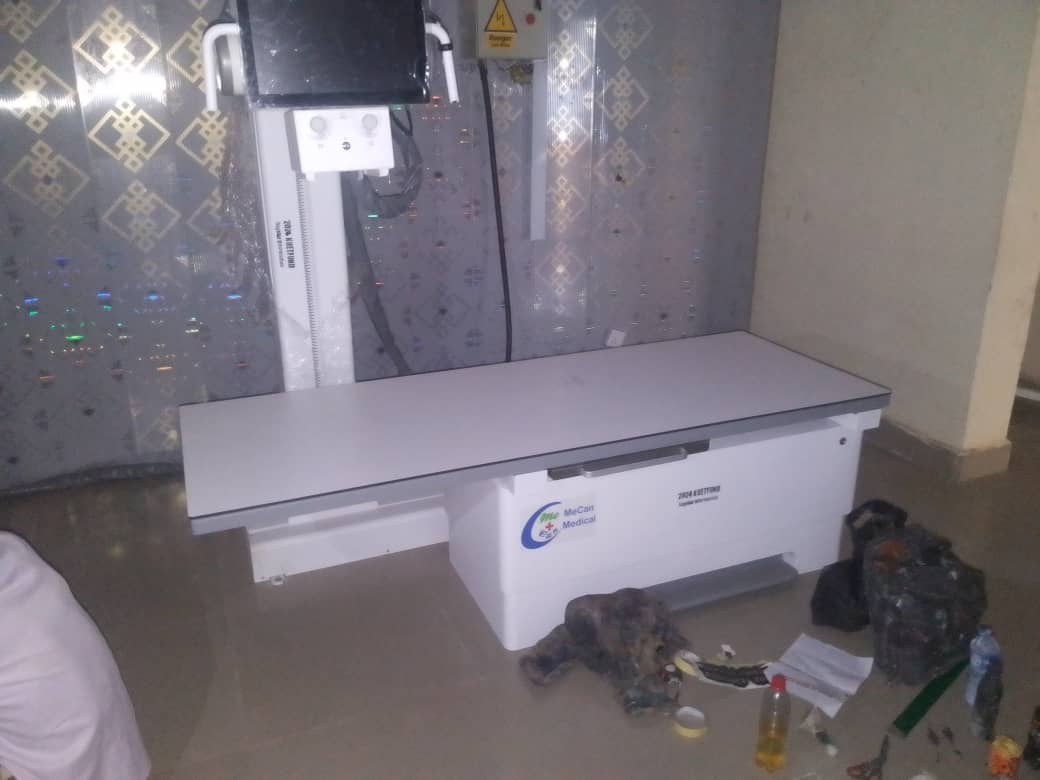 HOSPITAL EQUIPMENT @ AIUC
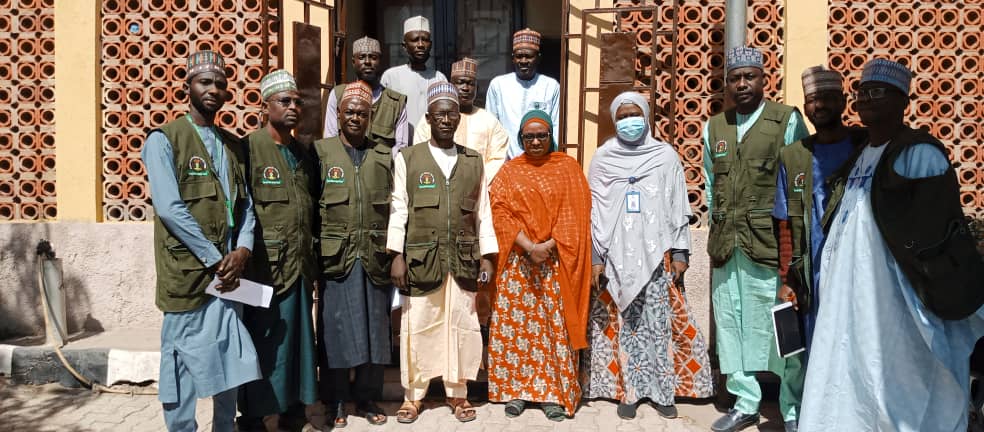 POST FUNDING VERIFICATION FOR INSTALLATION OF SOLAR @ SMJGH
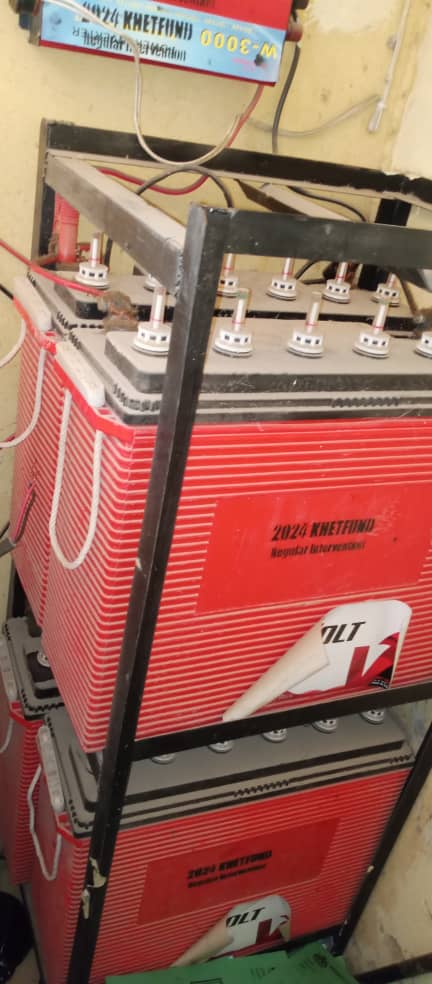 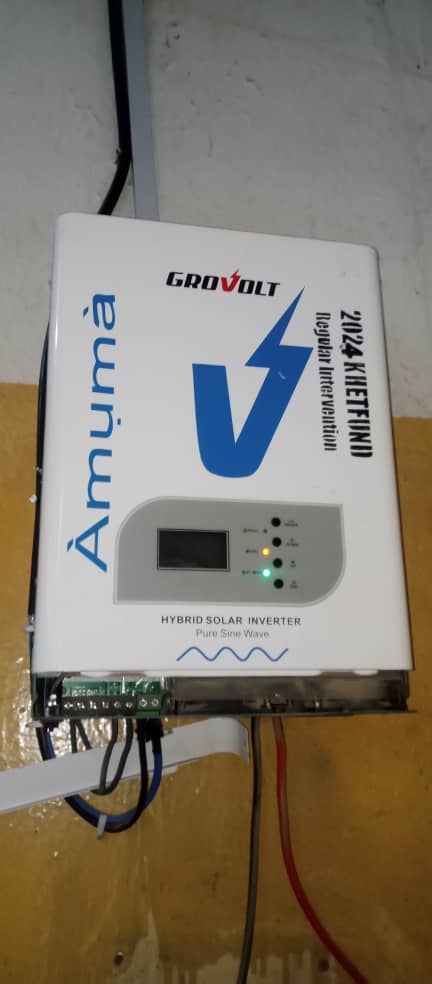 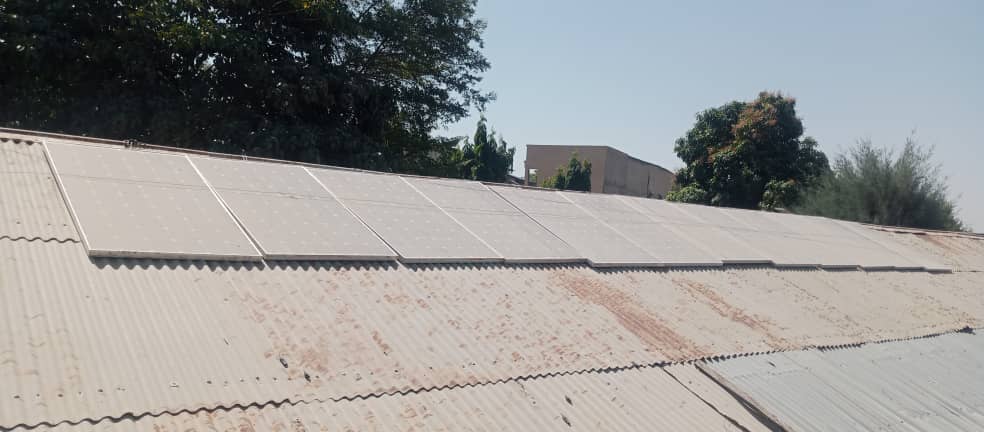 INSTALLATION OF SOLAR @ SMJGH
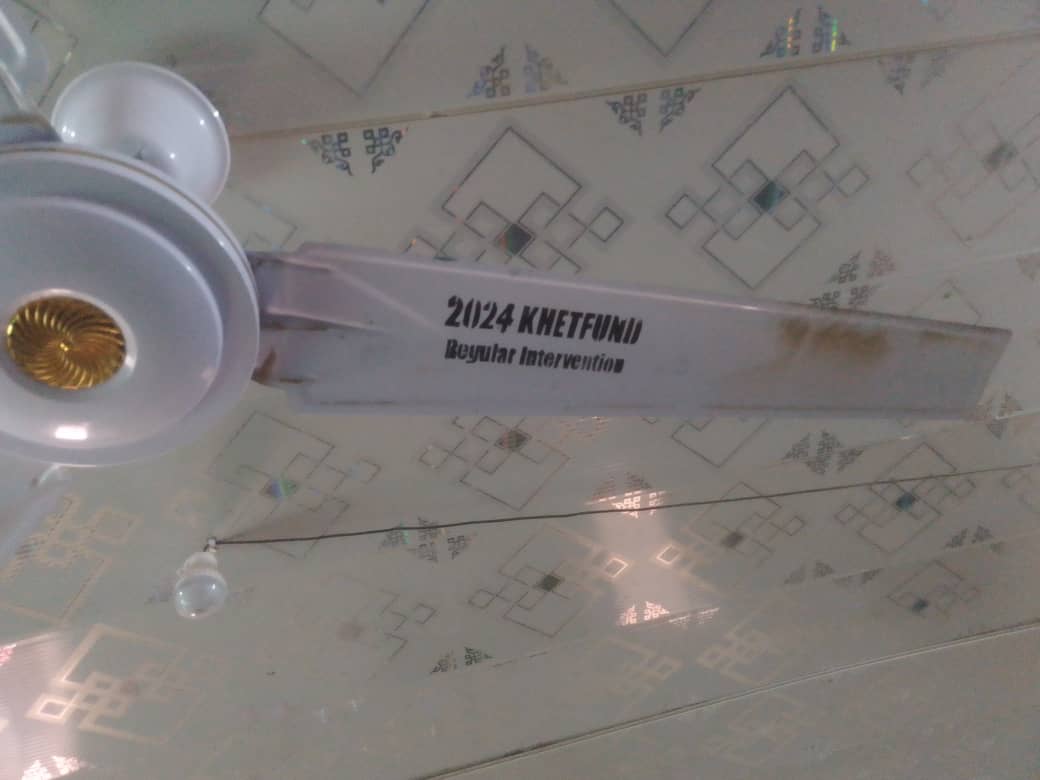 INSTALLATION OF SOLAR @ SMJGH
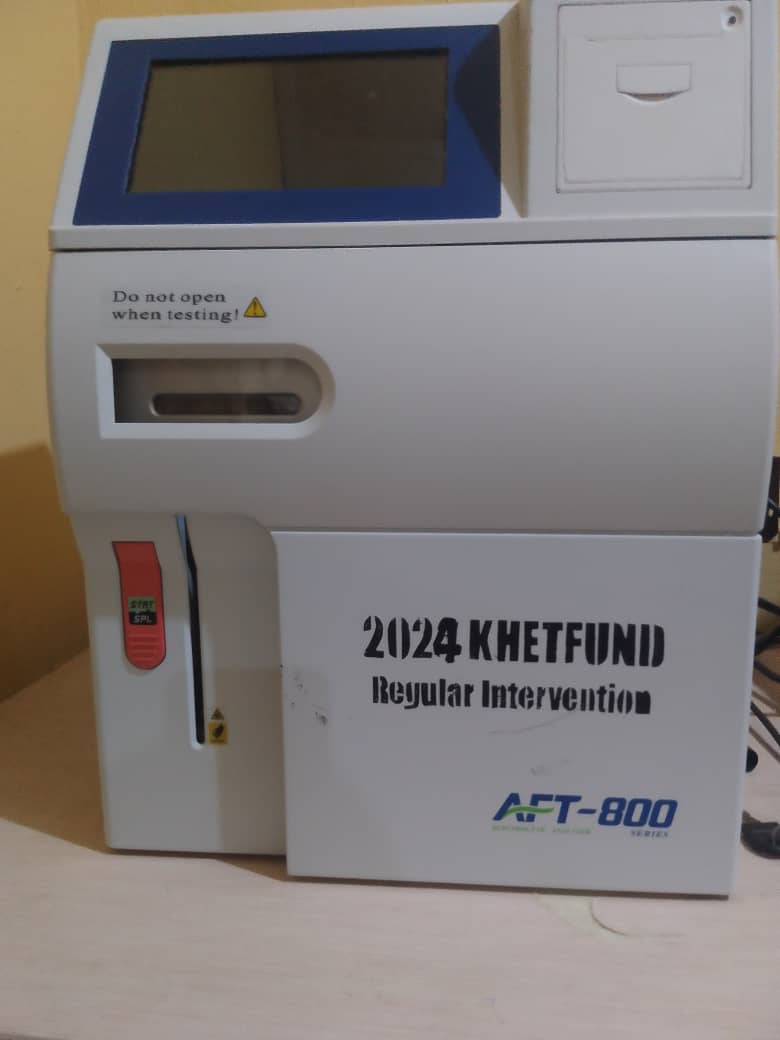 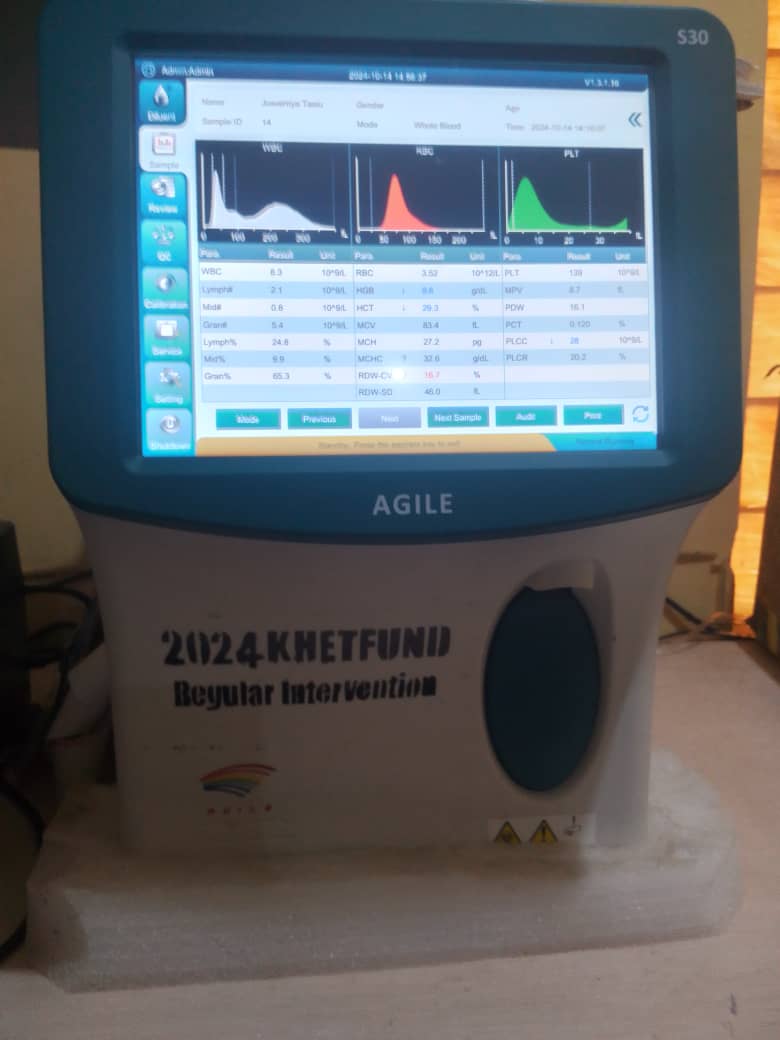 HOSPITAL EQUIPMENT @ SMJGH
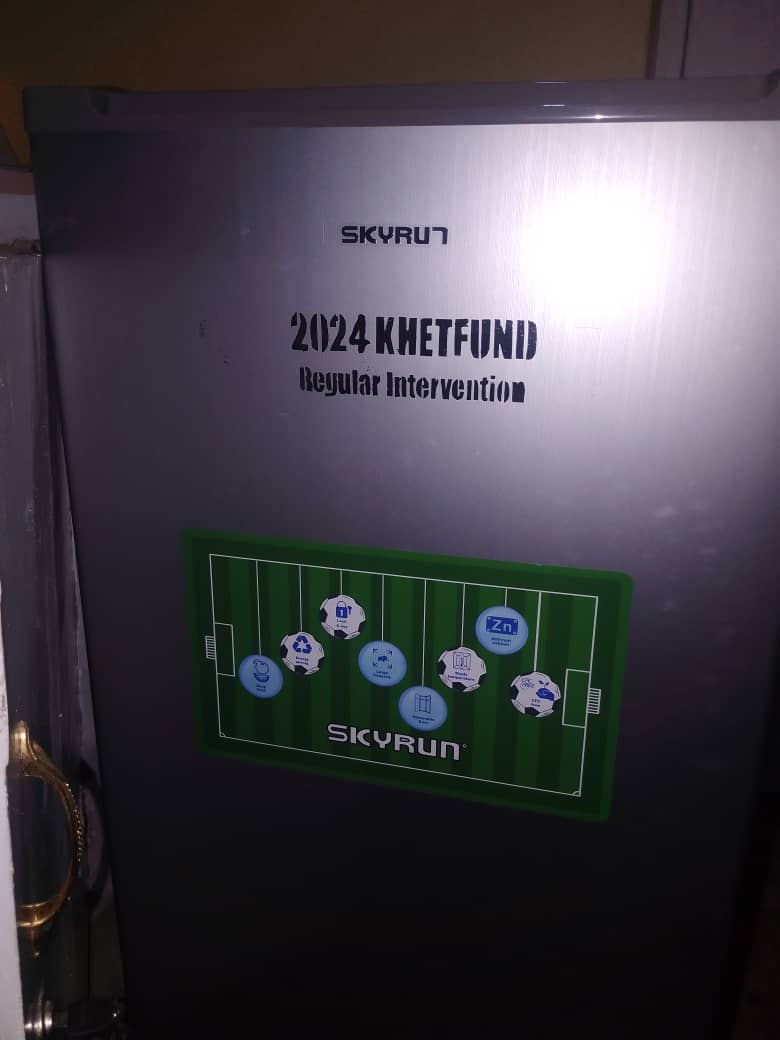 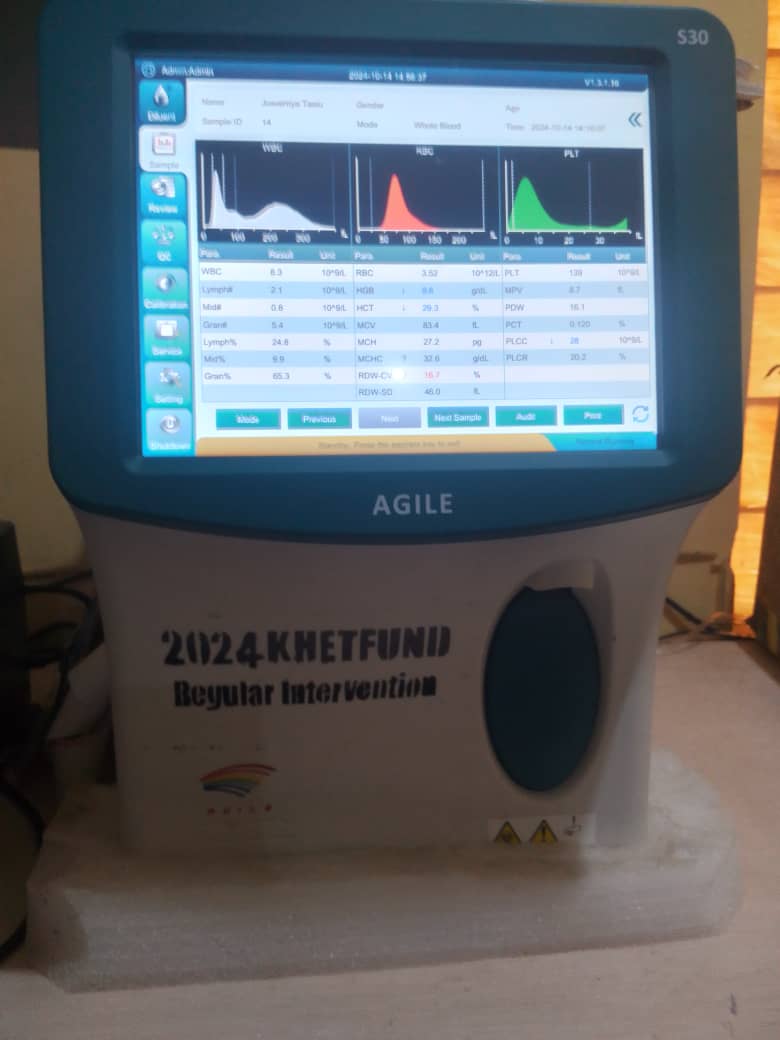 HOSPITAL EQUIPMENT @ SMJGH
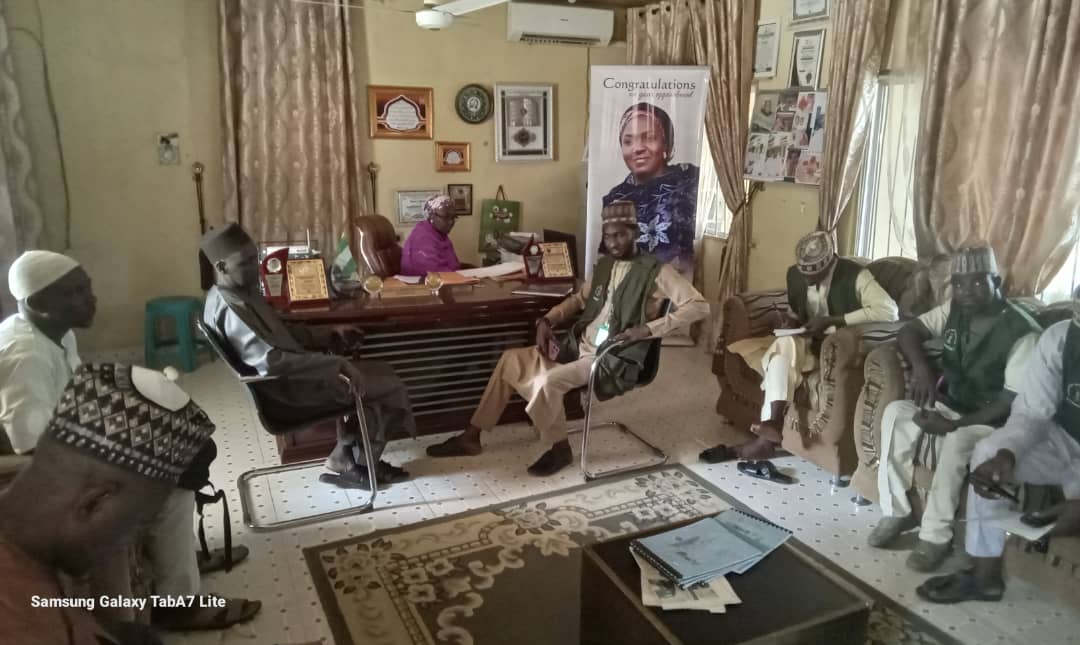 UPGRADEMENT OF ICT CENTER @ SOHT KANO
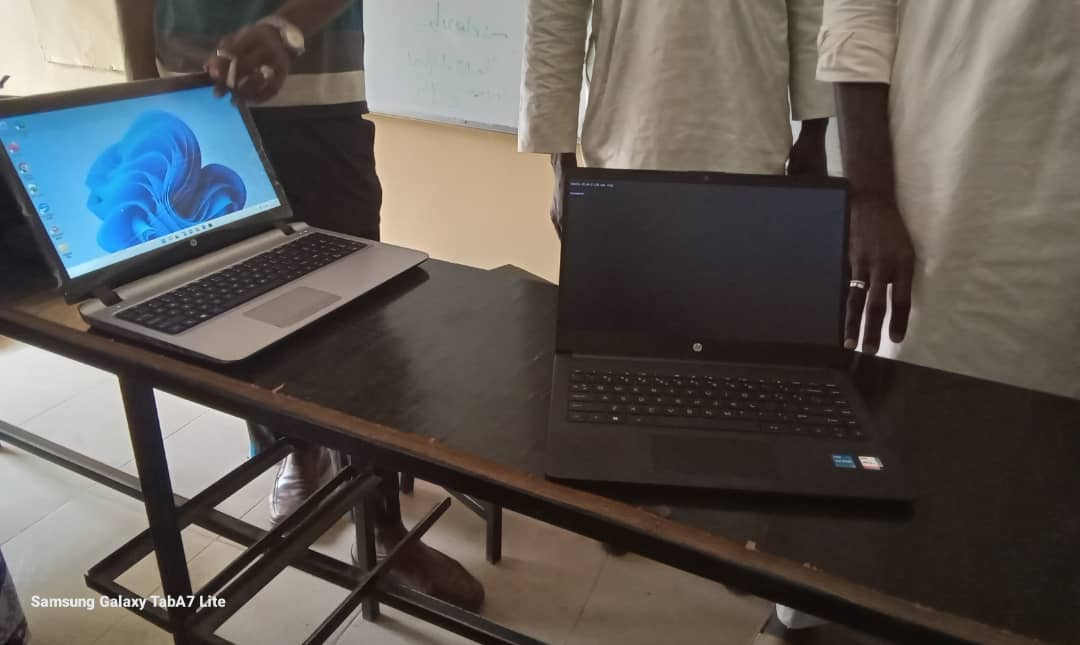 UPGRADEMENT OF ICT CENTER @ SOHT KANO
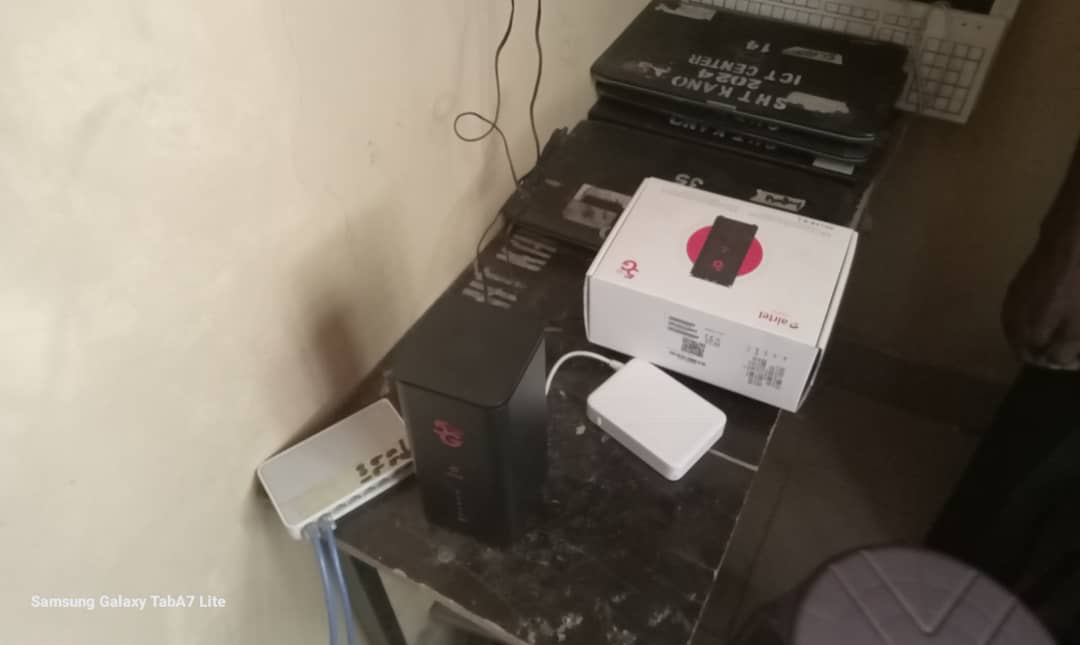 UPGRADEMENT OF ICT CENTER @ SOHT KANO
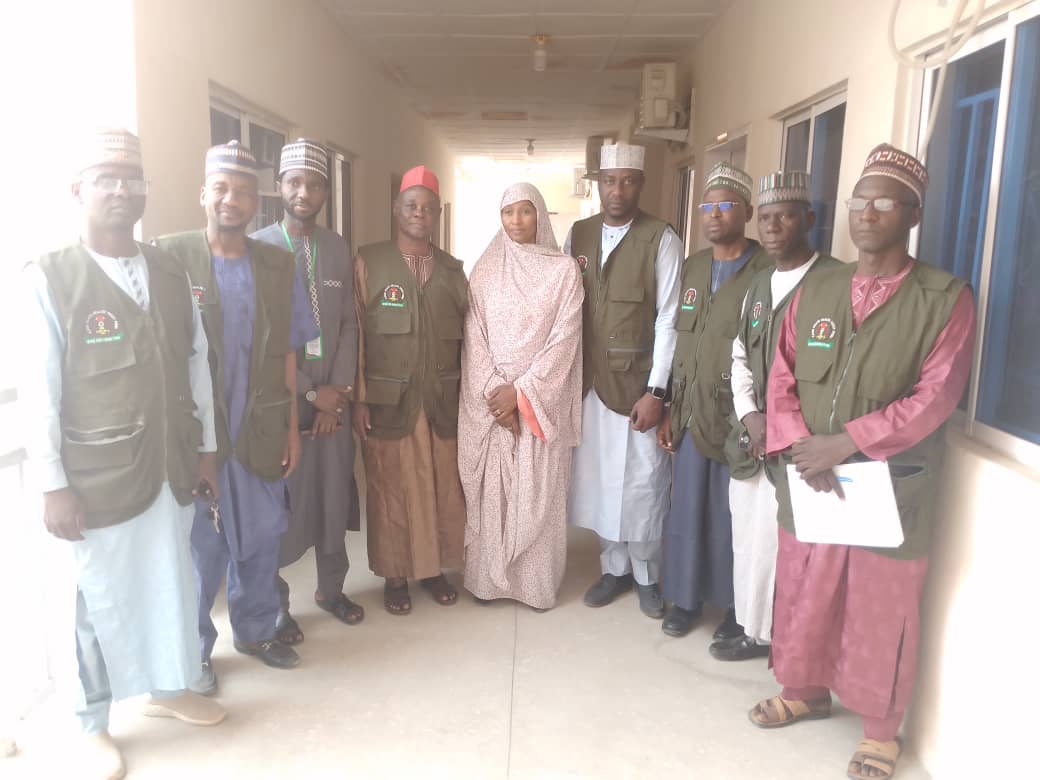 POST FUNDING VERIFICATION OF MAPPING TRADITIONAL MEDICINE VENDOR @ PHIMA
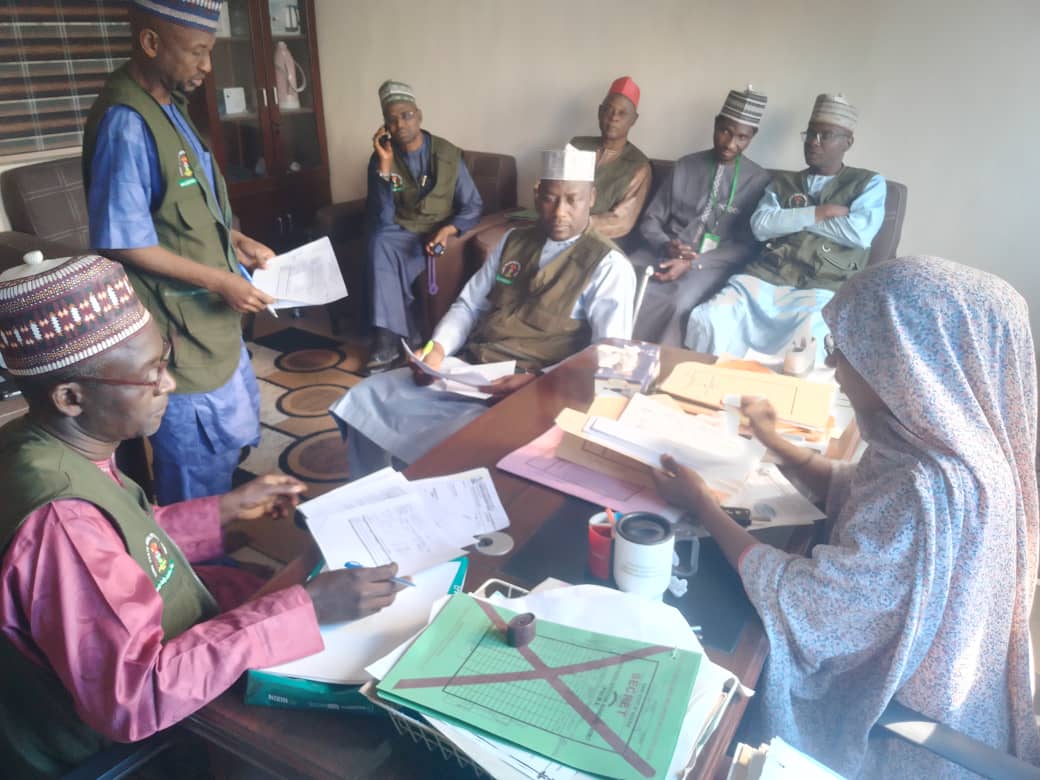 POST FUNDING VERIFICATION OF MAPPING TRADITIONAL MEDICINE VENDOR @ PHIMA
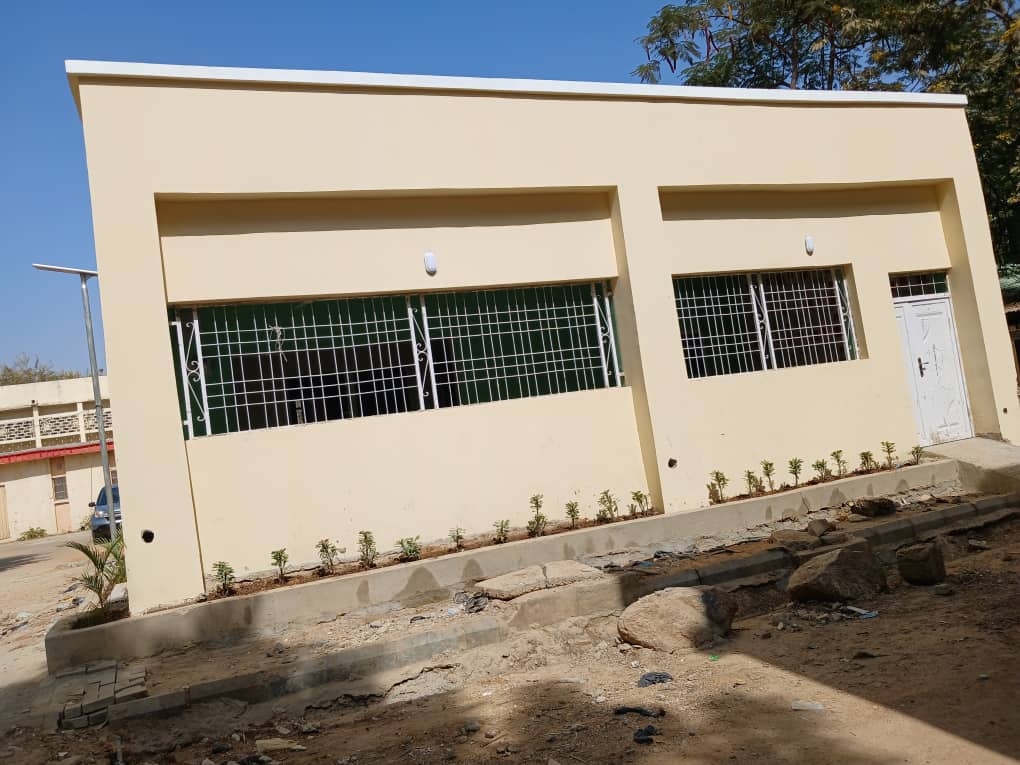 CONSTRUCTION OF HIV PAEDIATRIC @ MMSH
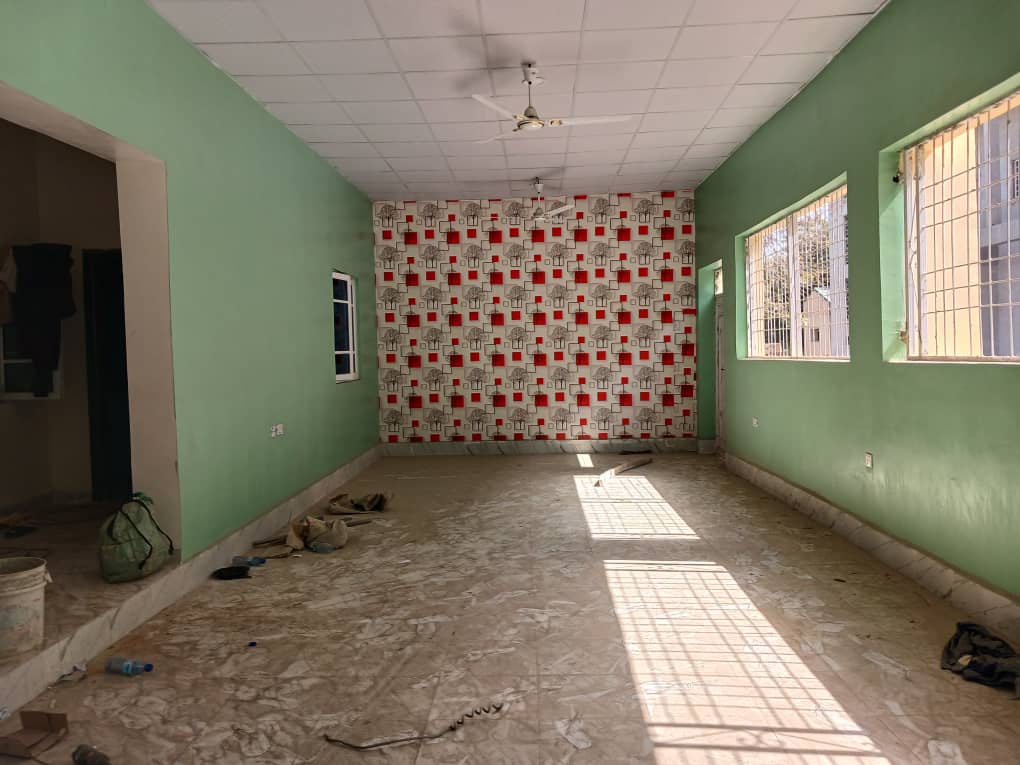 CONSTRUCTION OF HIV PAEDIATRIC @ MMSH
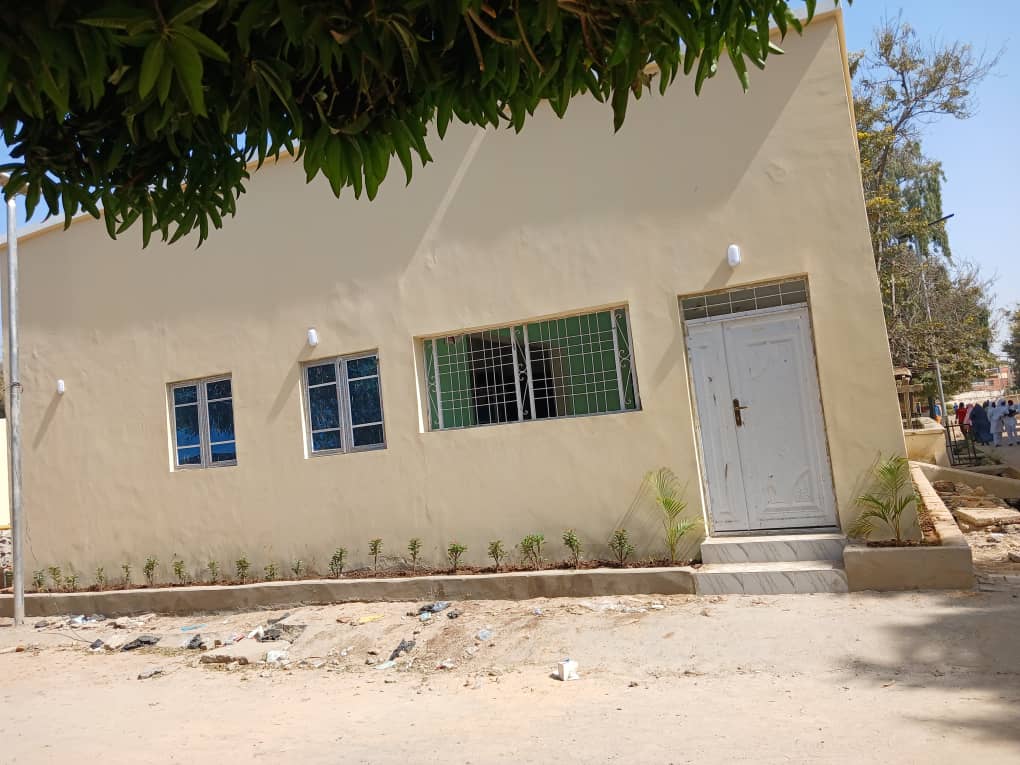 CONSTRUCTION OF HIV PAEDIATRIC @ MMSH
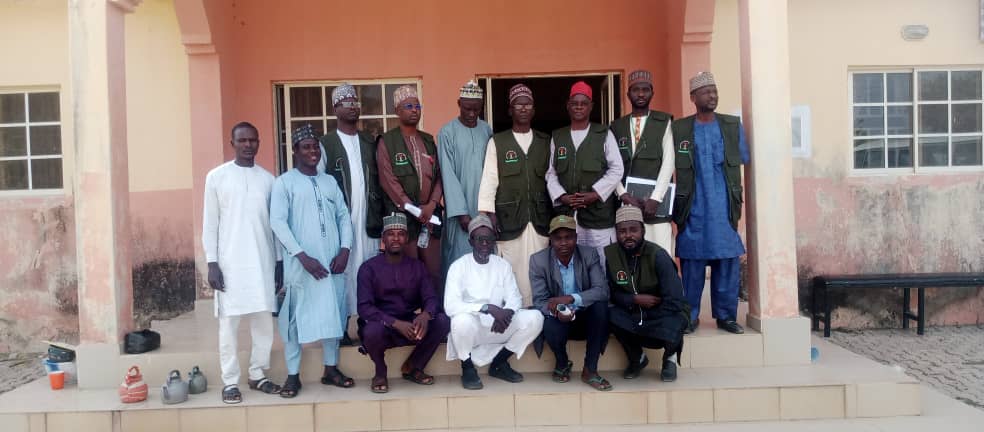 VERIFICATION OF RESOURCE VISIT FOR ACCREDITATION @ SOHT BBJ
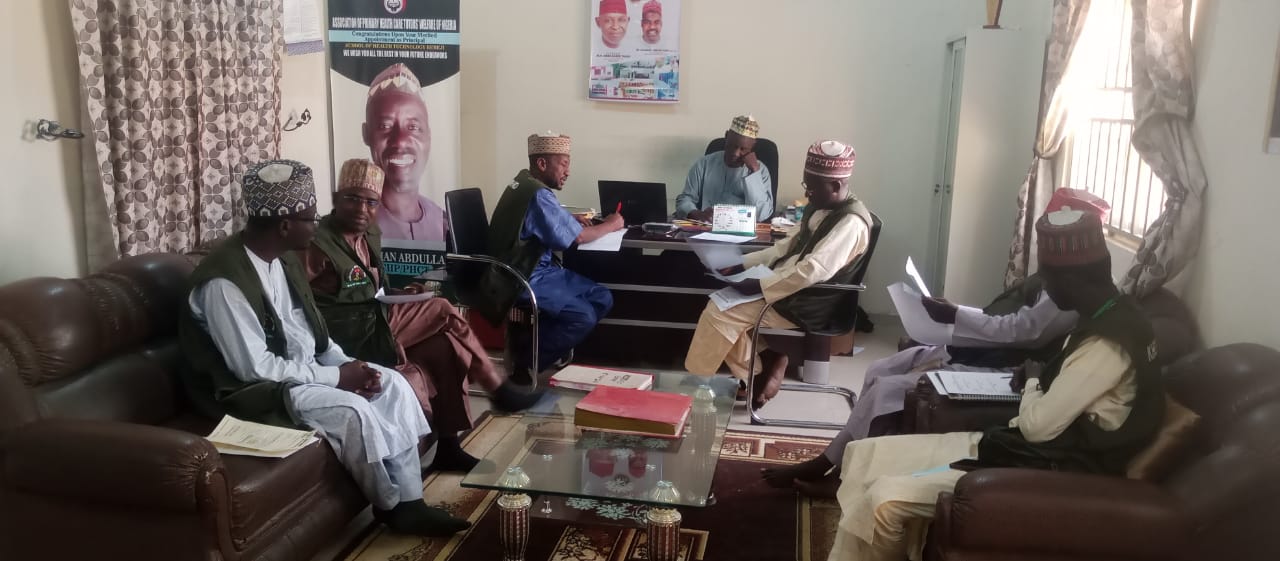 VERIFICATION OF RESOURCE VISIT FOR ACCREDITATION @ SOHT BBJ
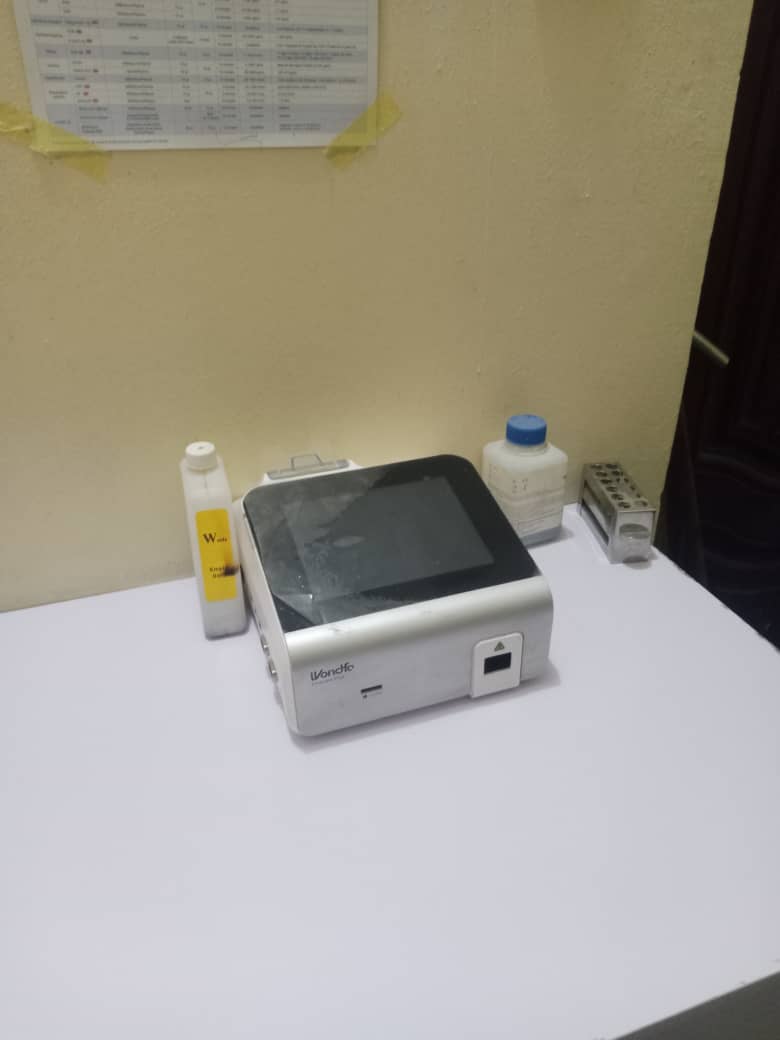 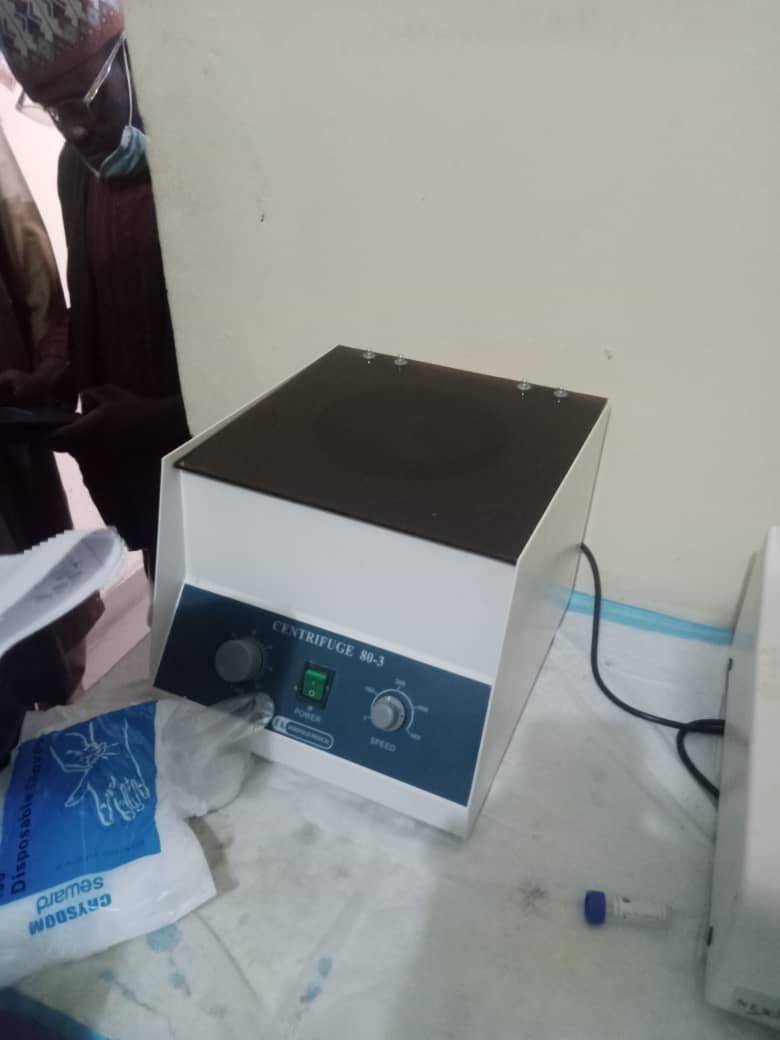 HOSPITAL EQUIPMENT @ MAWTH
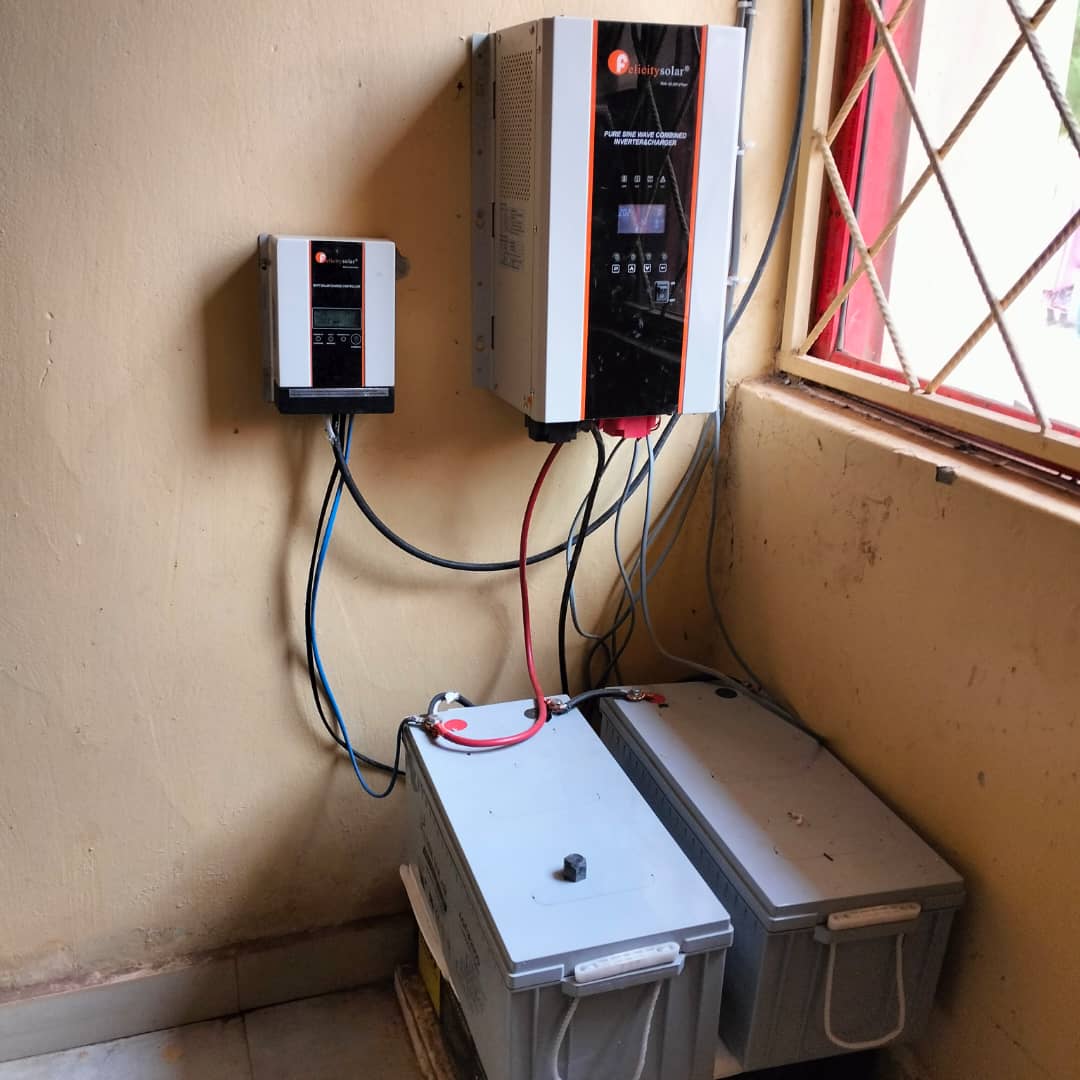 SOLAR POWER @ DAMBATTA GENERAL HOSPITAL
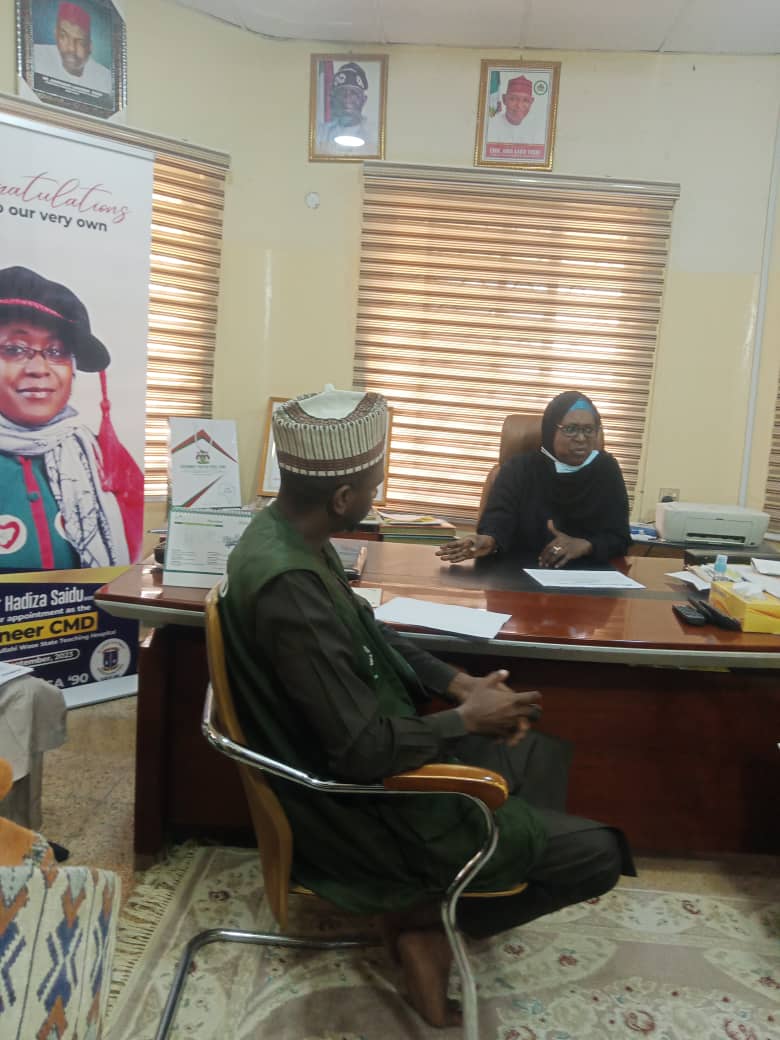 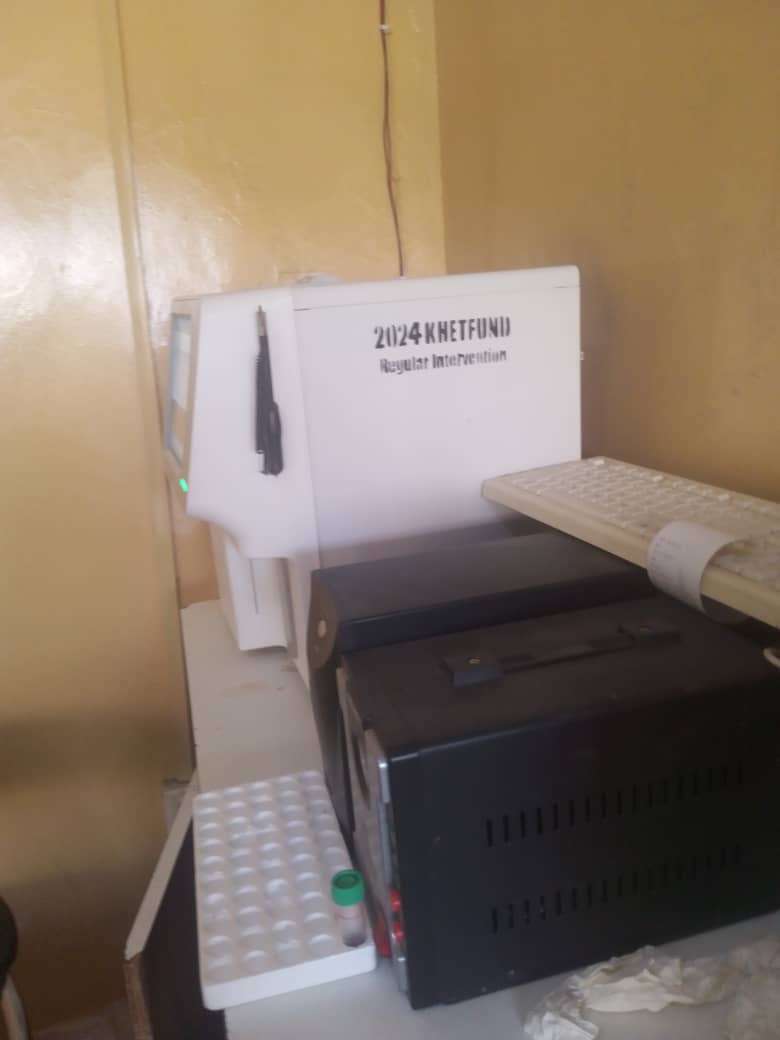 ACCREDITATION OF INTERNAL MEDICINE @ MAWTH
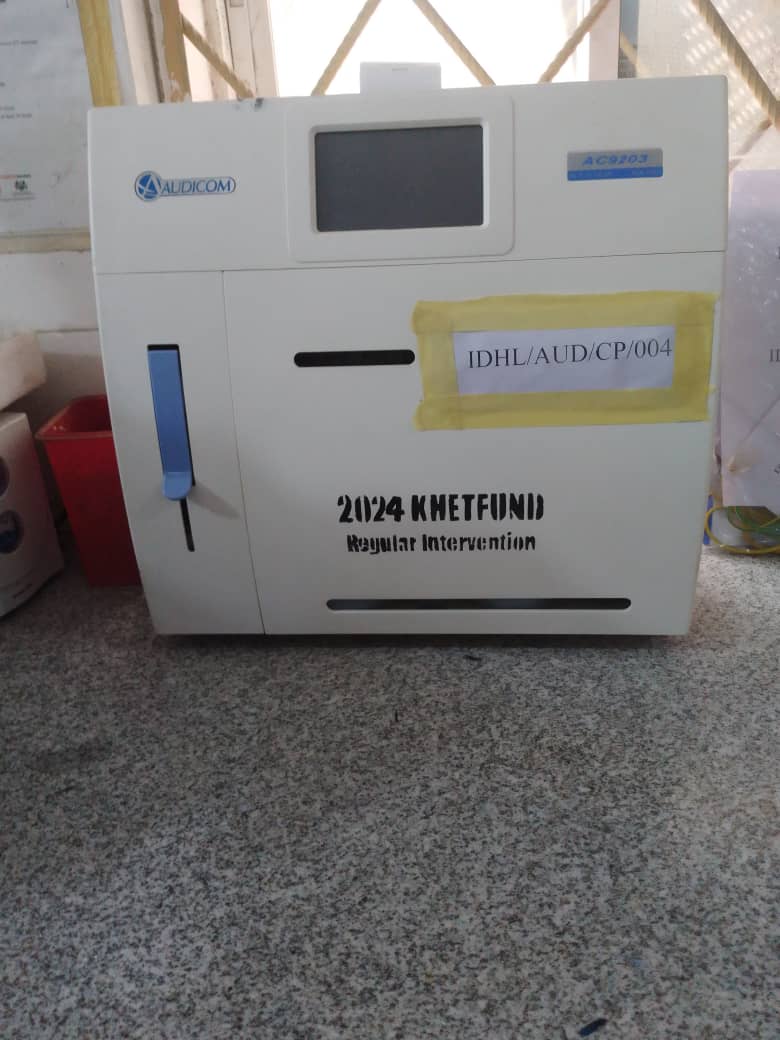 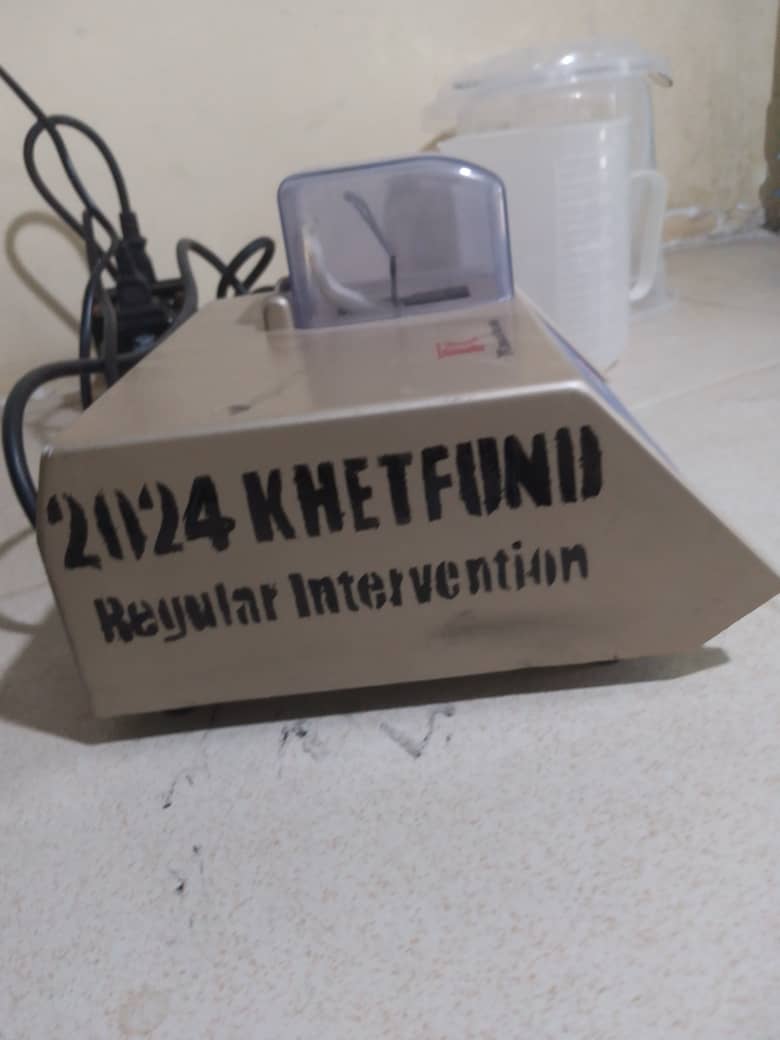 ACCREDITATION OF INTERNAL MEDICINE @ MAWTH
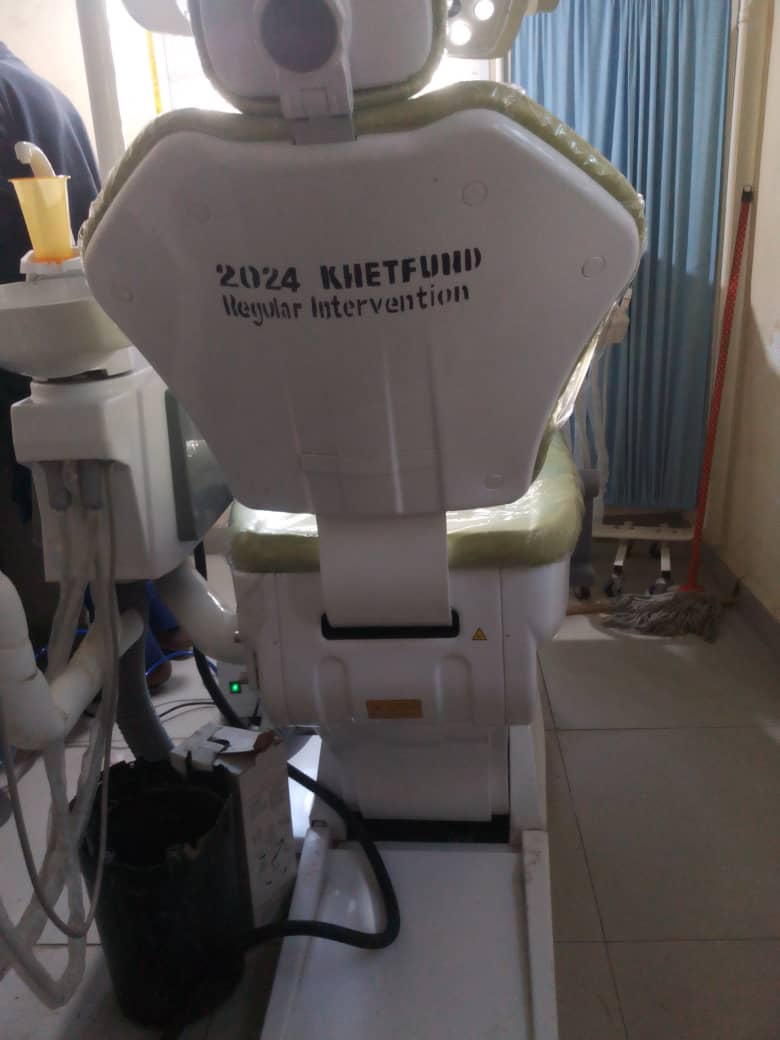 DENTAL CHAIR @ IDH
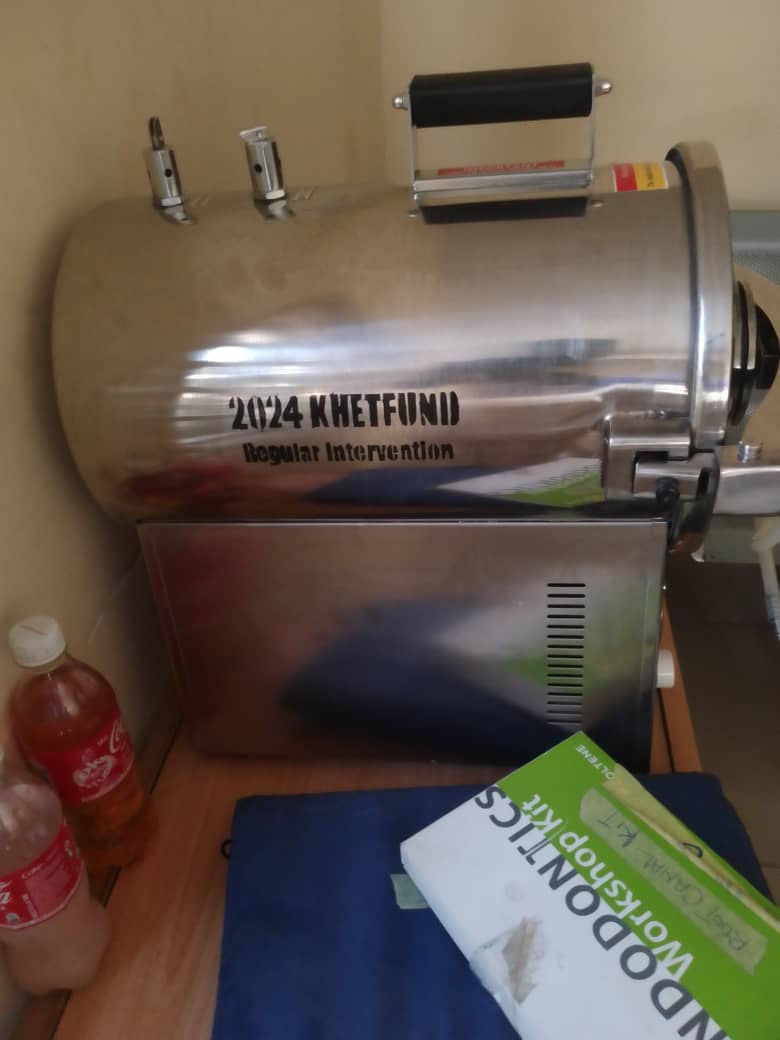 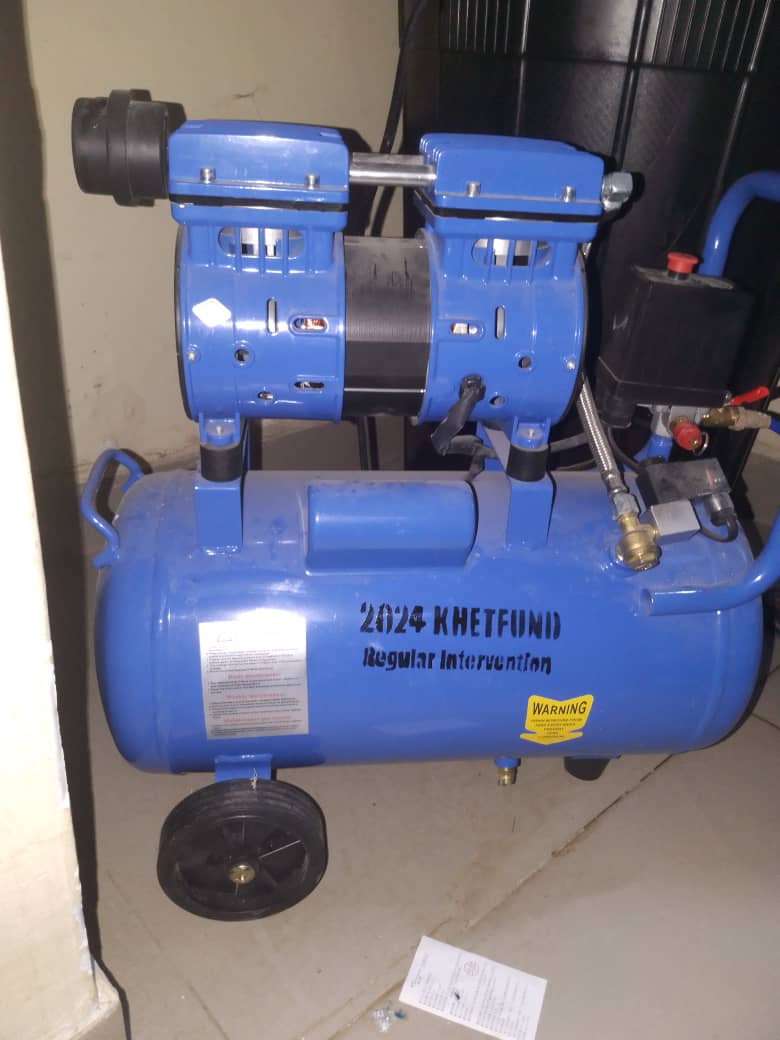 MEDICAL EQUIPMENT @ IDH
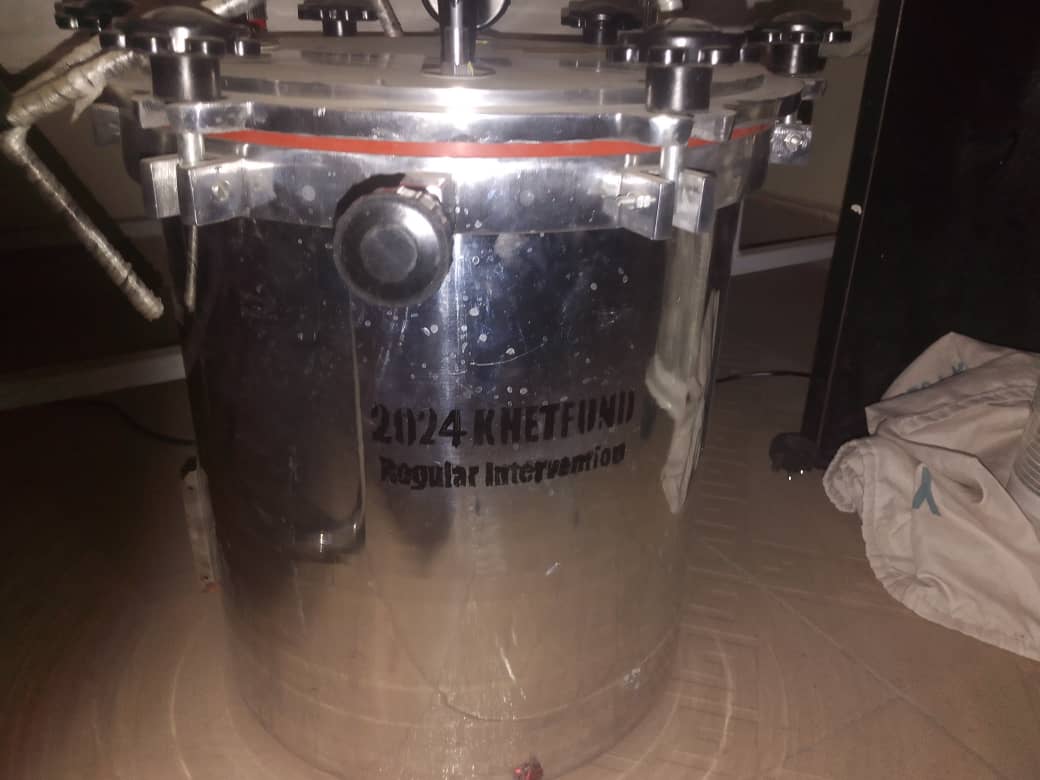 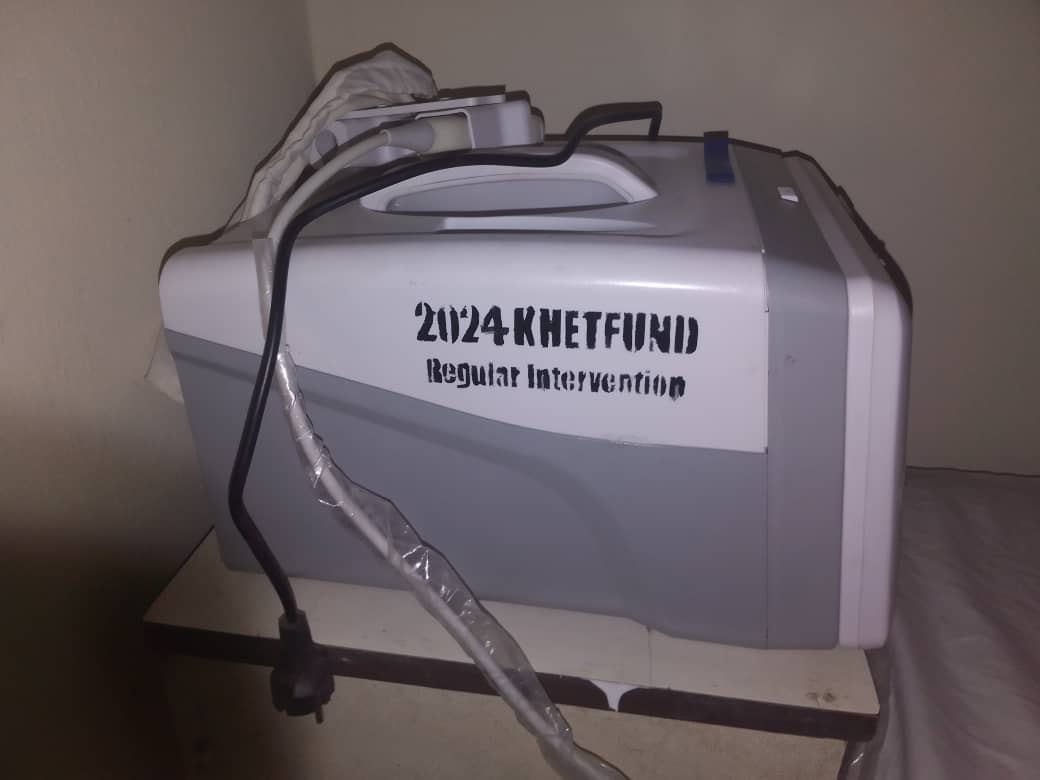 MEDICAL EQUIPMENT @ JAAFR CLINIC
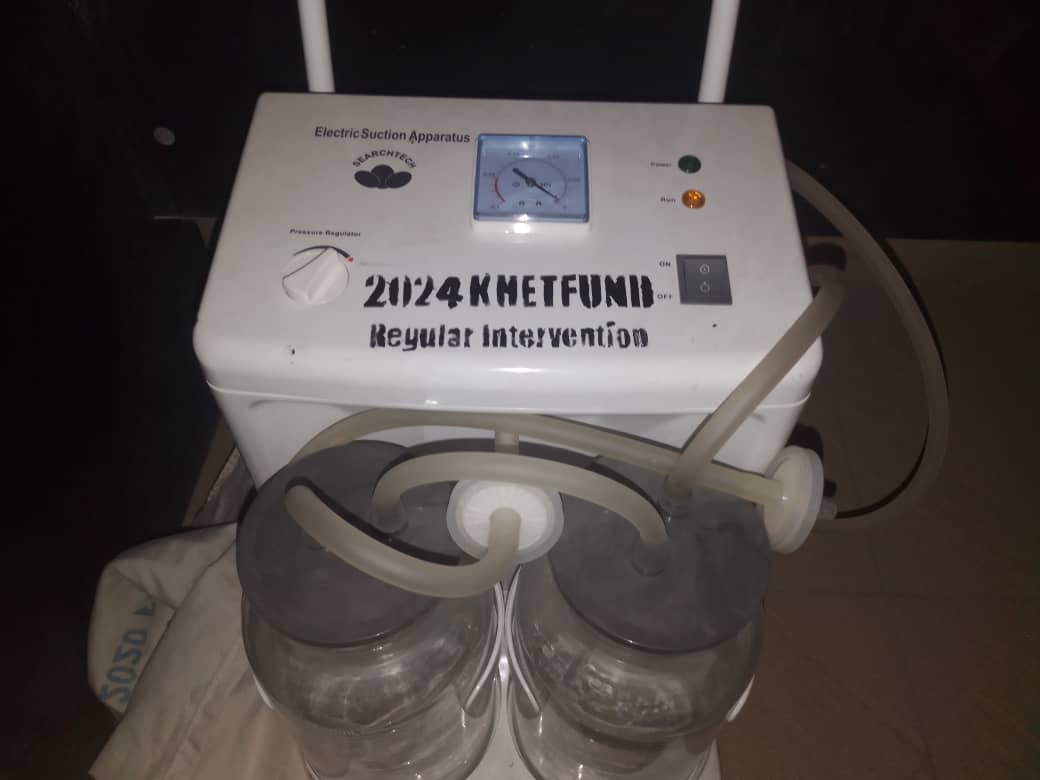 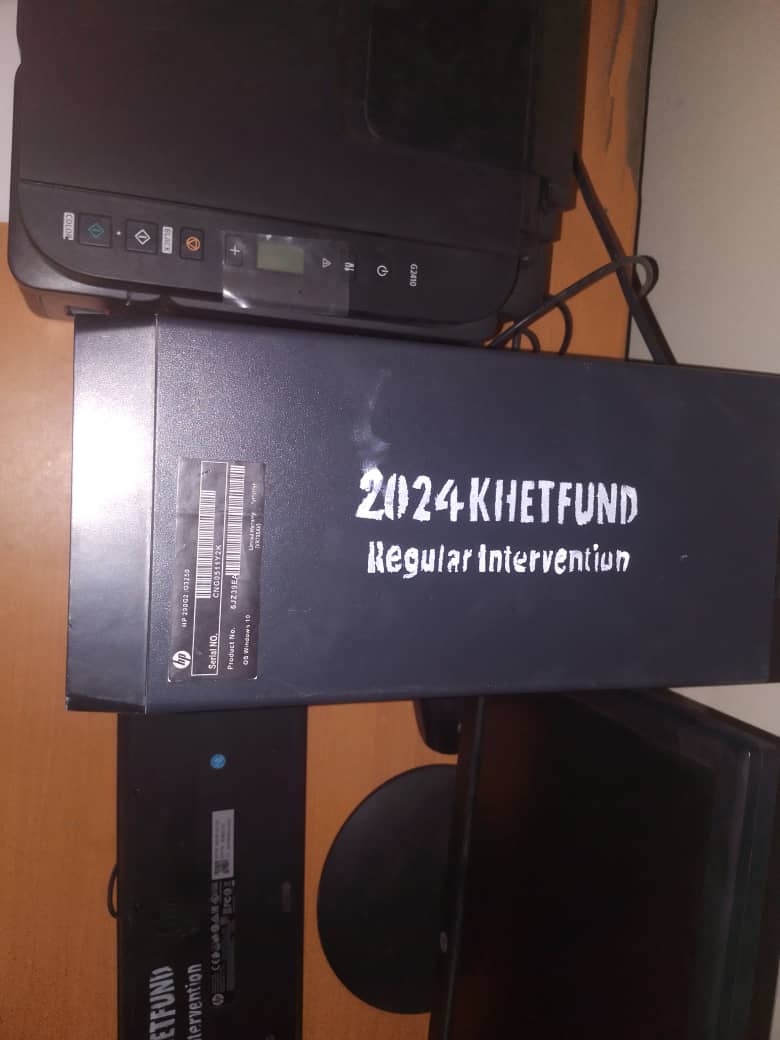 MEDICAL EQUIPMENT @ JAAFR CLINIC
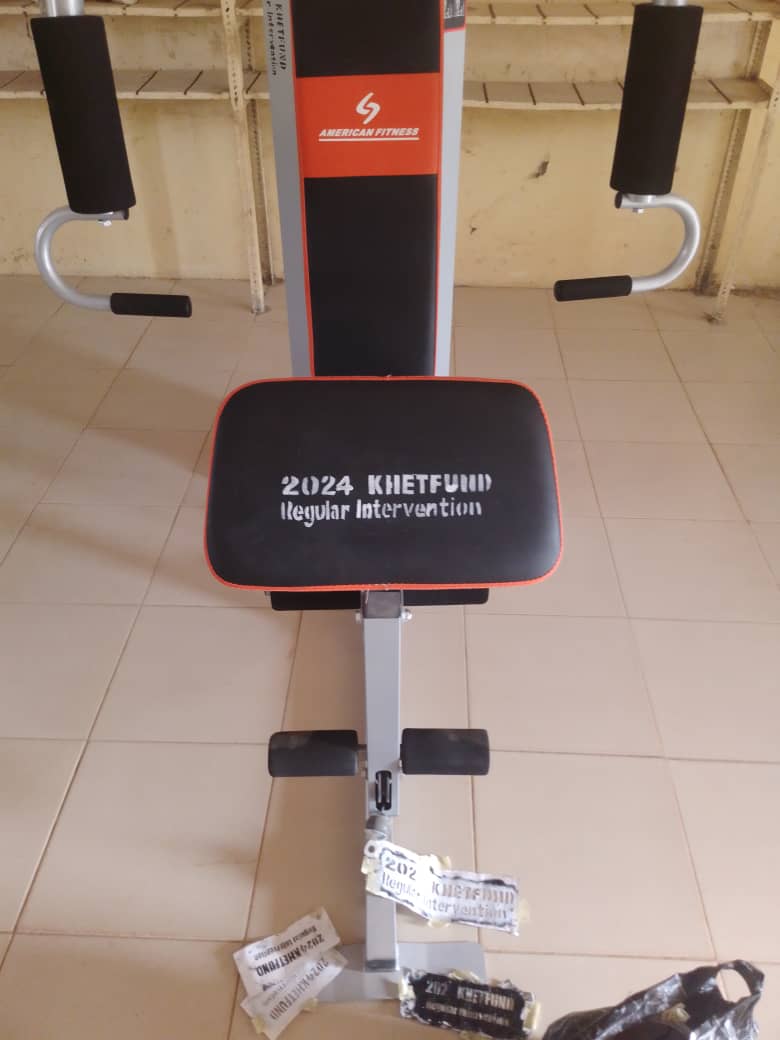 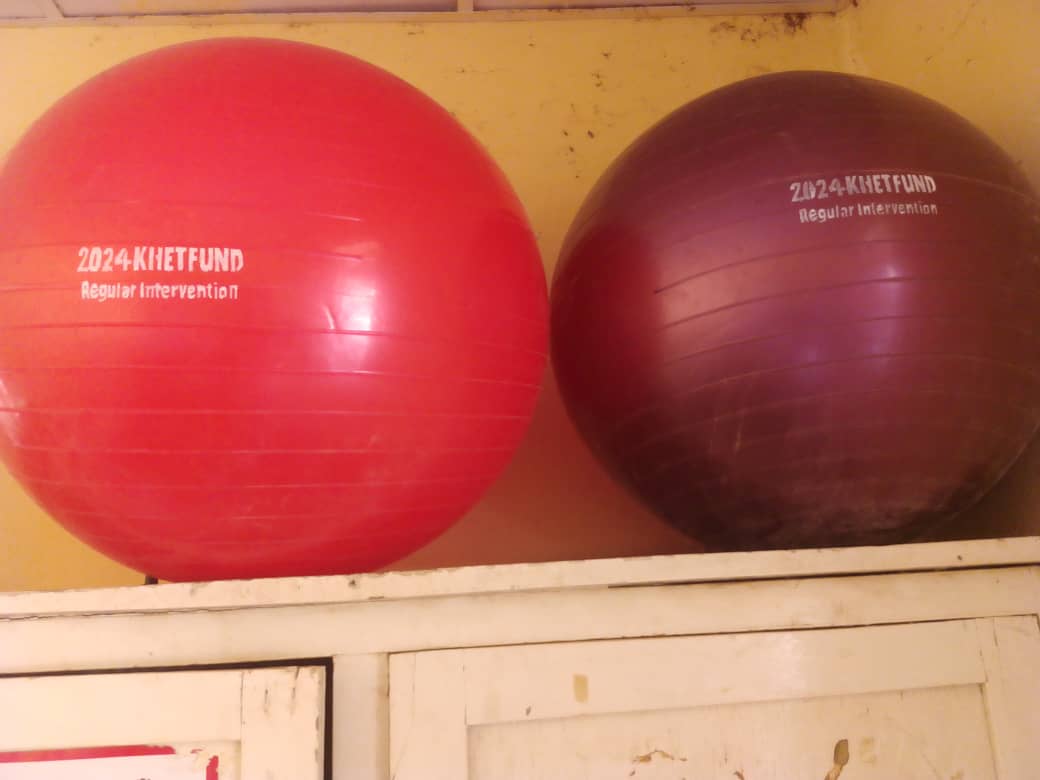 MEDICAL EQUIPMENT @ YADAKUNYA
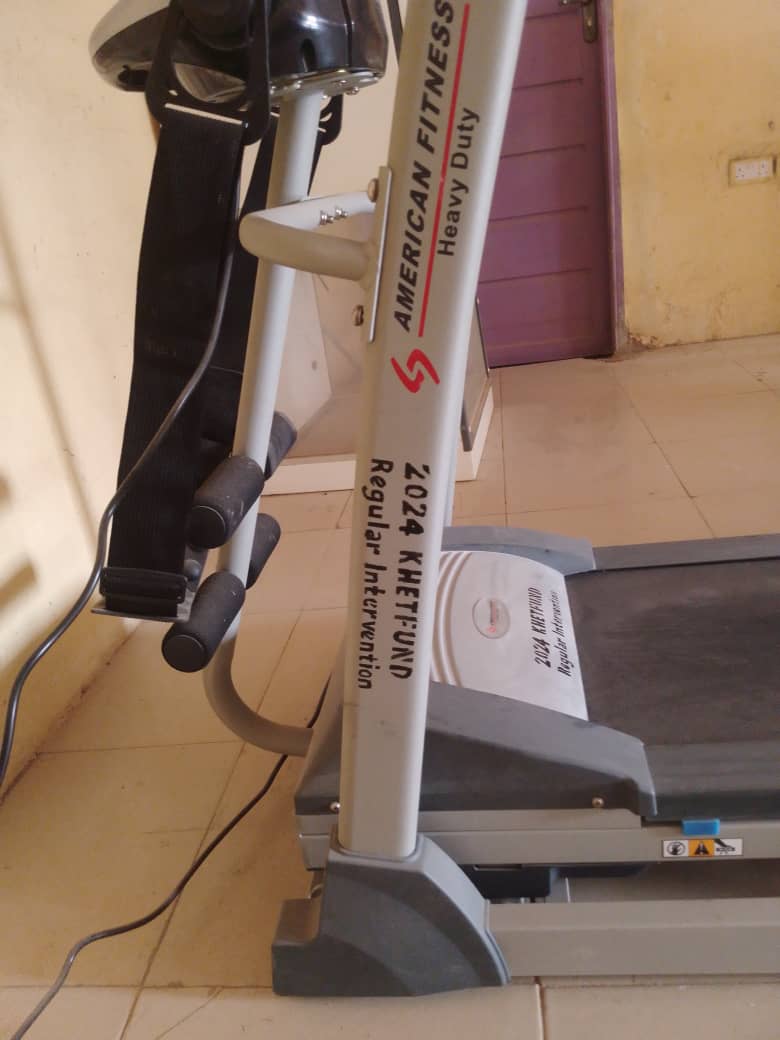 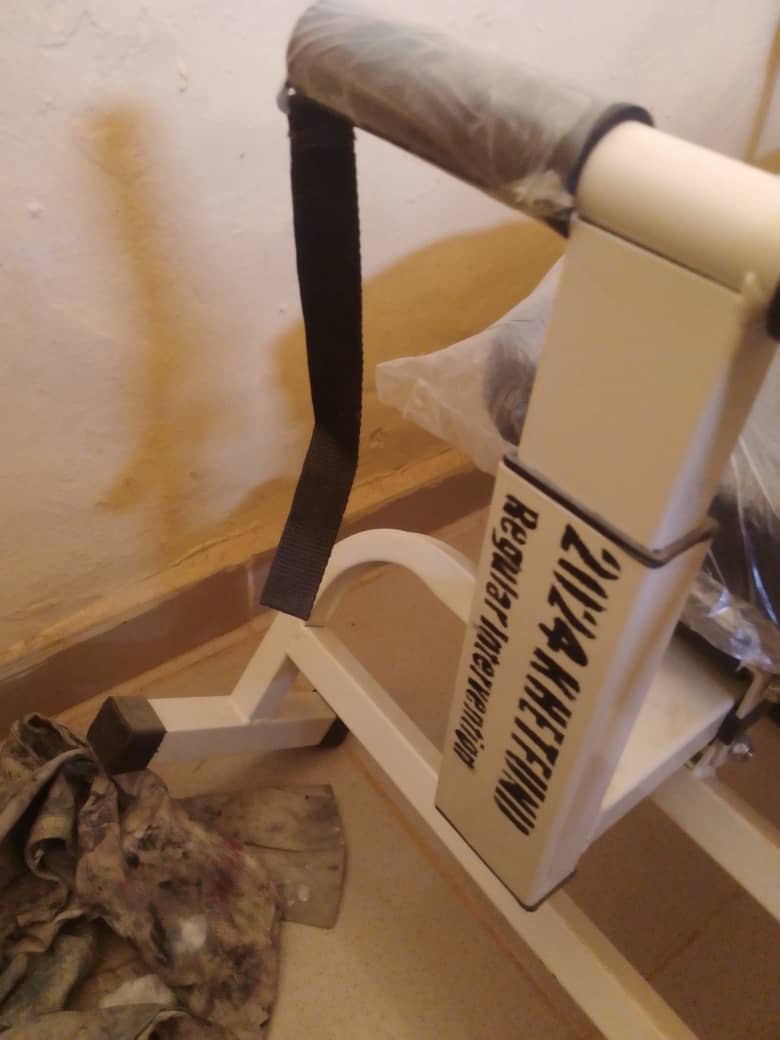 MEDICAL EQUIPMENT @ YADAKUNYA
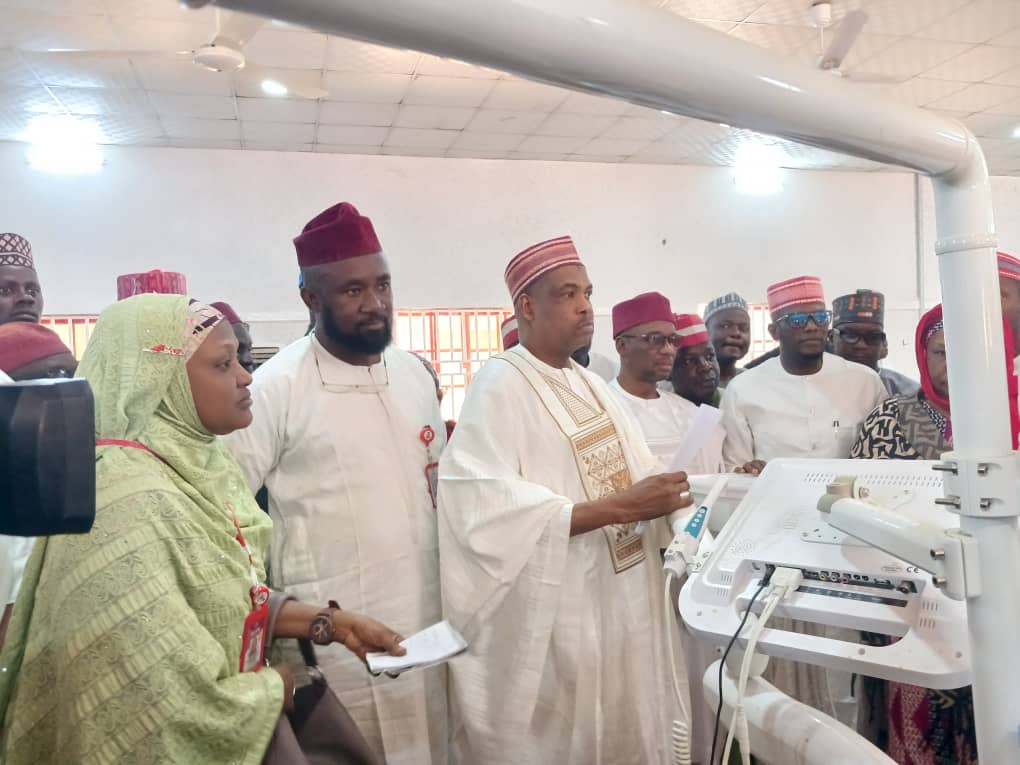 DISTRIBUTION OF DENTAL CHAIRS @ PHCMB
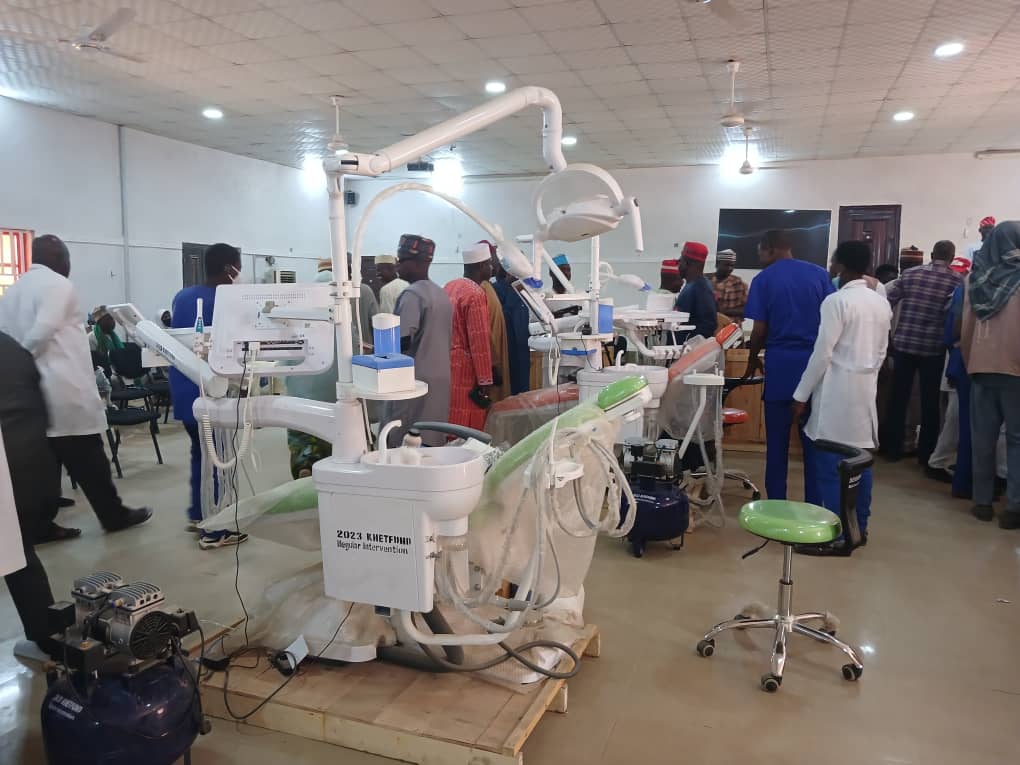 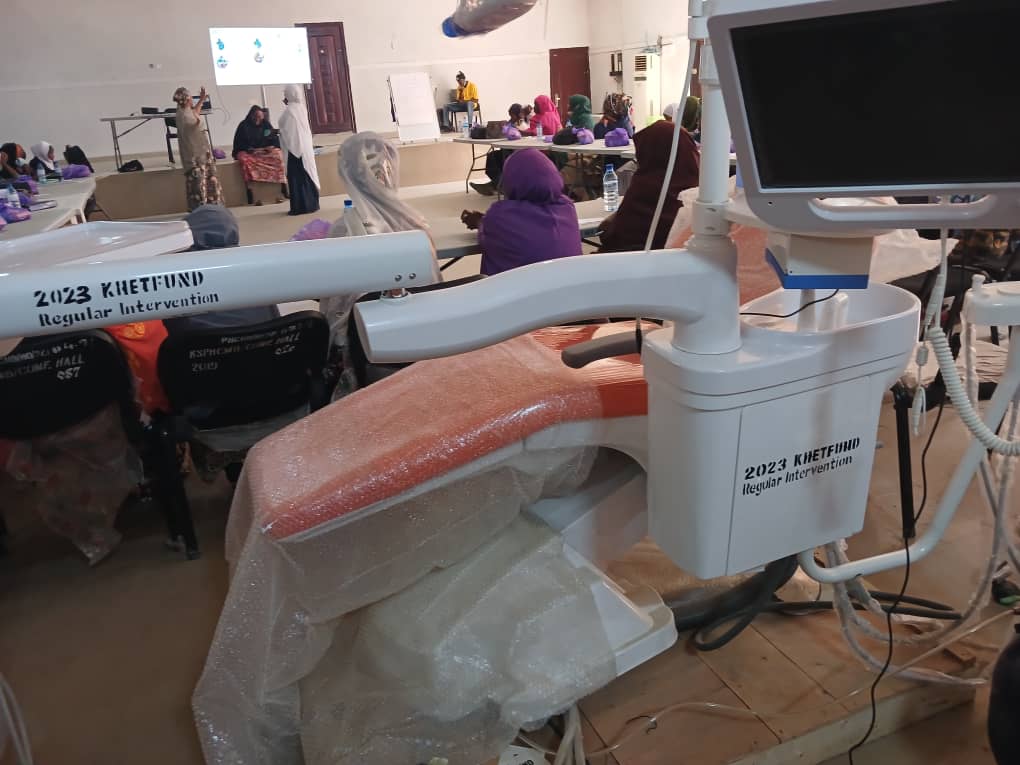 12no MODERN DENTAL CHAIRS @ PHCMB
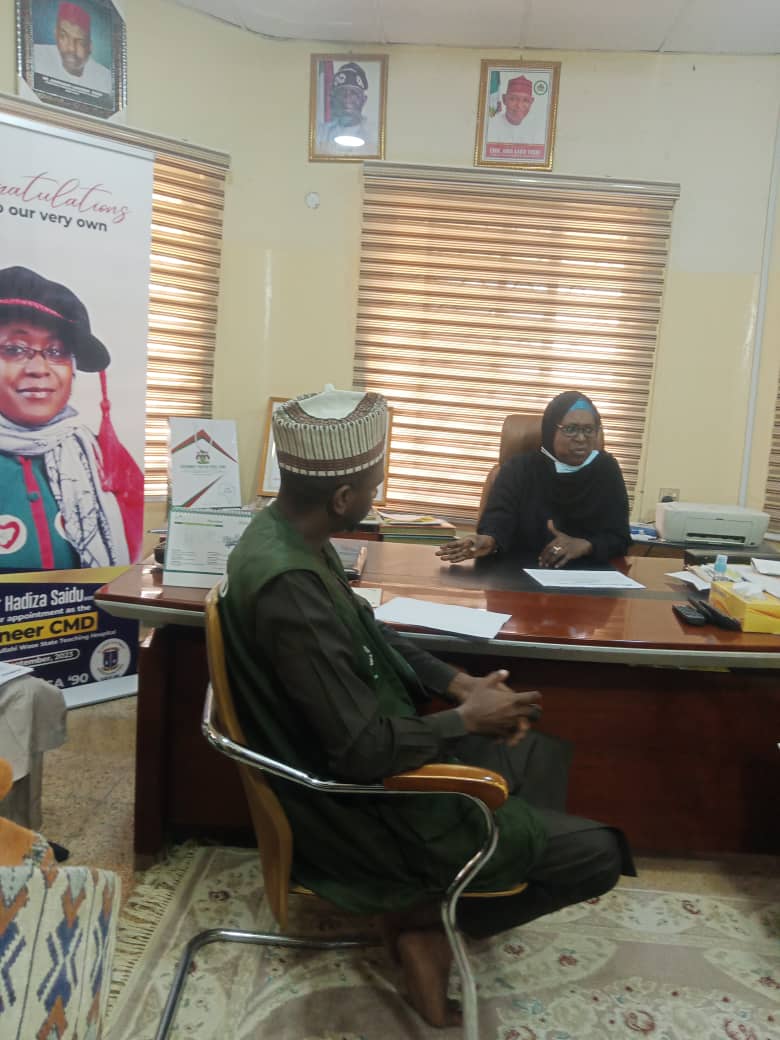 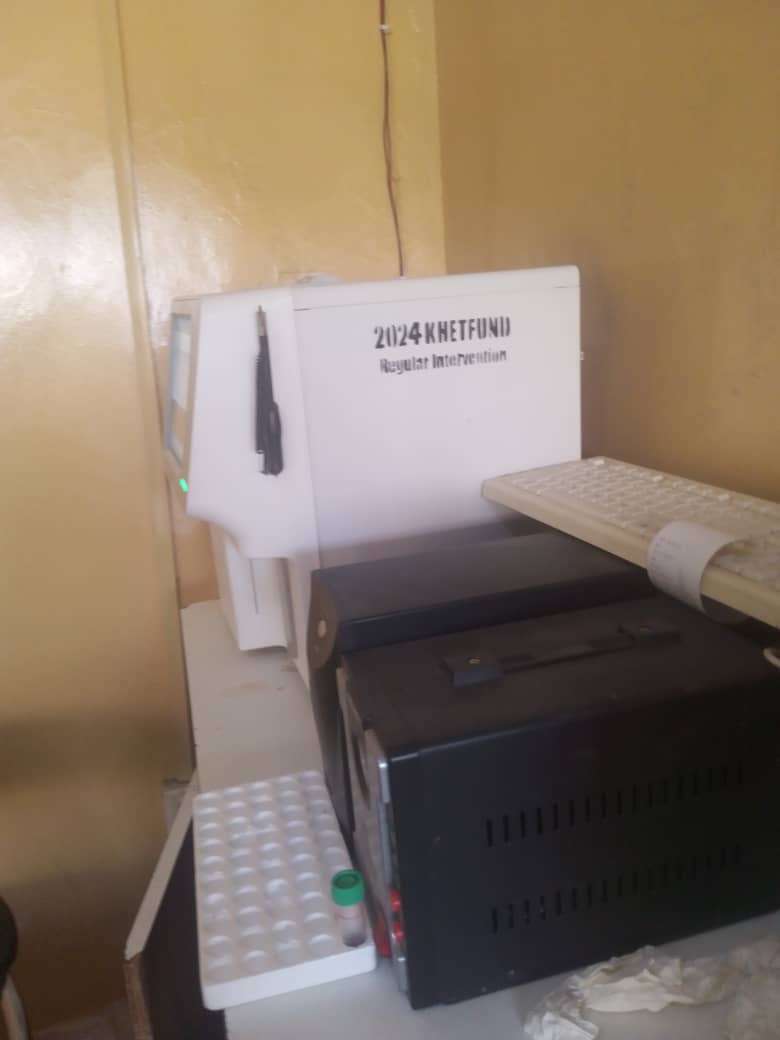 ACCREDITATION OF INTERNAL MEDICINE @ MAWTH
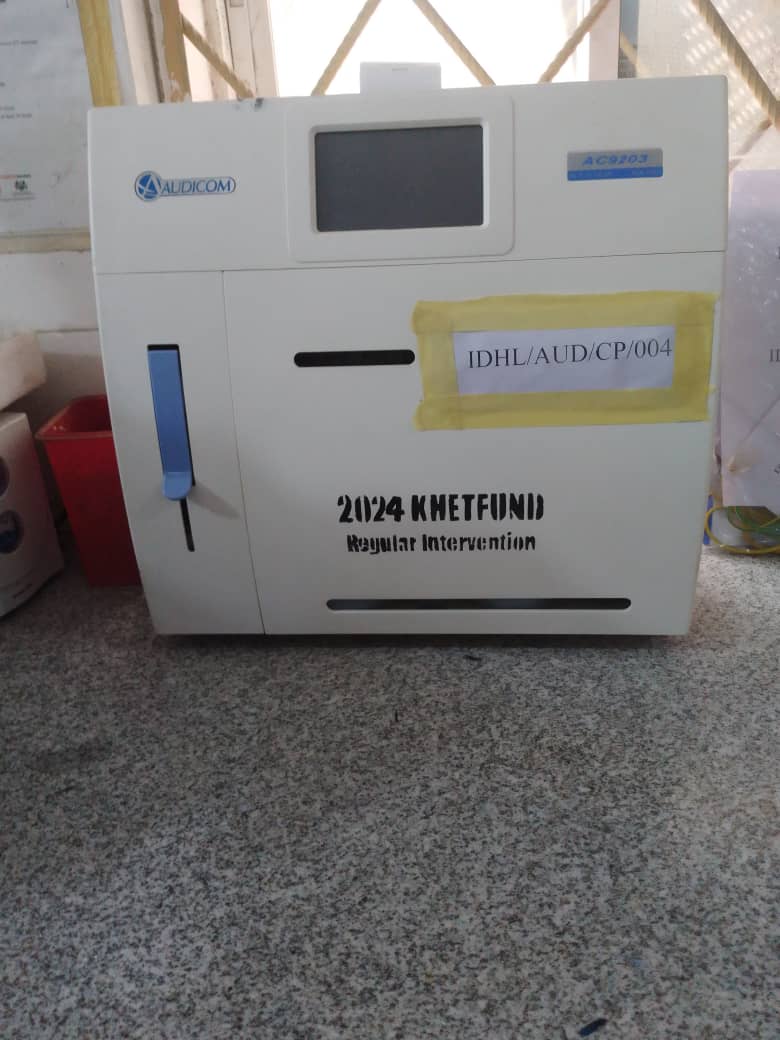 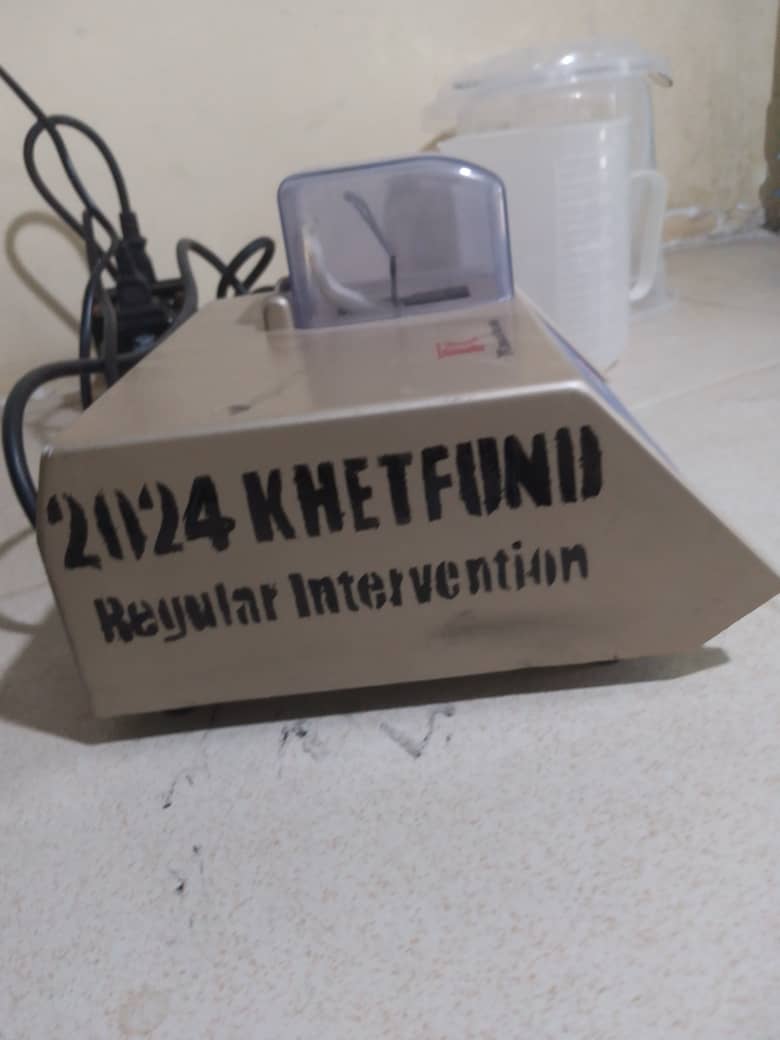 ACCREDITATION OF INTERNAL MEDICINE @ MAWTH
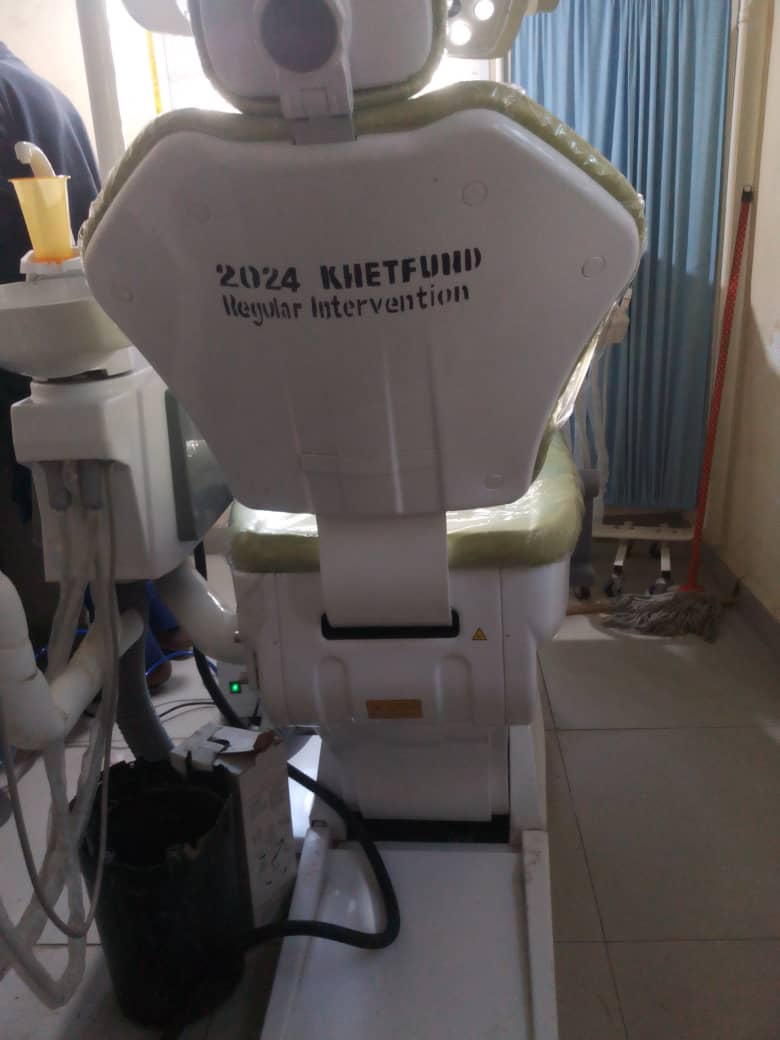 DENTAL CHAIR @ IDH
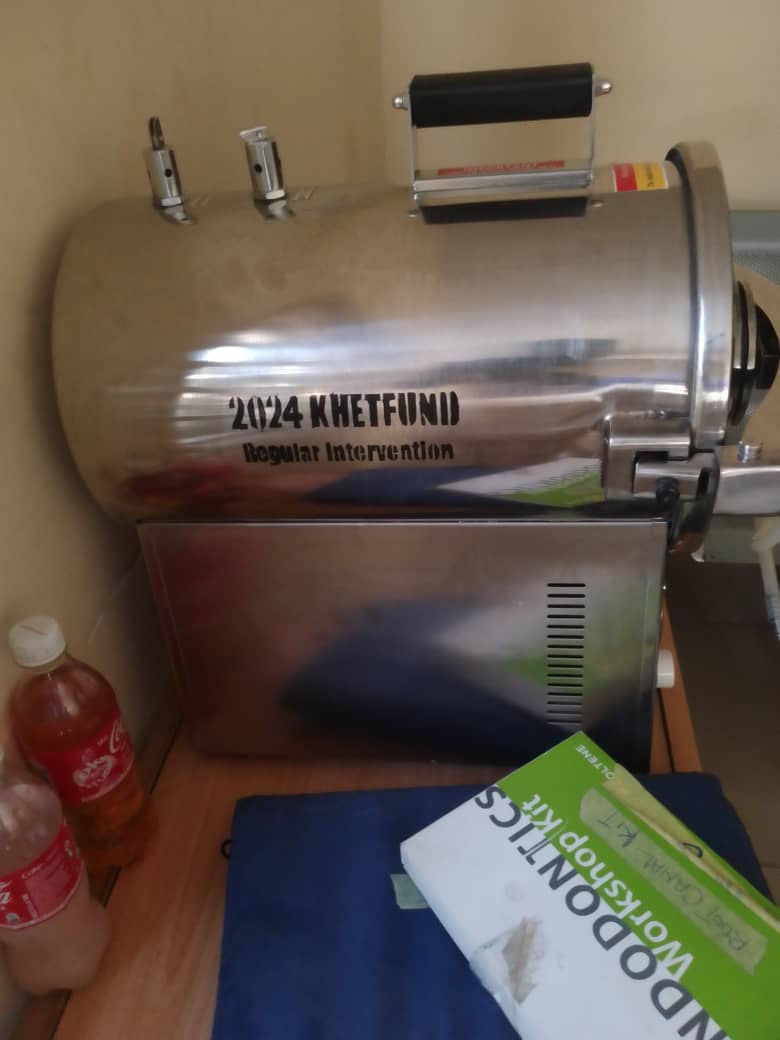 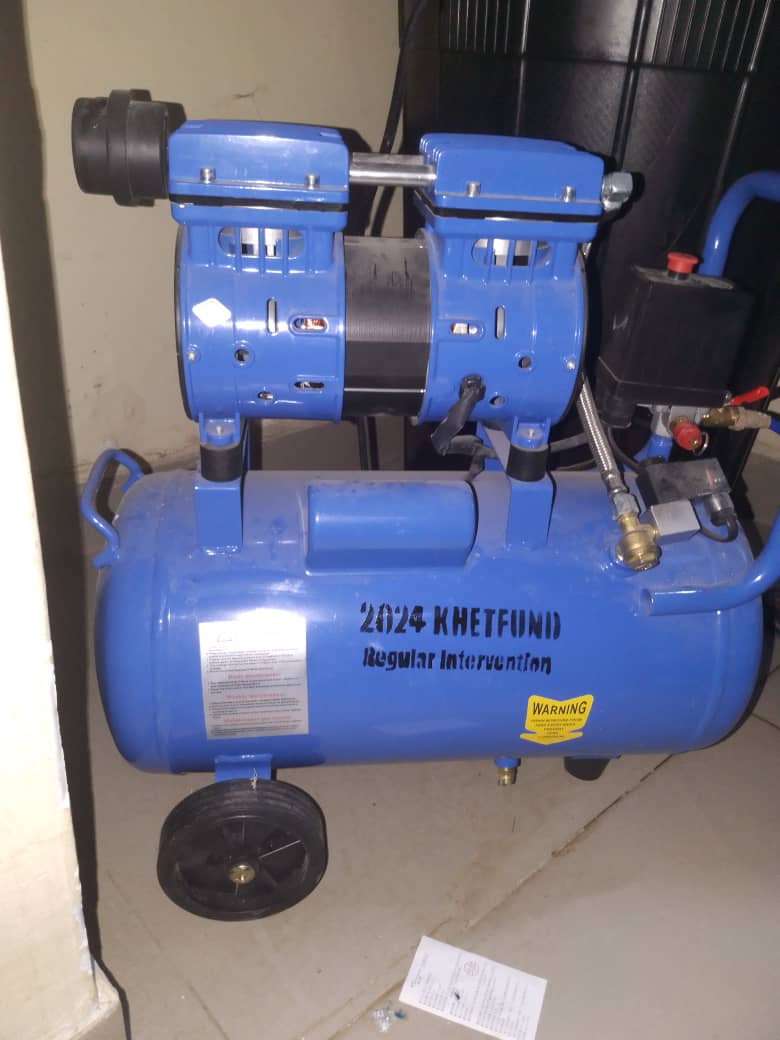 MEDICAL EQUIPMENT @ IDH
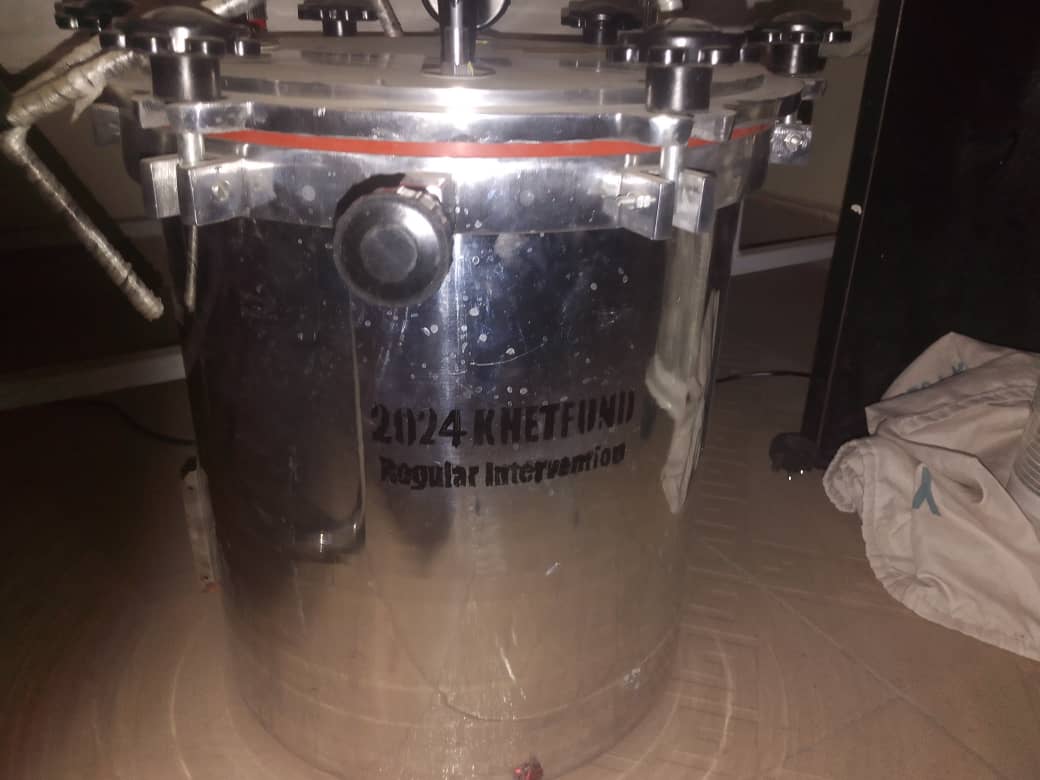 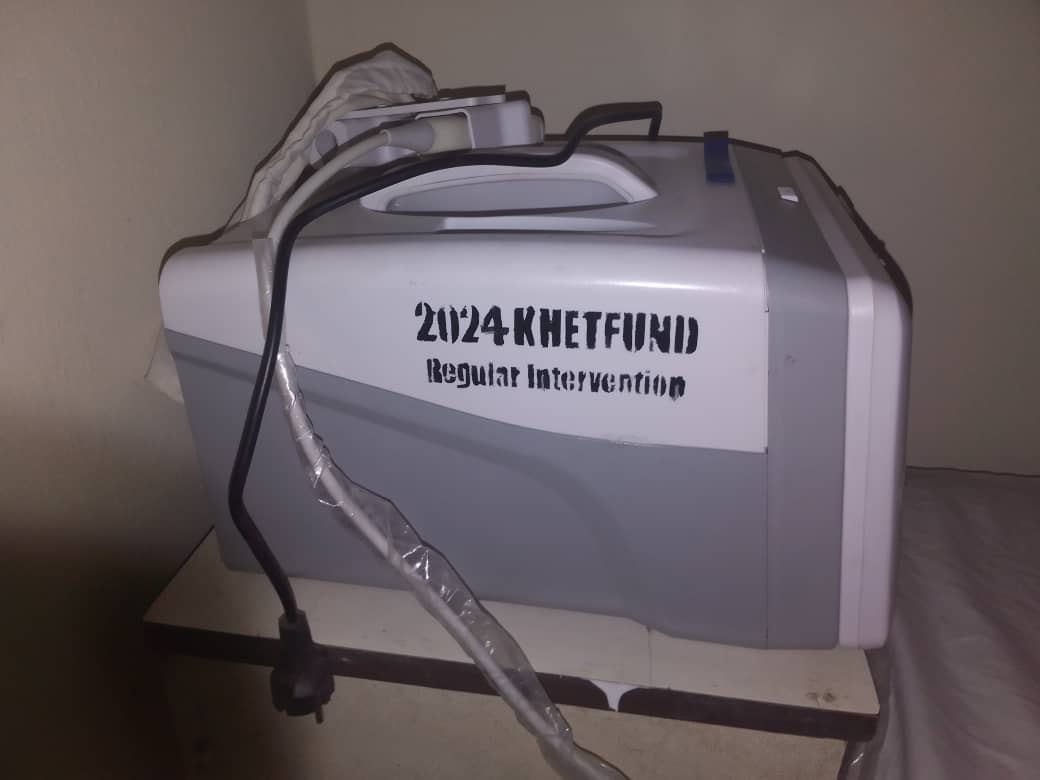 MEDICAL EQUIPMENT @ JAAFR CLINIC
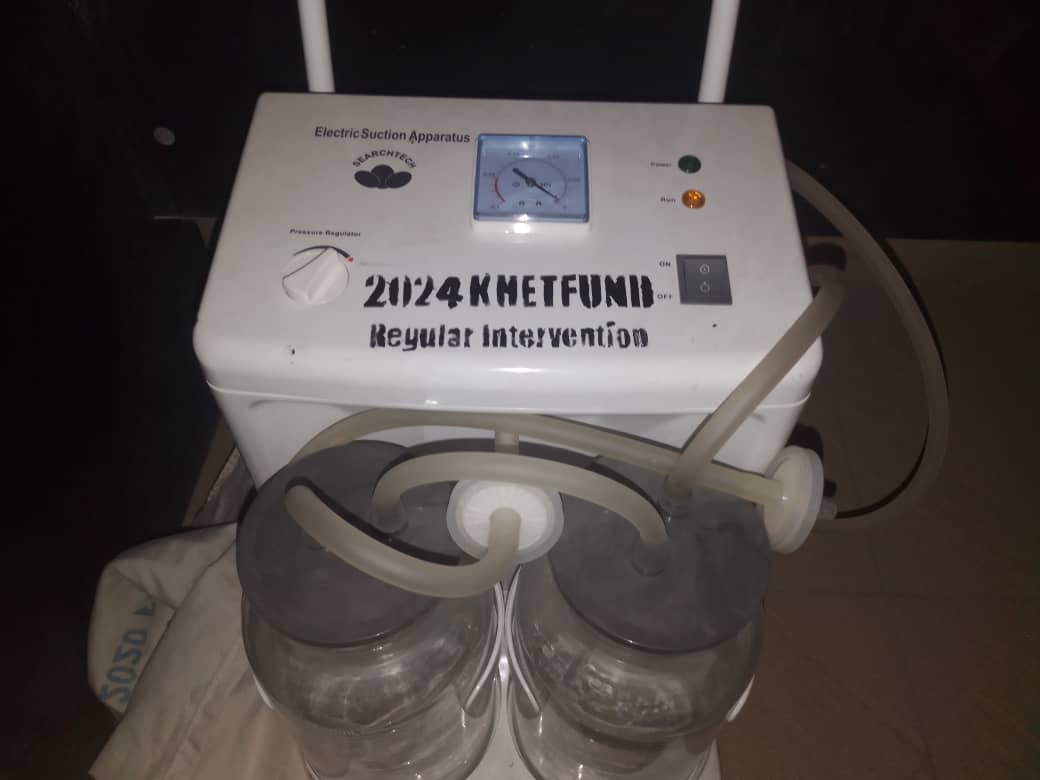 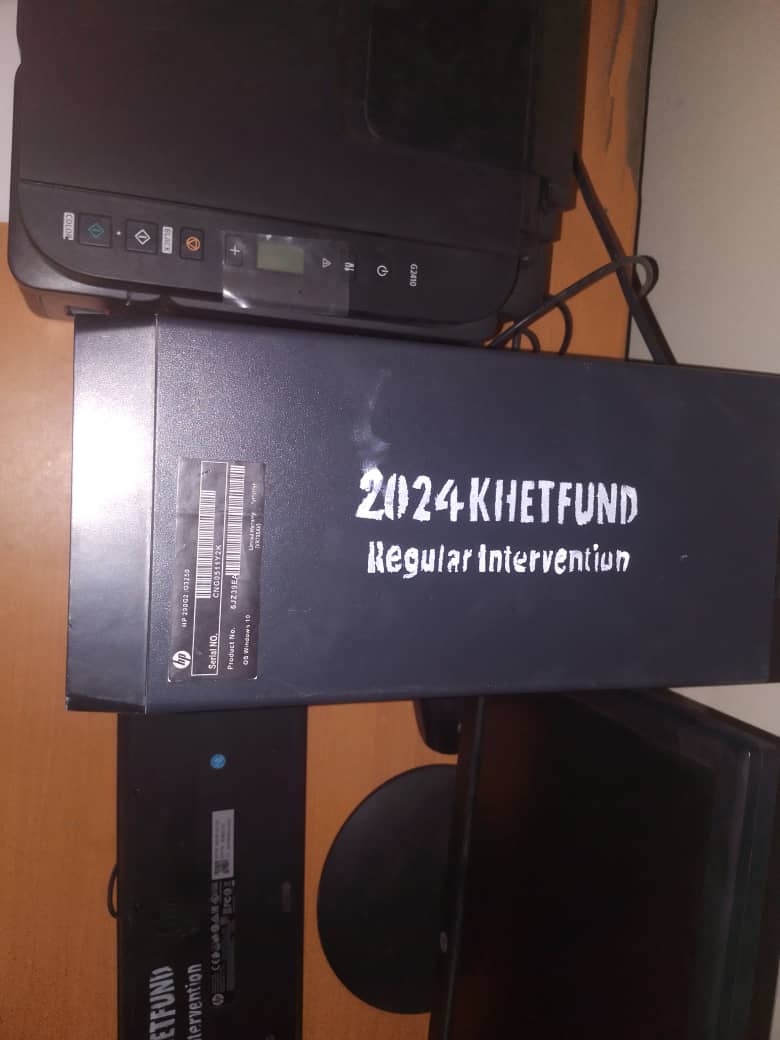 MEDICAL EQUIPMENT @ JAAFR CLINIC
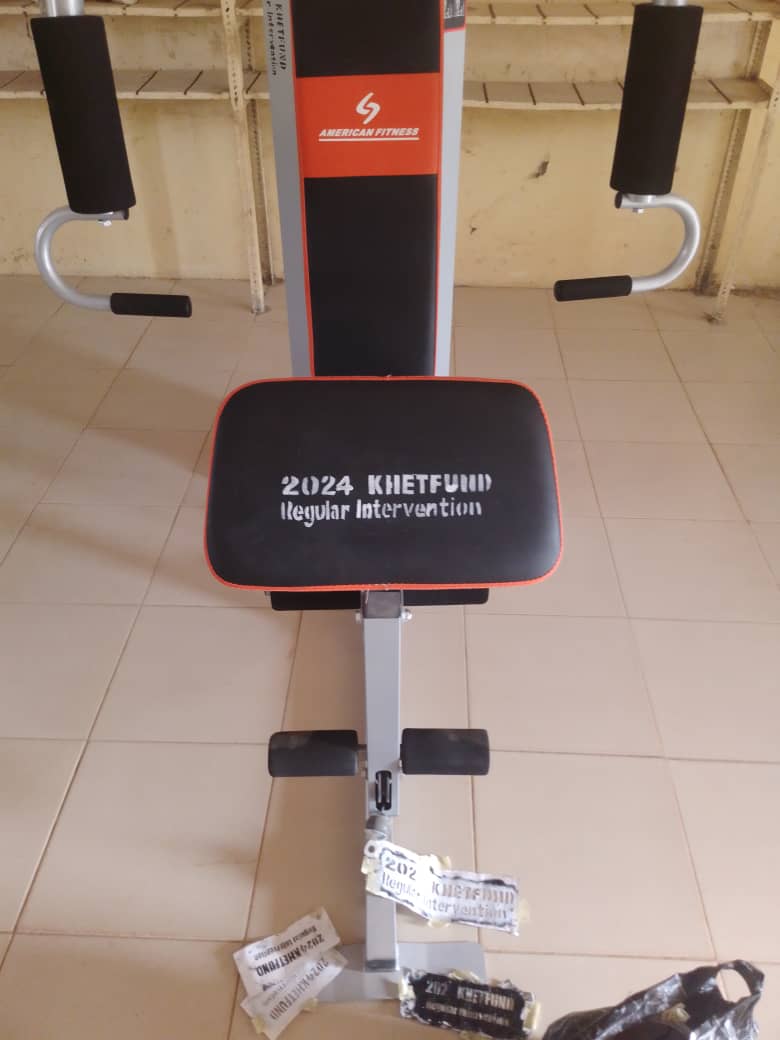 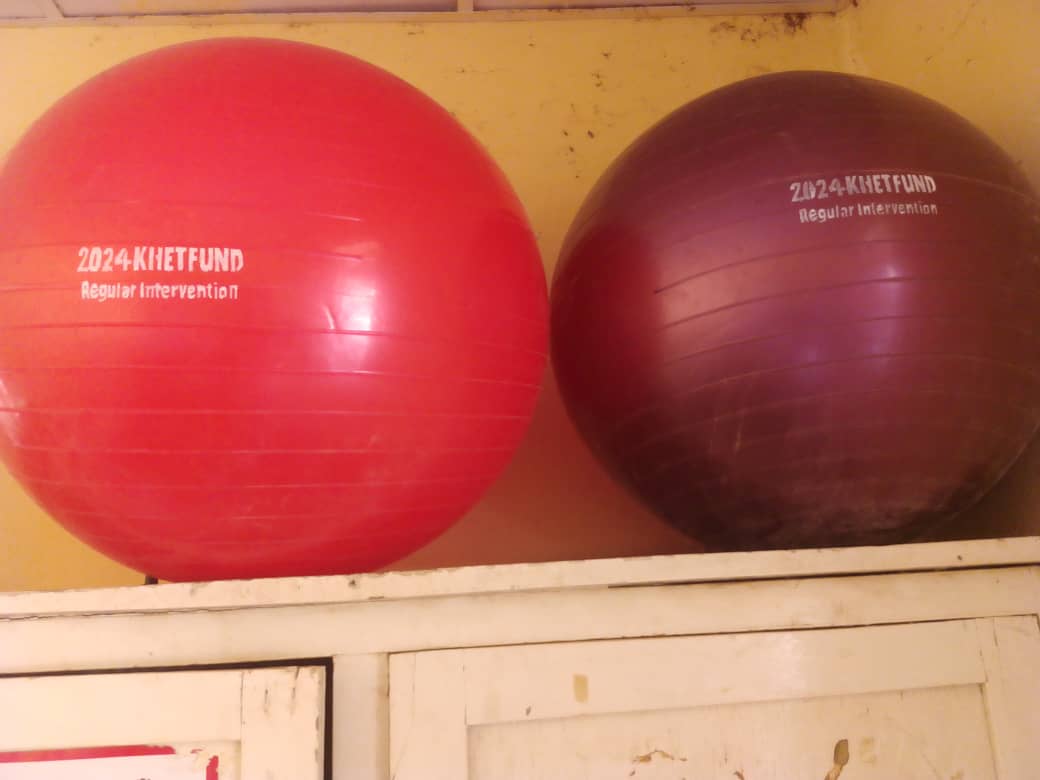 MEDICAL EQUIPMENT @ YADAKUNYA
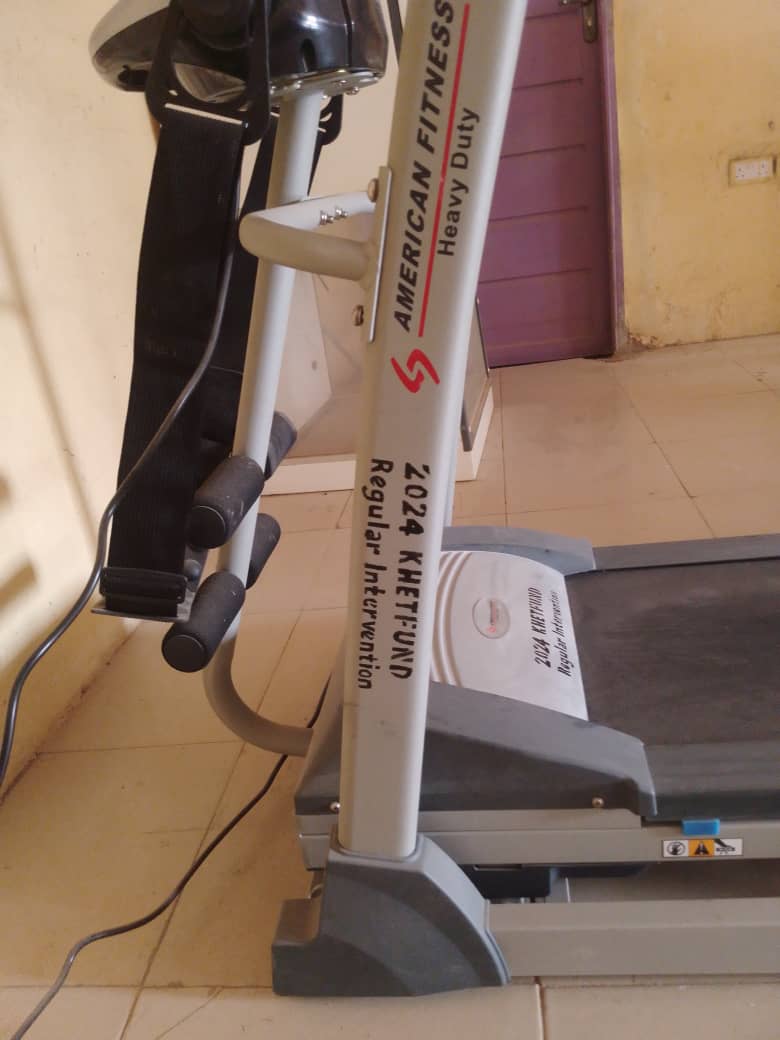 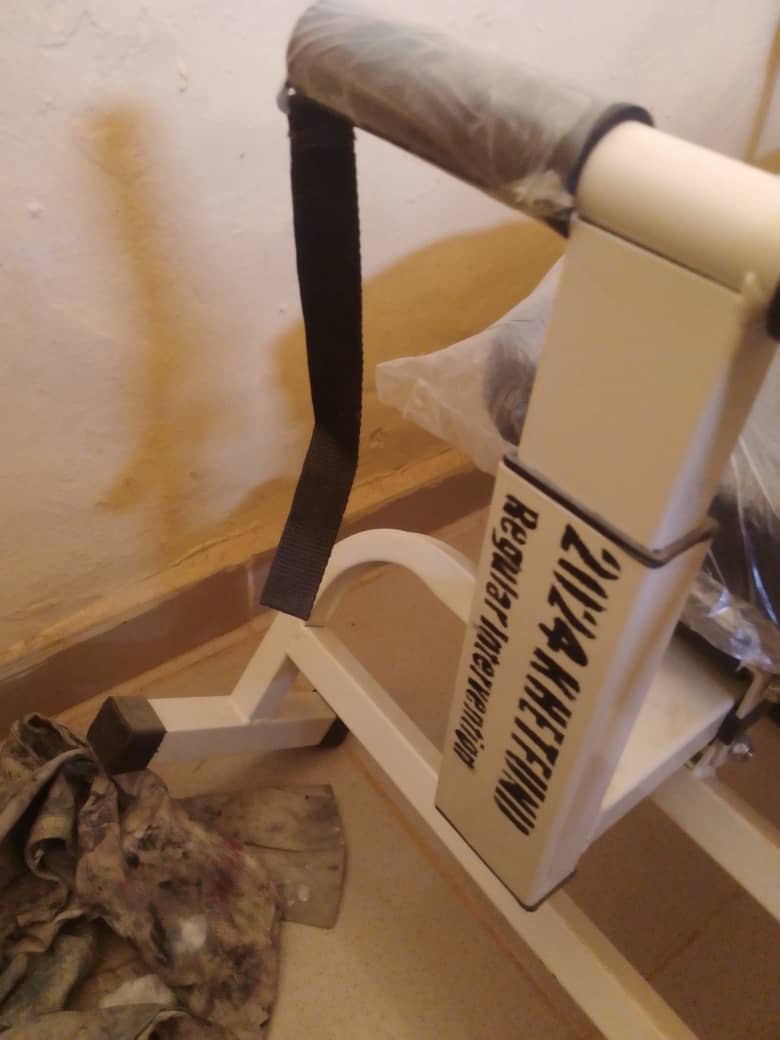 MEDICAL EQUIPMENT @ YADAKUNYA
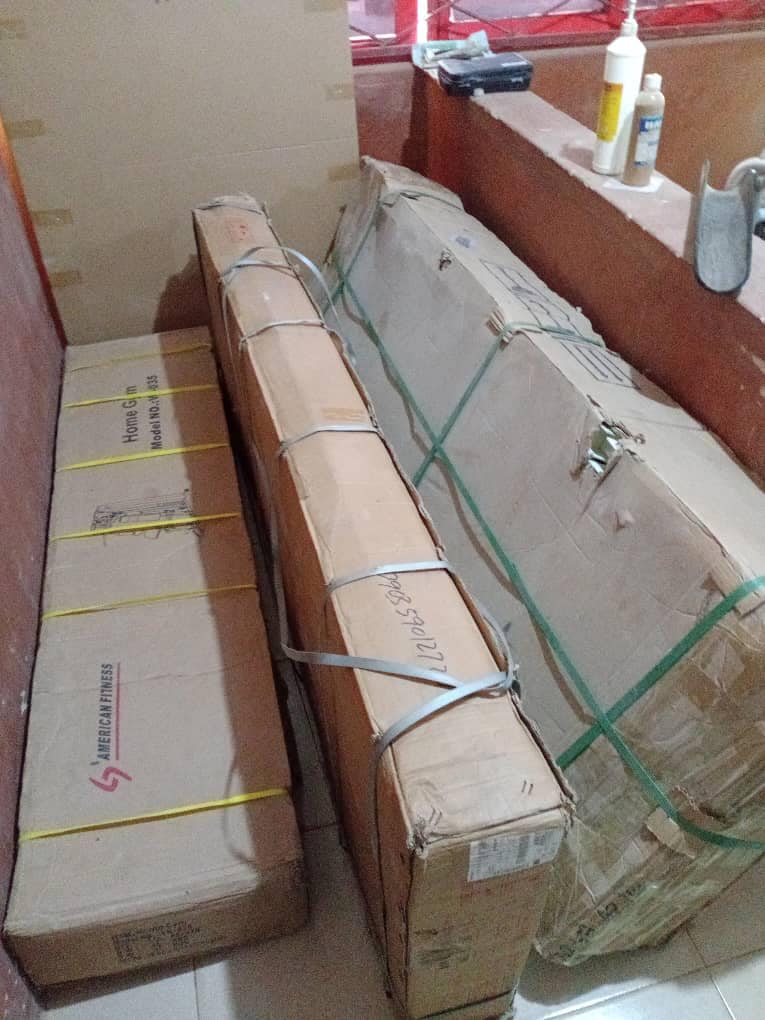 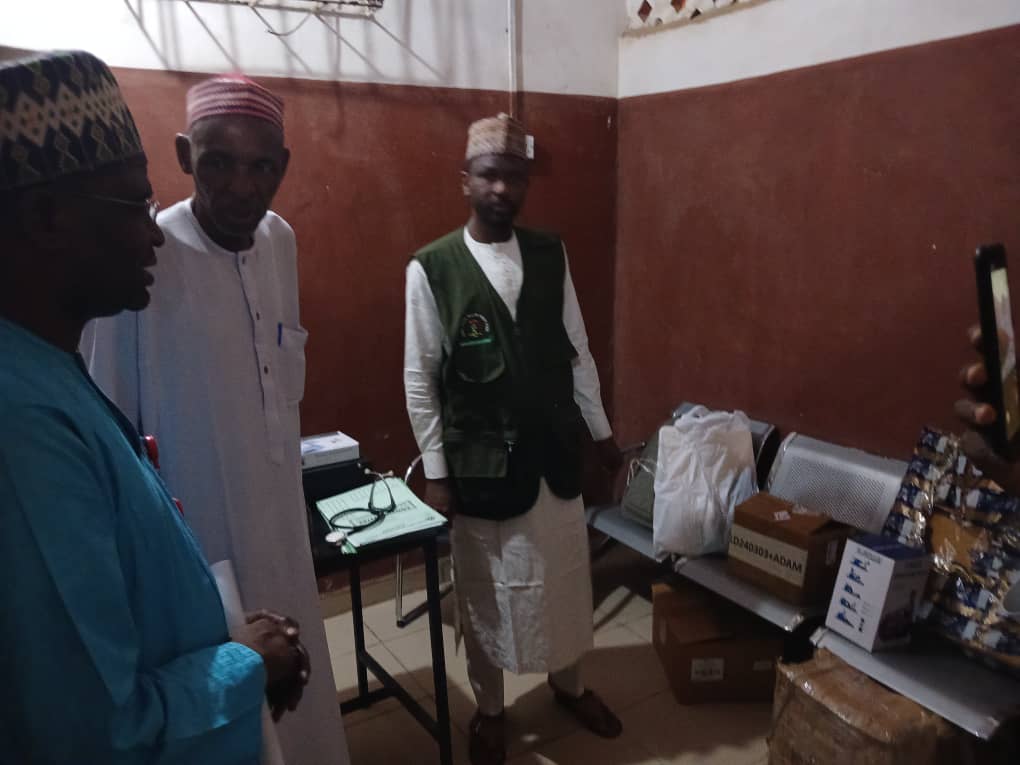 MEDICAL EQUIPMENT @ GEZAWA GH
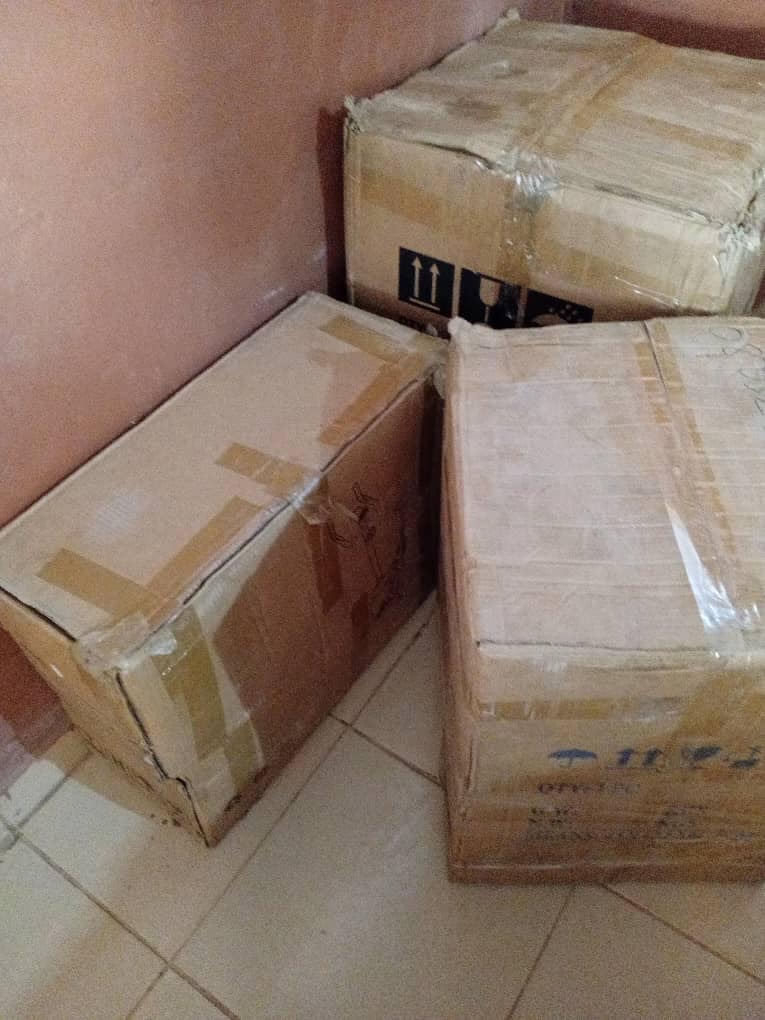 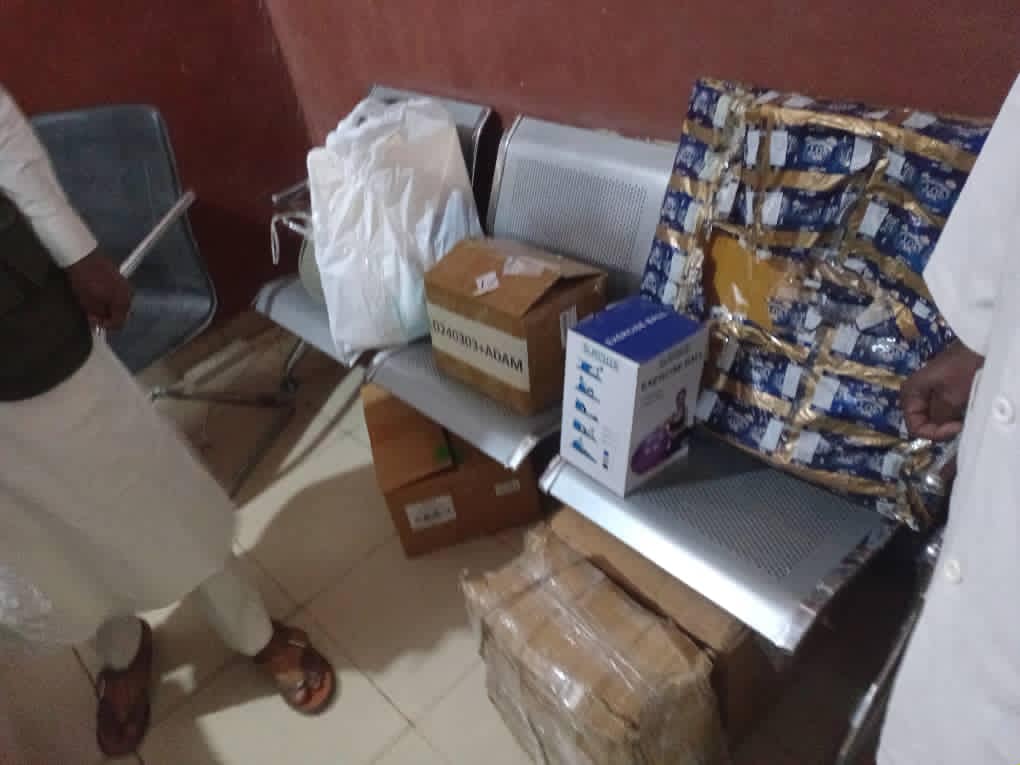 MEDICAL EQUIPMENT @ GEZAWA GH